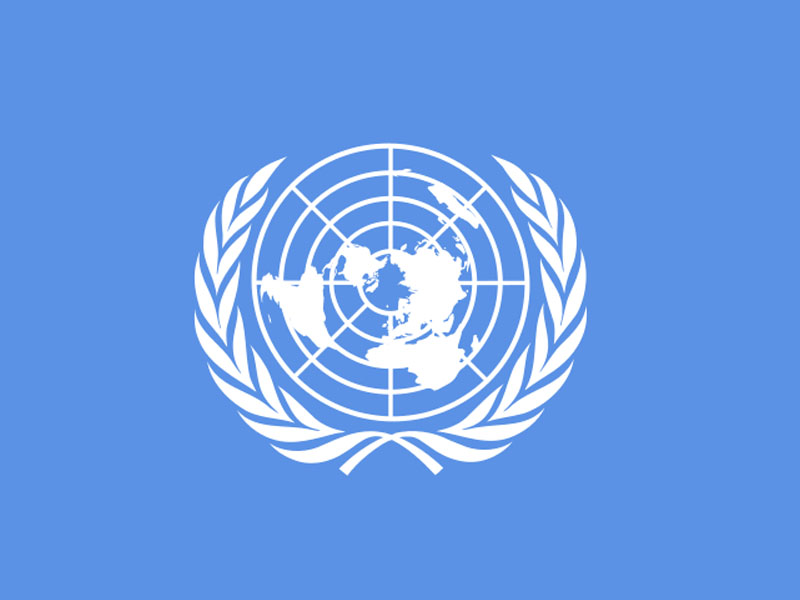 WebQuest   “THE UN”
THE UNITED NATIONS ORGANIZATION
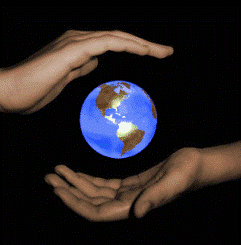 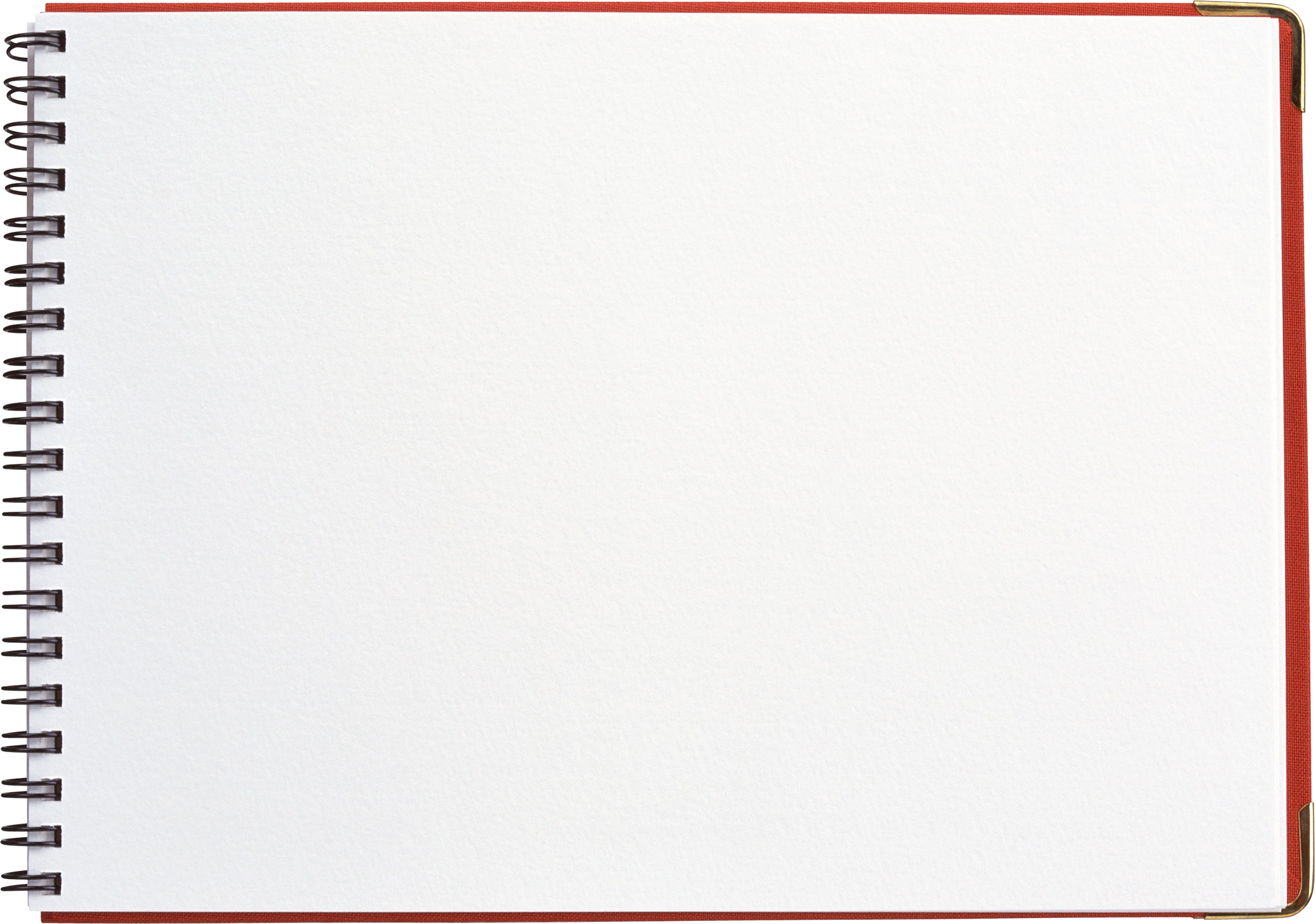 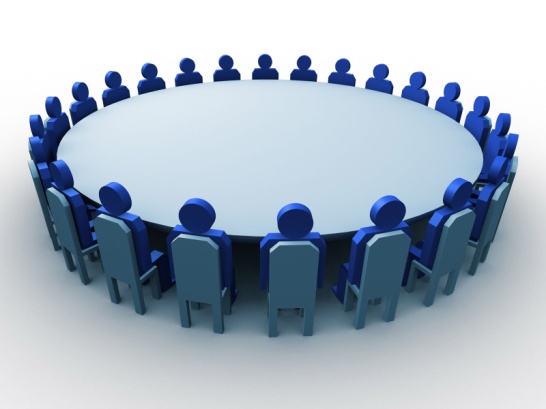 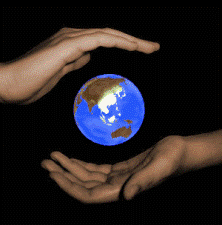 THE CONTENTS
Title

Introduction

Task

Process

Evaluation

Conclusion

Reflexion  (cinquain)

References
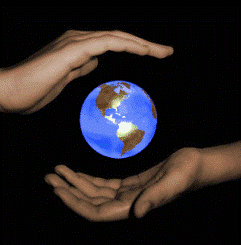 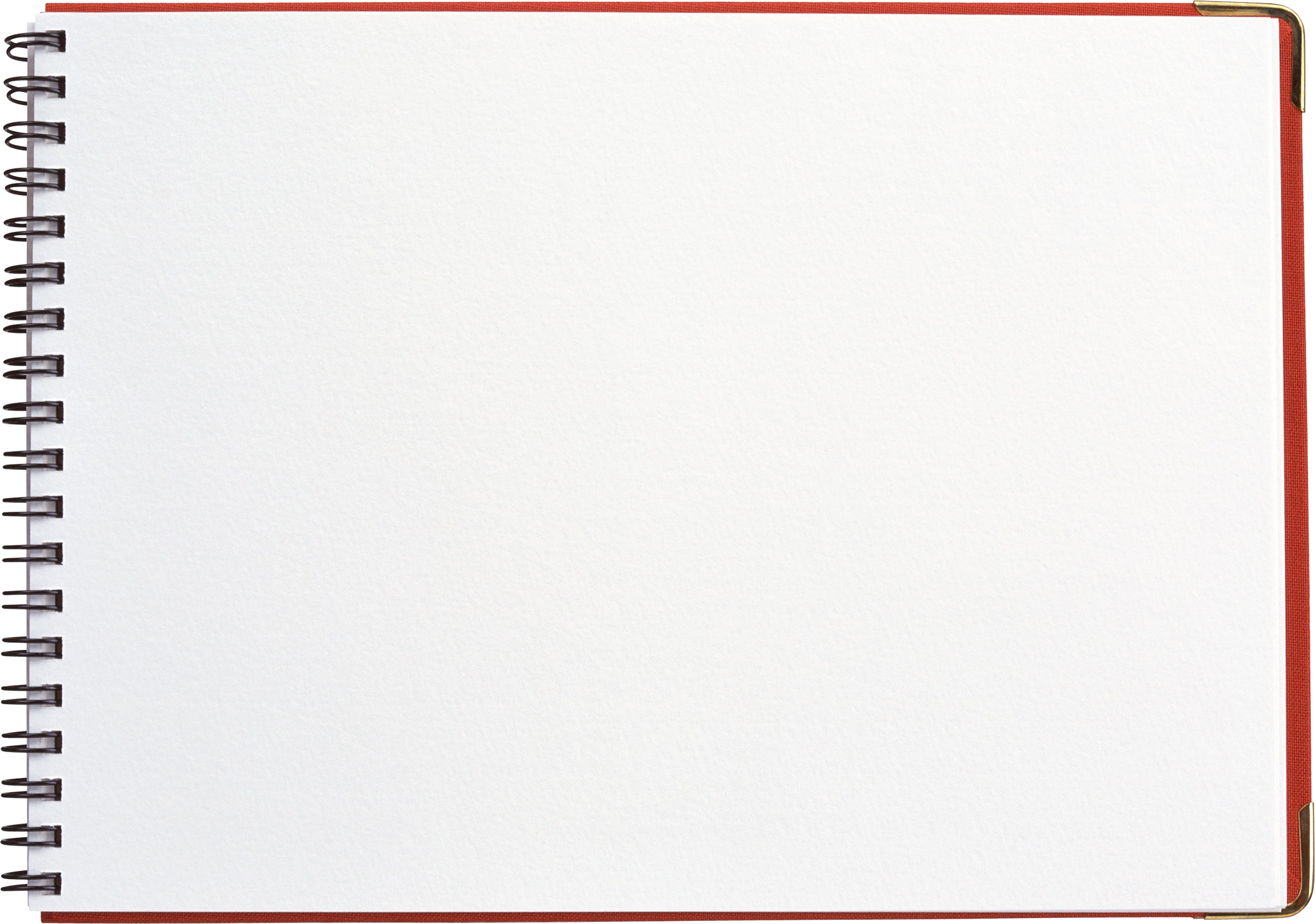 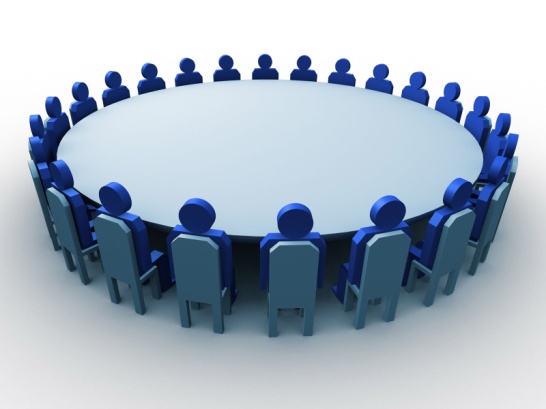 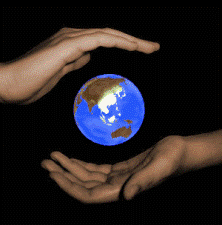 TITLE
During two weeks you are going to do a study of the United Nations Organization. You  will explore websites that help you  to understand the history of the UN, its structure and bodies.  You  will follow the development of the UN, its missions and great achievements that have a great influence on people's lives all over the world.
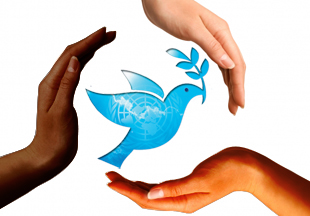 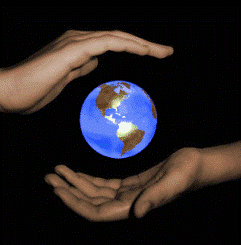 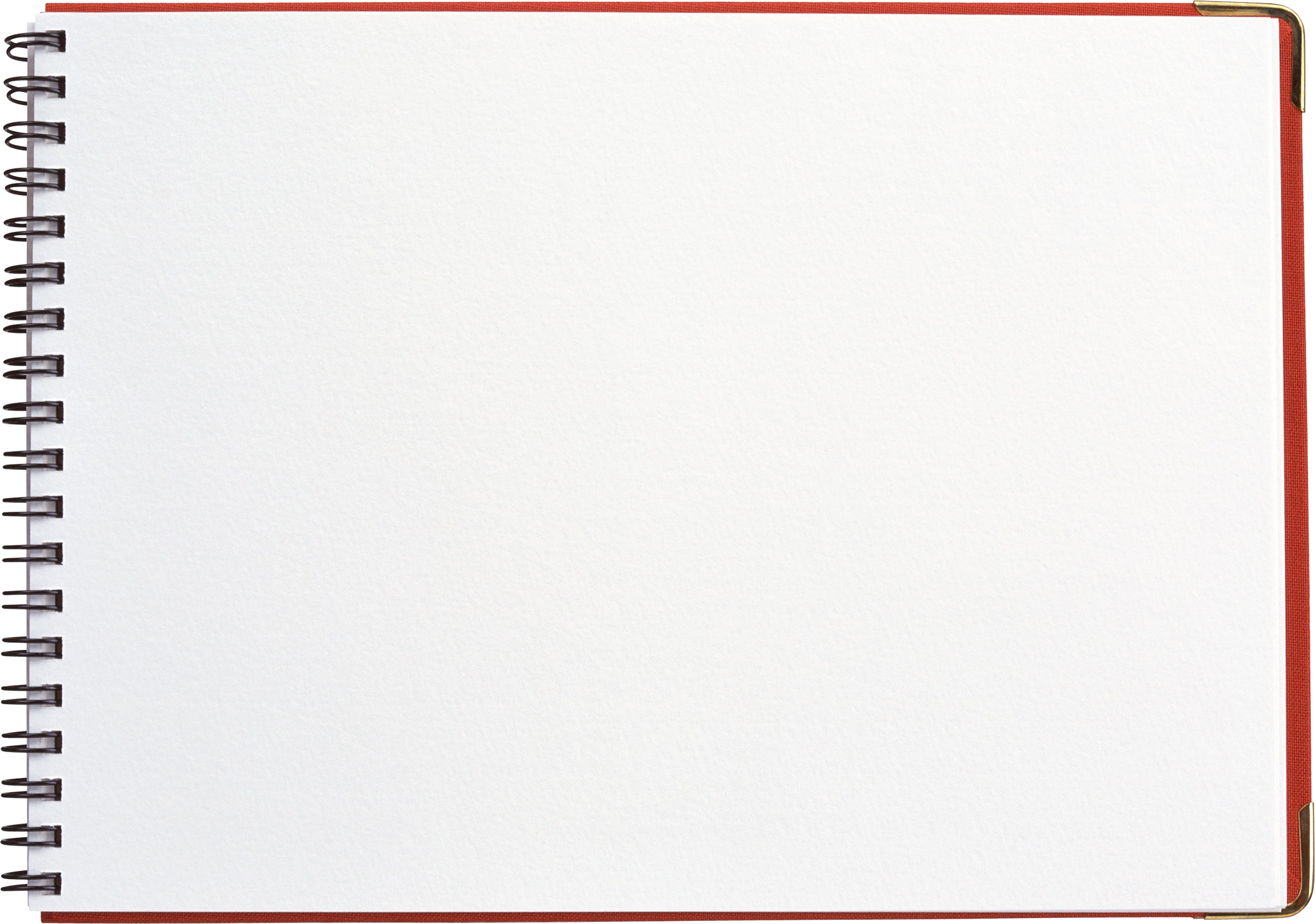 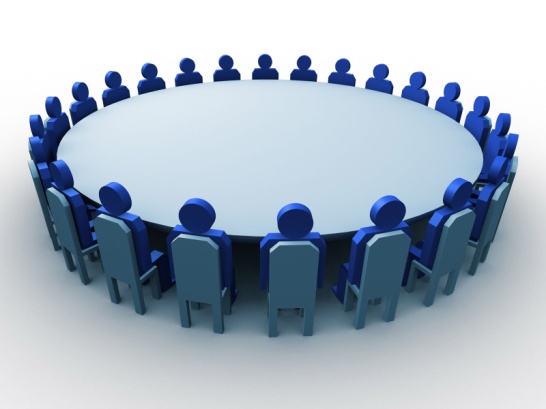 INTRODUCTION
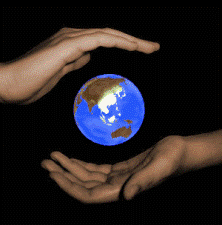 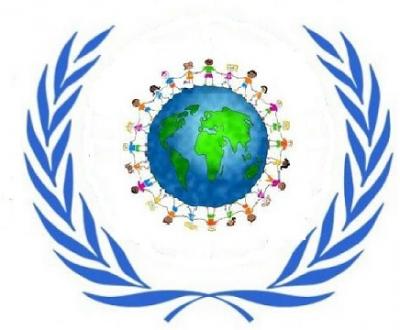 The United Nations is an international organization designed to make the enforcement of international law, security, economic development, social progress, and human rights easier for countries around the world. As the most representative inter-governmental organization of the world today, the United Nations' role in world affairs is irreplaceable by any other international or regional organizations. The United Nations has made enormous positive contributions in maintaining international peace and security, promoting cooperation among states and international development. Today, people of the world still face the two major issues of peace and development. Only by international cooperation can mankind meet the challenges of the global and regional issues. The United Nations can play a pivotal and positive role in this regard. As it was in the past, the main function of the UN today is to maintain peace and security for all of its member states.
                                                                                                                                                      We, people of the world, can't imagine our life without United Nations Organization      nowadays.
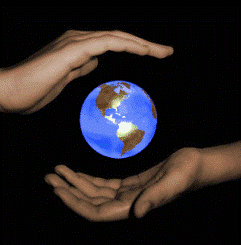 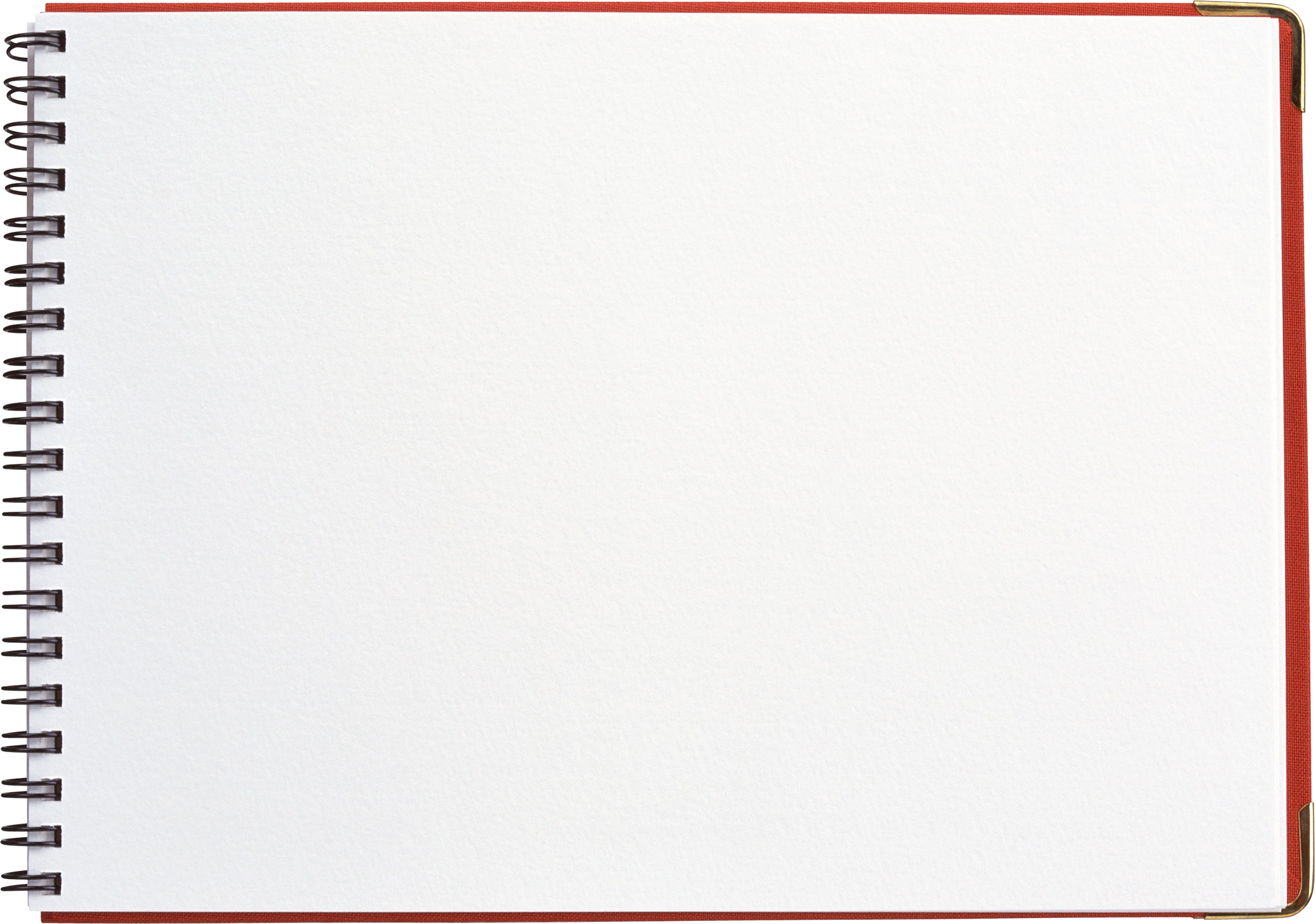 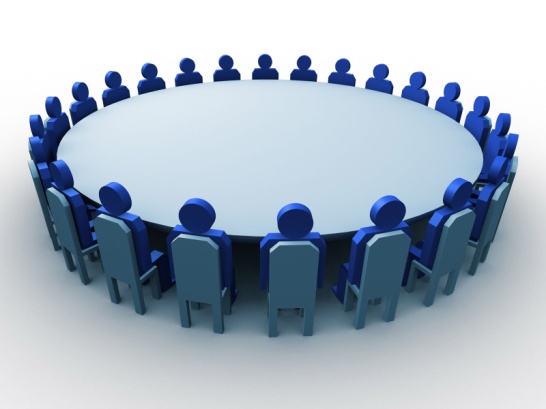 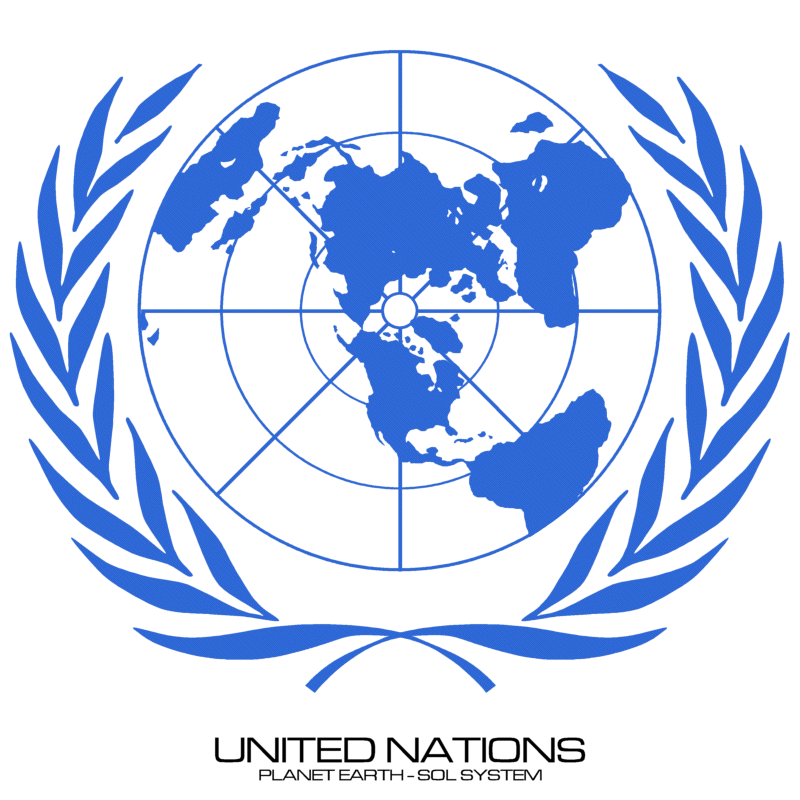 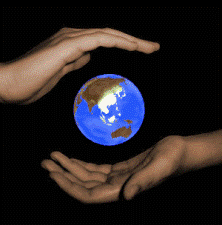 Watch the video below and answer the question:

      - Does the UN do a lot for the mankind?
United Nations - a digital story
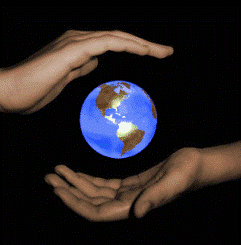 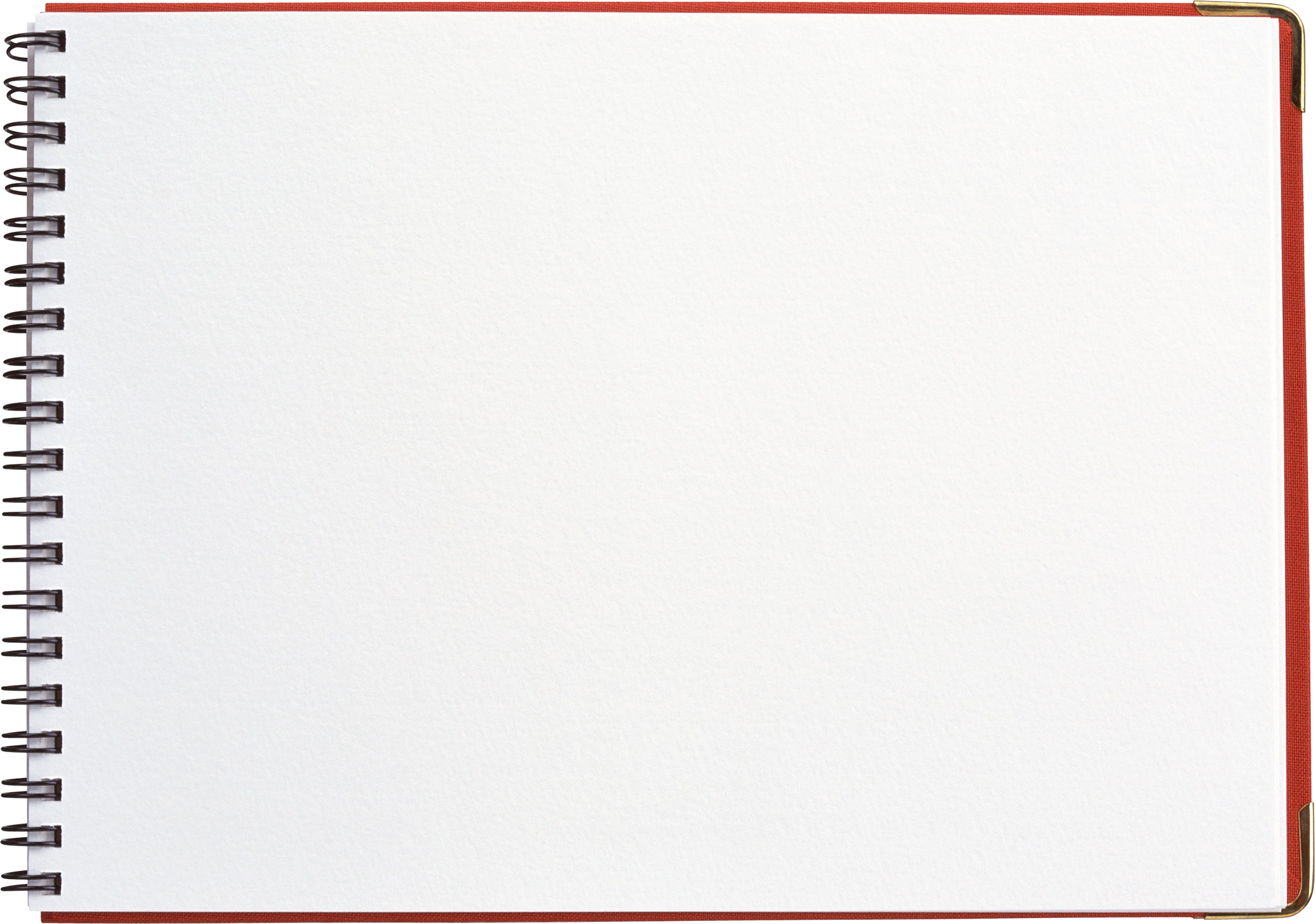 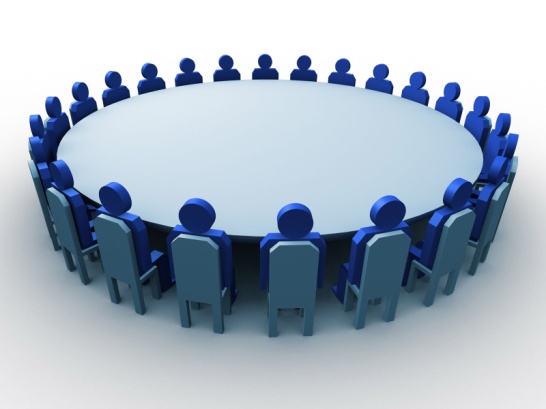 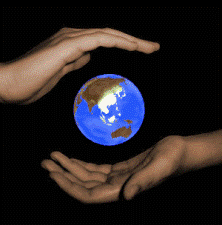 TASK
1.   Study the websites and resources  in order to find out and learn  the information about the  United Nations Organization and its great achievements.
2.   Make a presentation "The UN Contribution to the world society". 
3.   Present your presentation to the class.
4.   Write an opinion essay "The United Nations as a peacekeeping organization".
Below you can see two tasks: writing an opinion essay and making a presentation. Study these two papers very carefully in order to understand clearly both tasks.
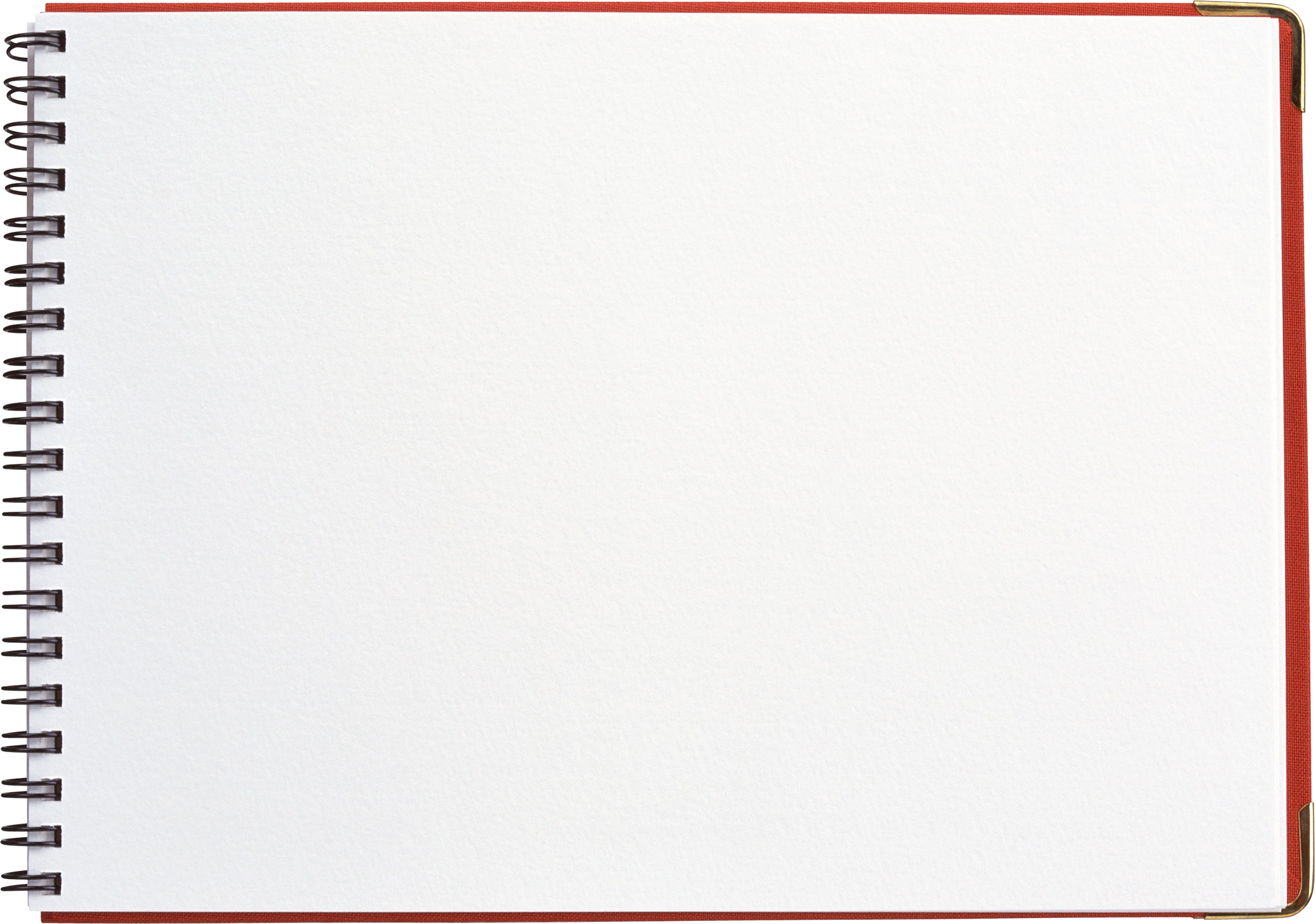 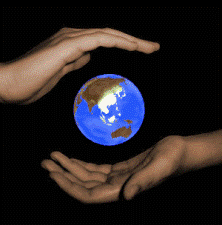 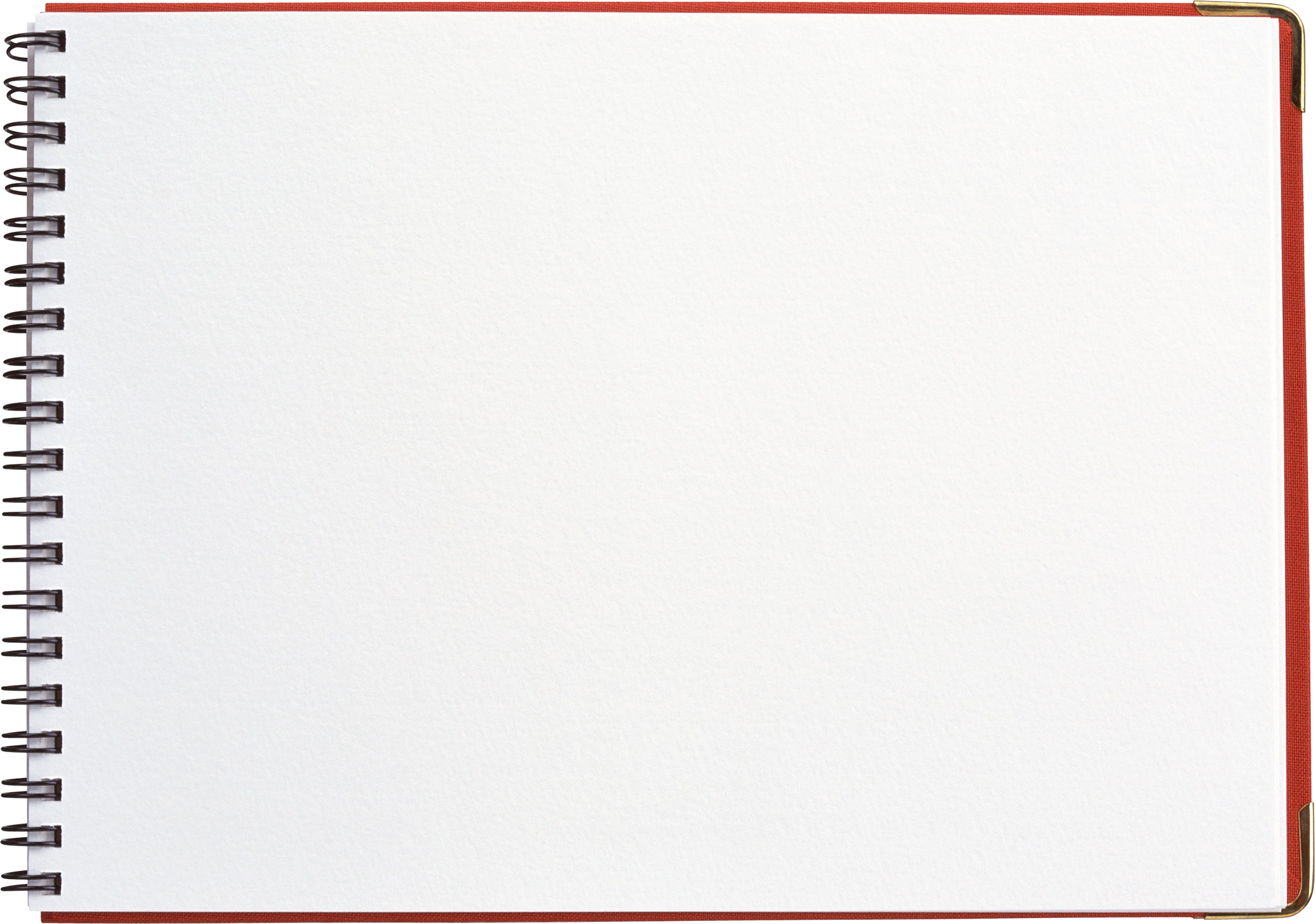 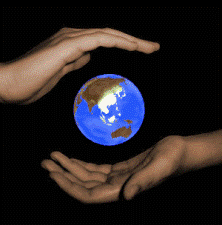 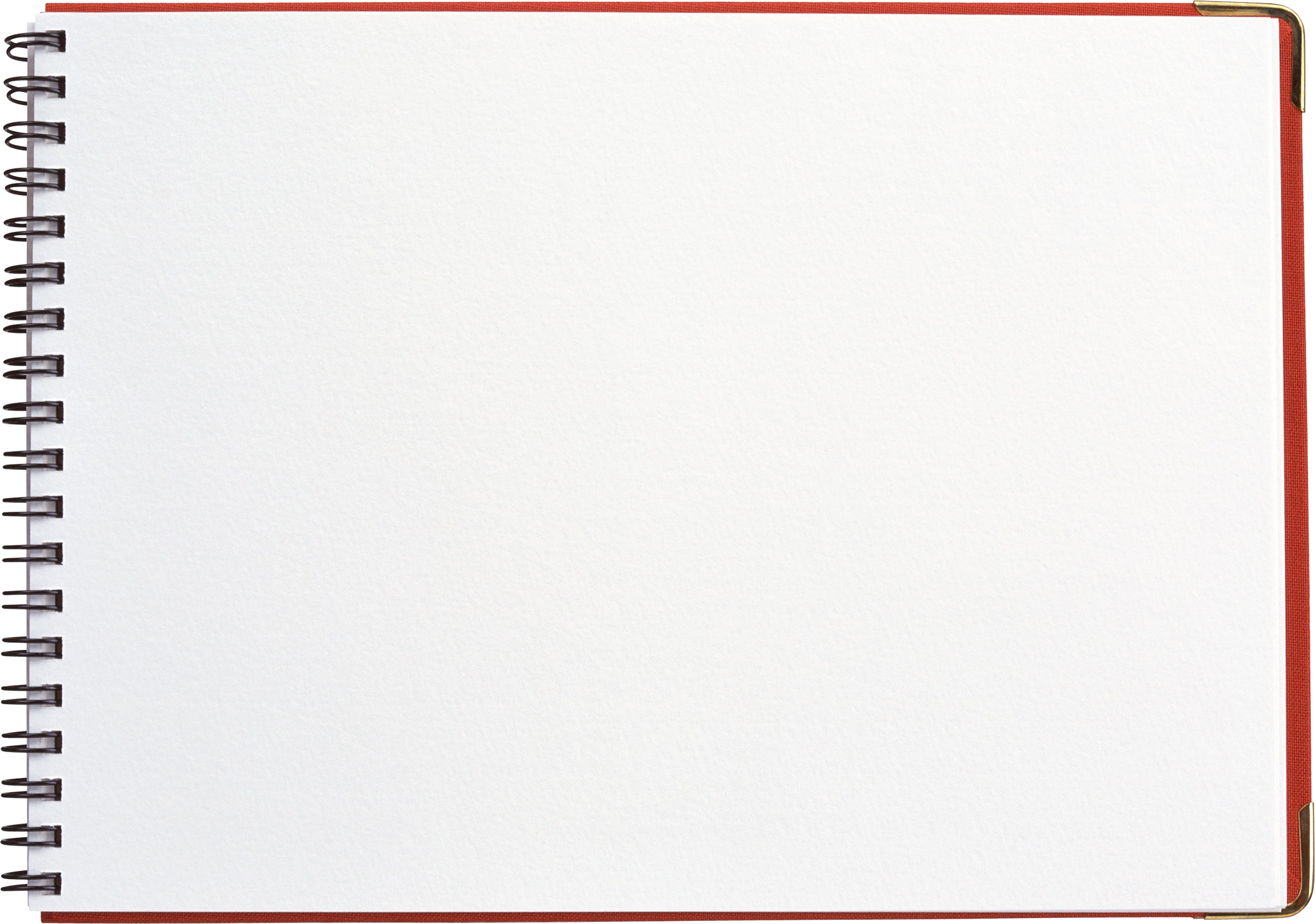 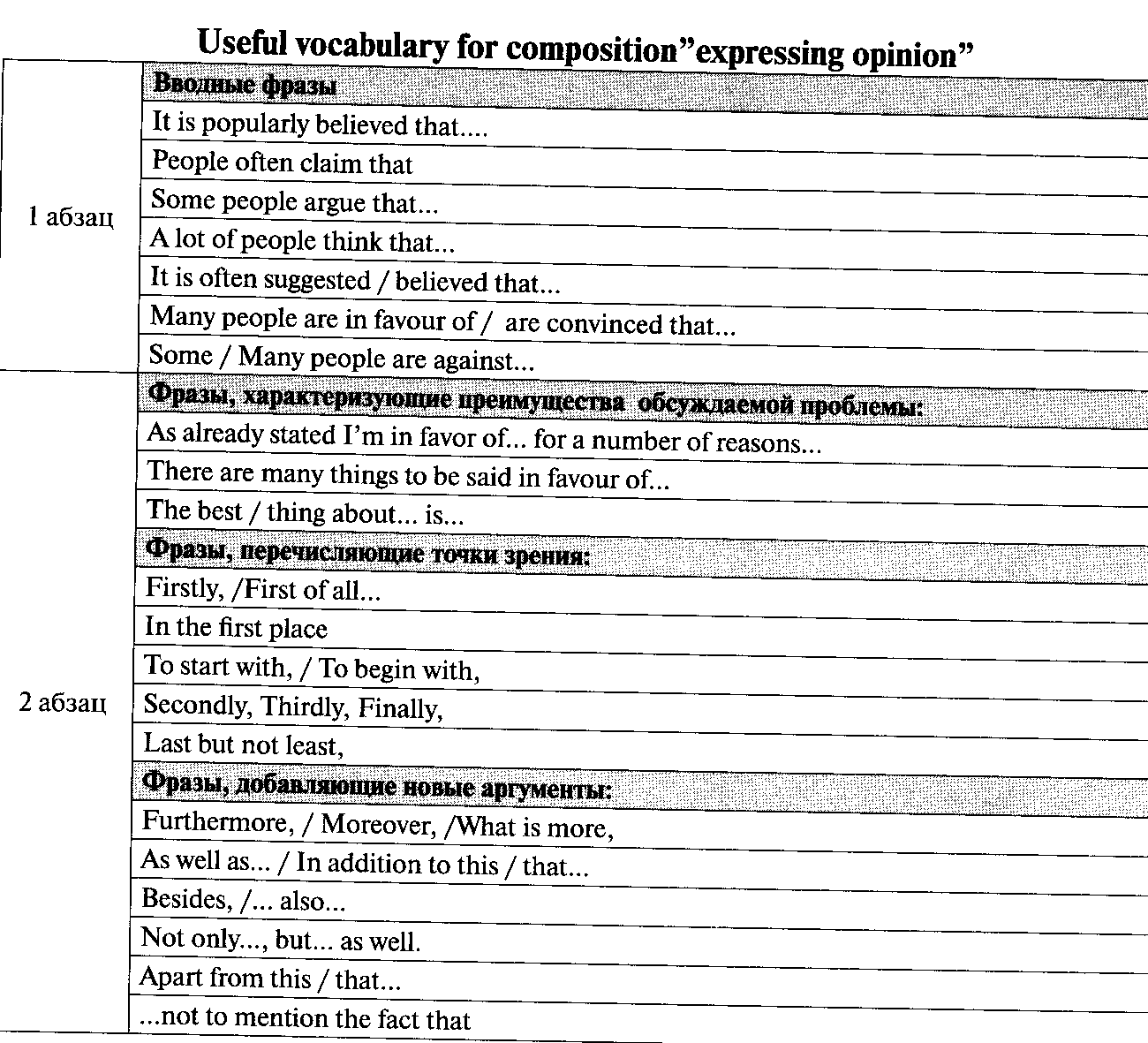 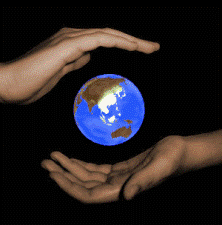 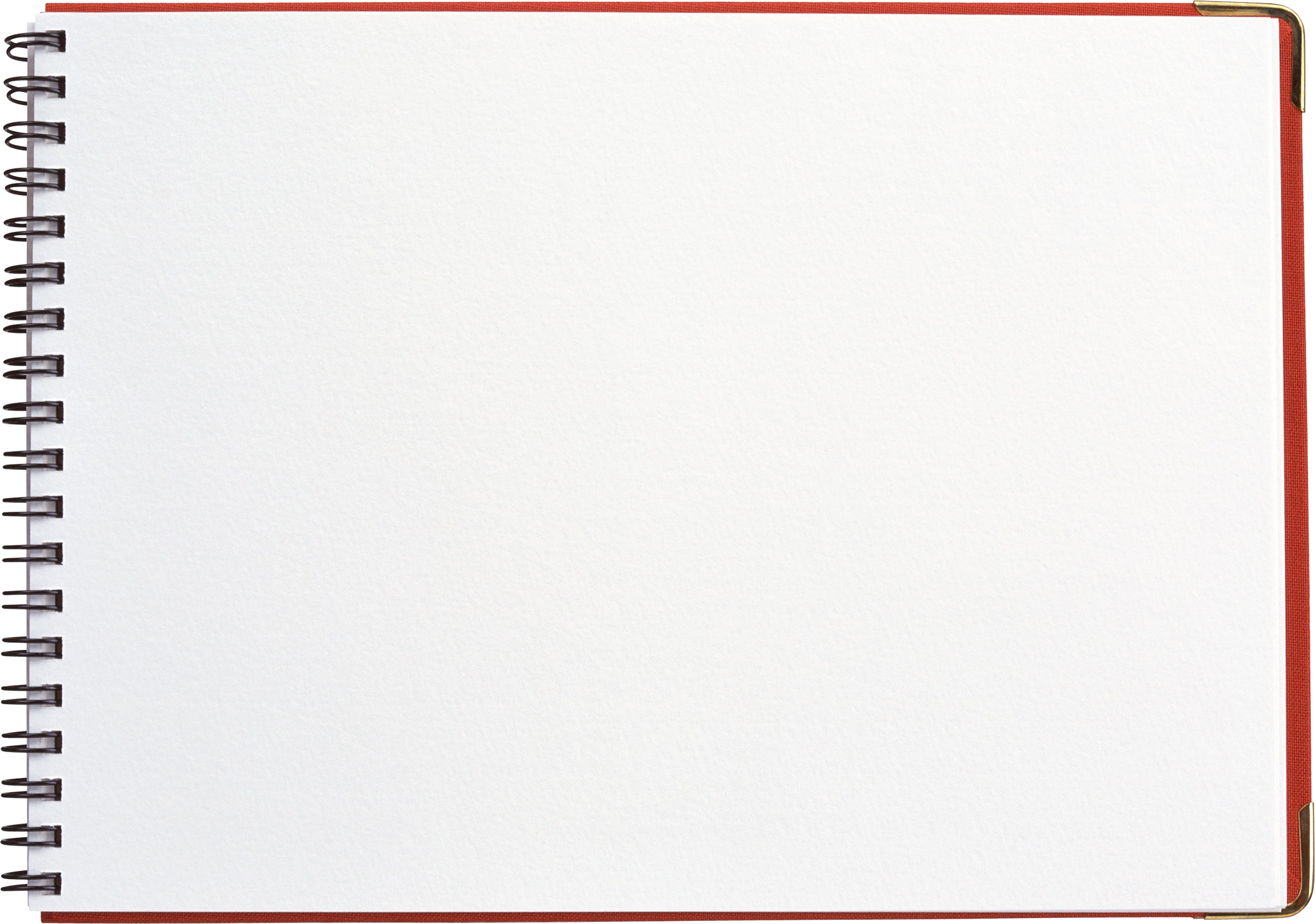 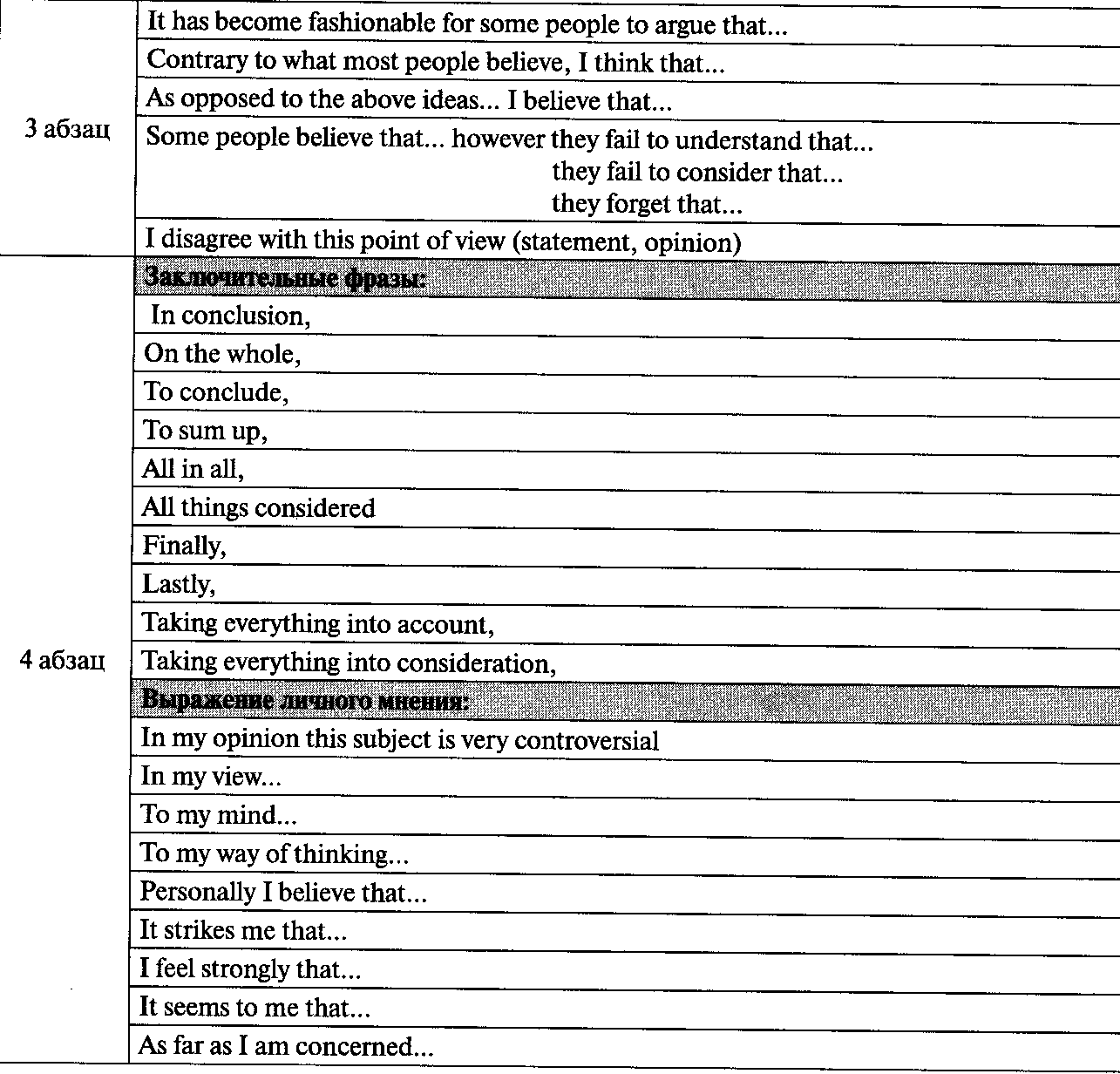 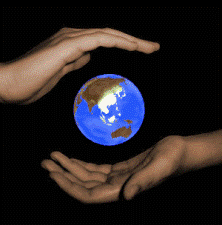 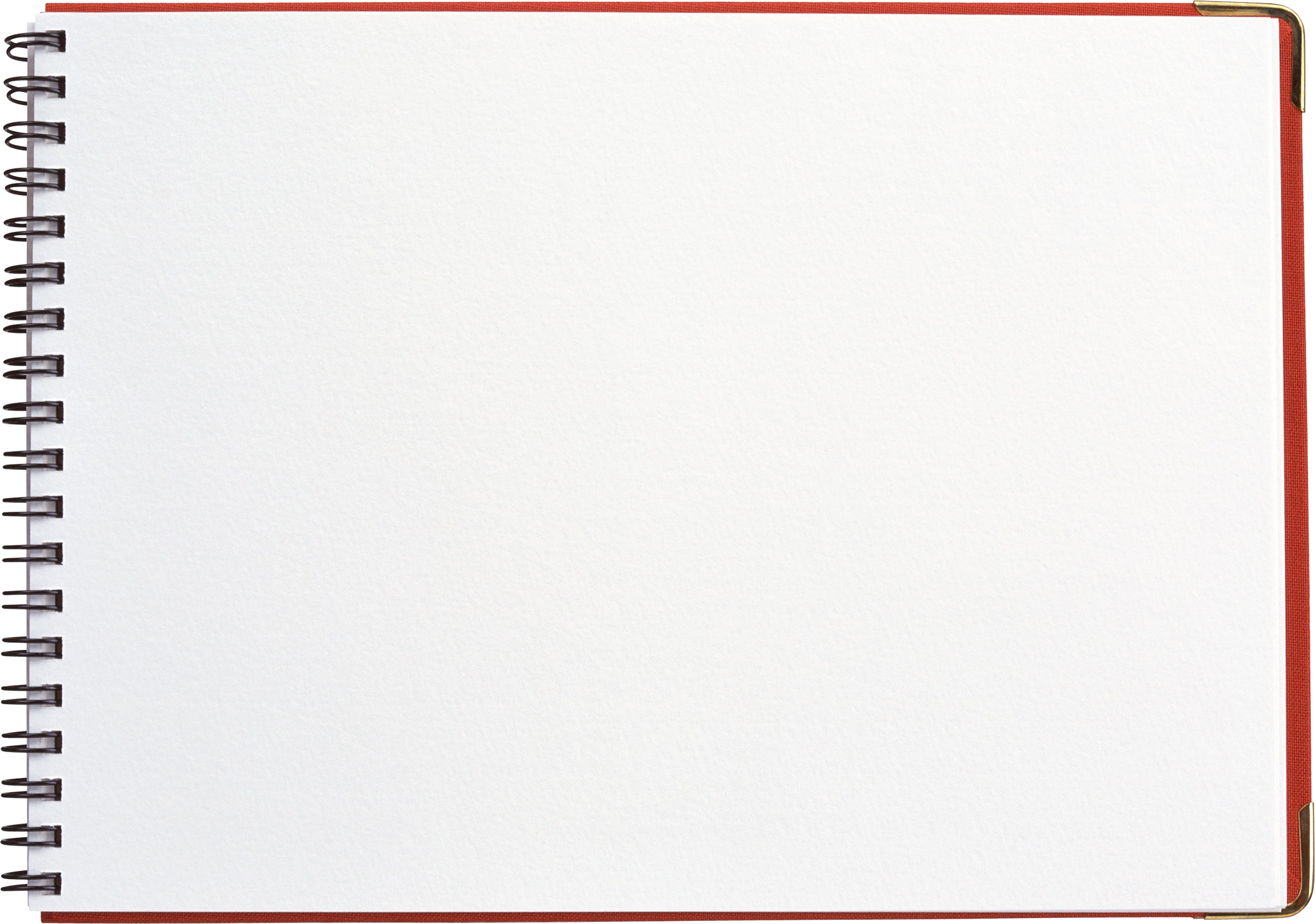 ATTENTION
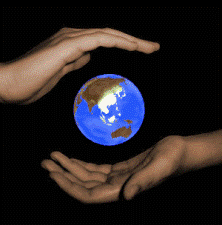 While working at the computer remember the time you spend for it.
 
You are able to work at the computer no more than 30 minutes during a session. And during the  second session you are able to work no more than  20 minutes.
Take care of your health and eyes!
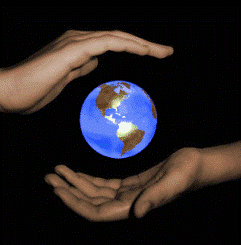 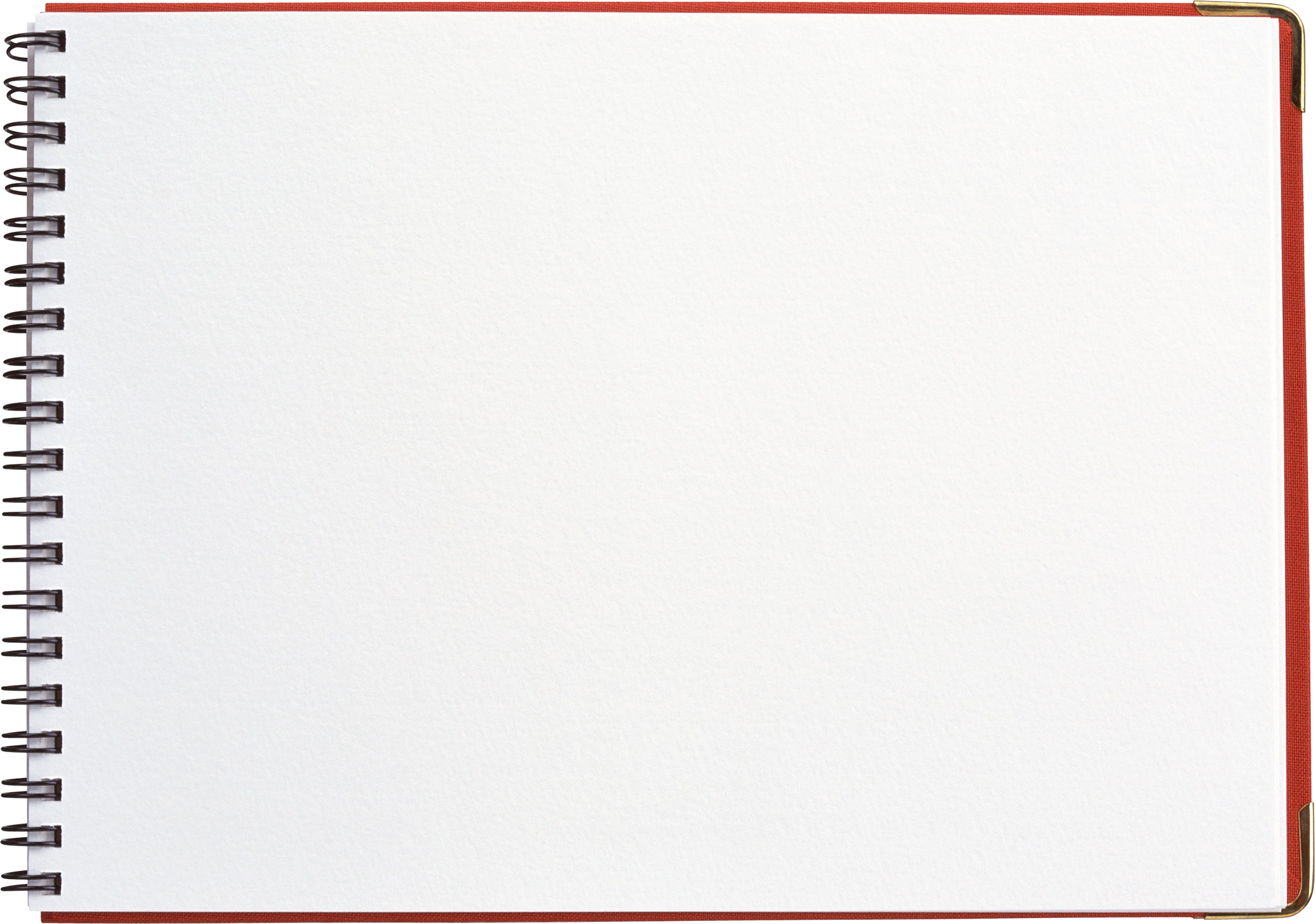 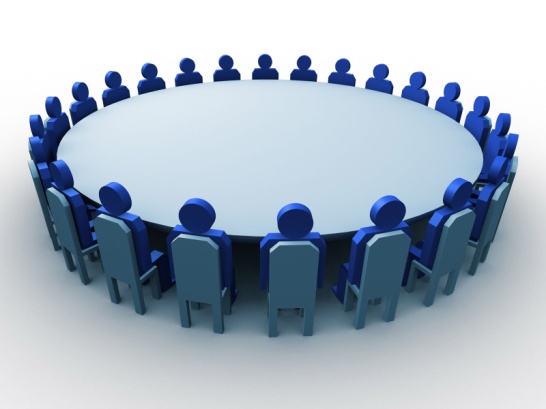 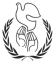 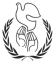 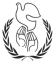 PROCESS
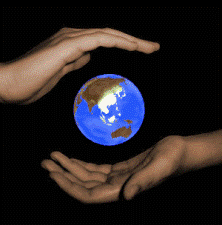 Study file "The UN vocabulary". These words and word combinations are necessary to cope with the information about the UN.
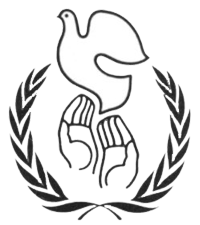 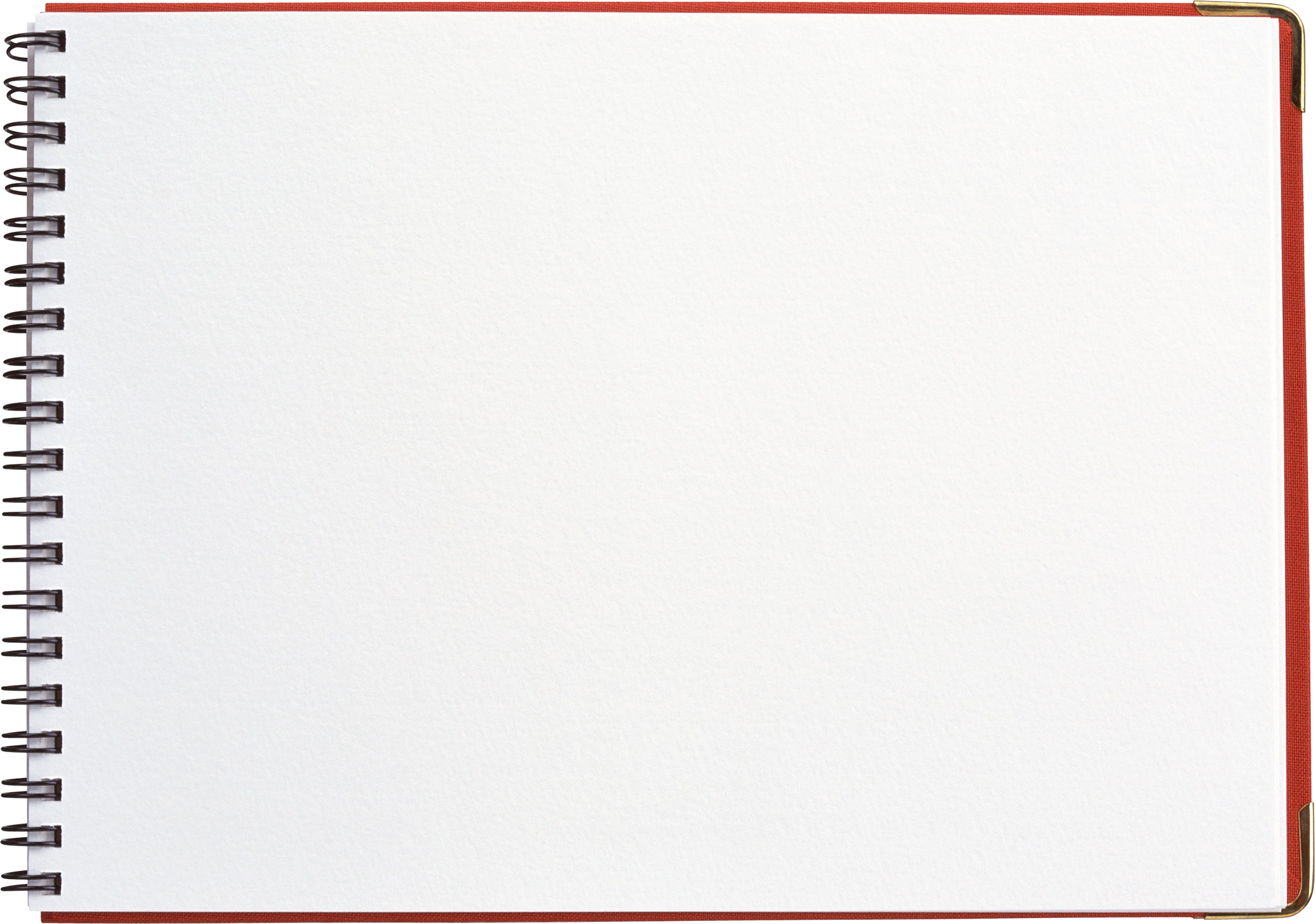 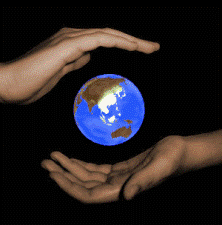 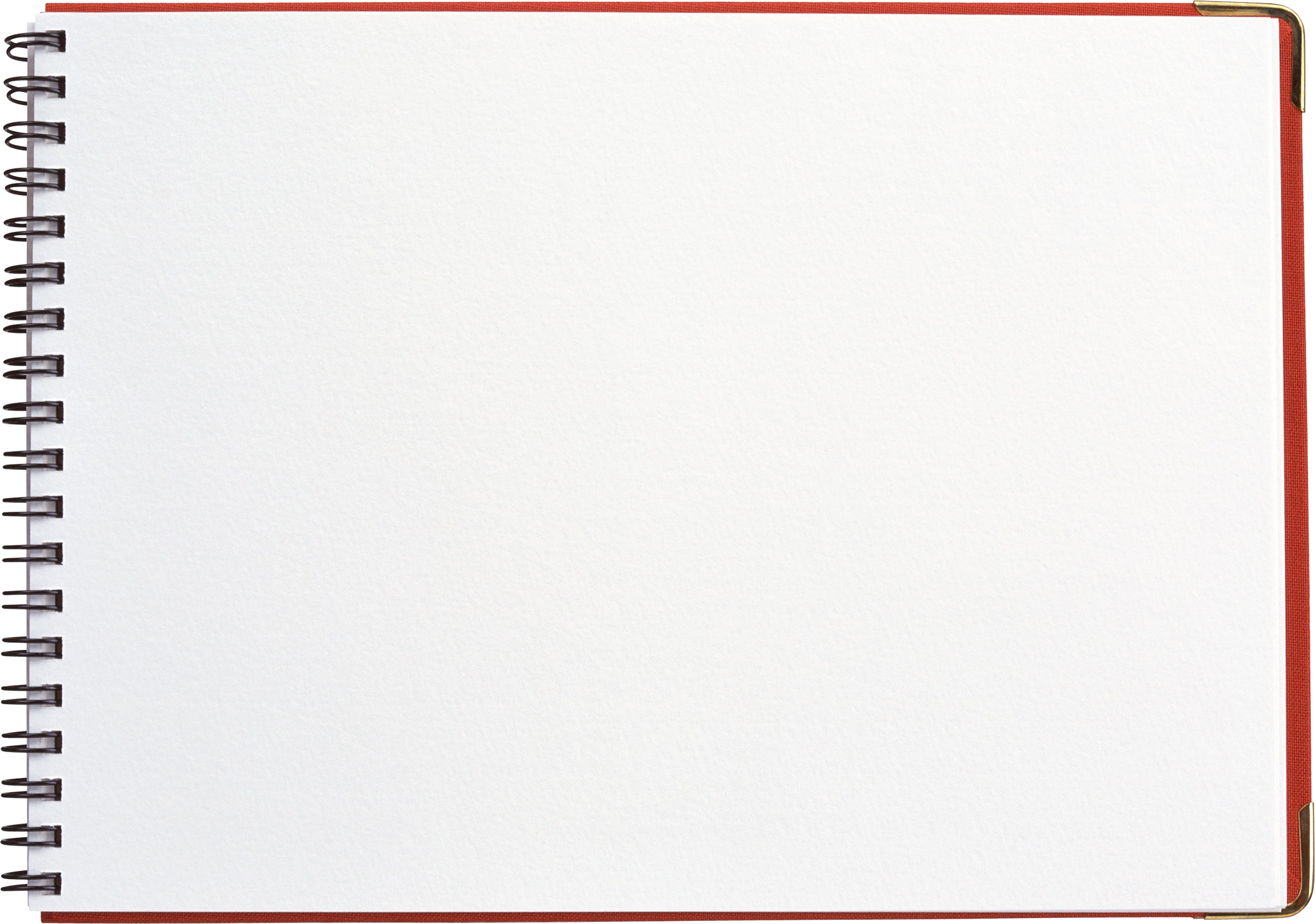 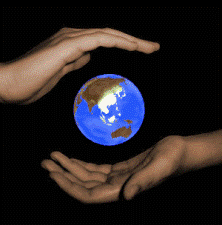 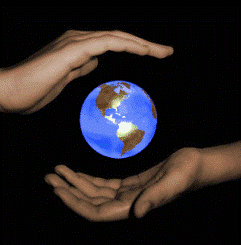 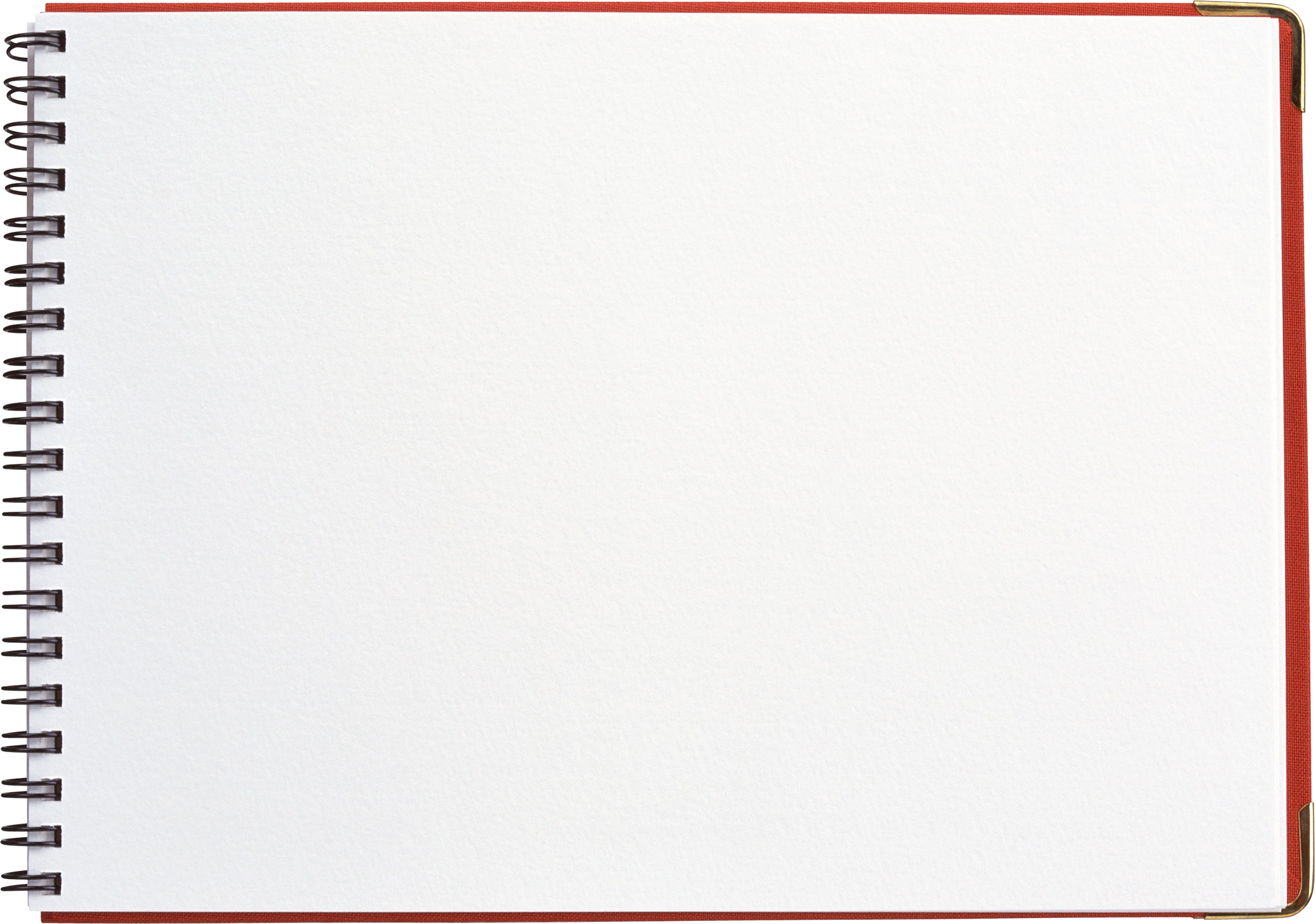 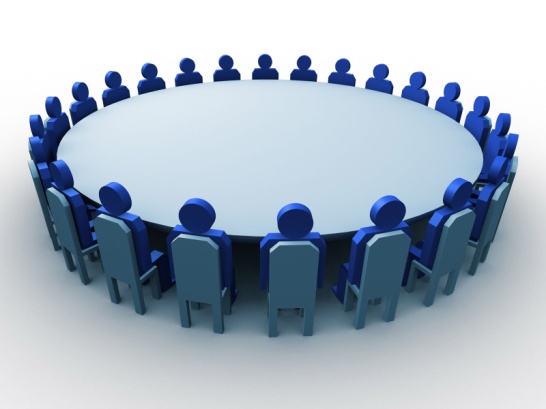 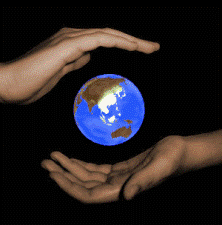 Study file site Quizlet. You will find the main items and terms connected with the UN there. 
You also can hear them.
The UN terms
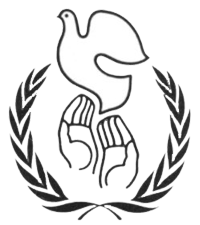 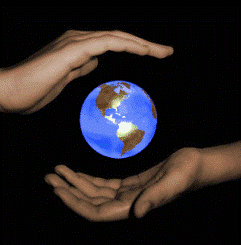 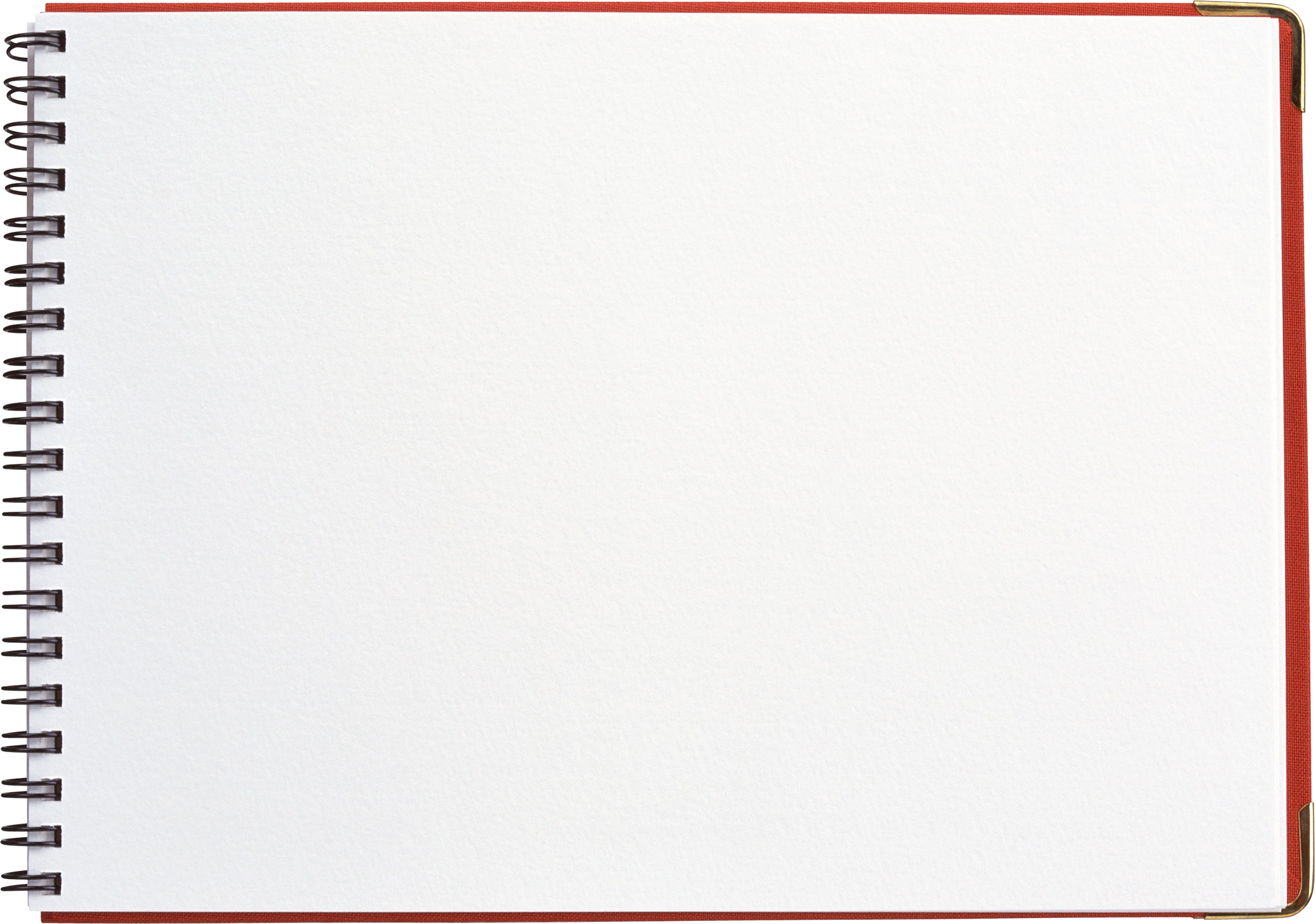 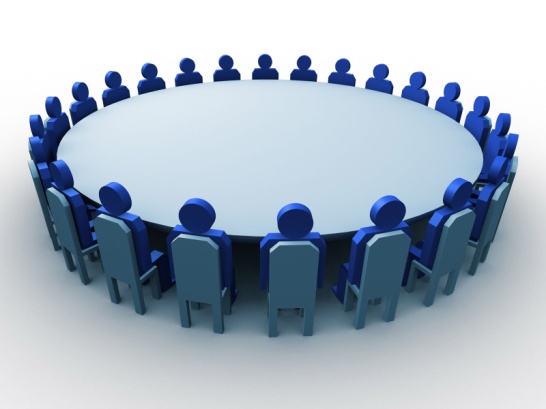 Session 1


 Study general facts about the UN, its history and structure
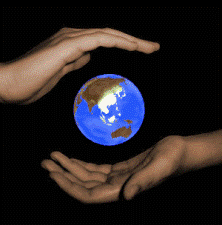 Task for presentation
What are the main aims and principles of the UN?

    Choose one principle organ of the UN and describe its functions  and work.
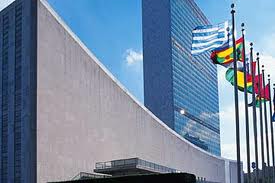 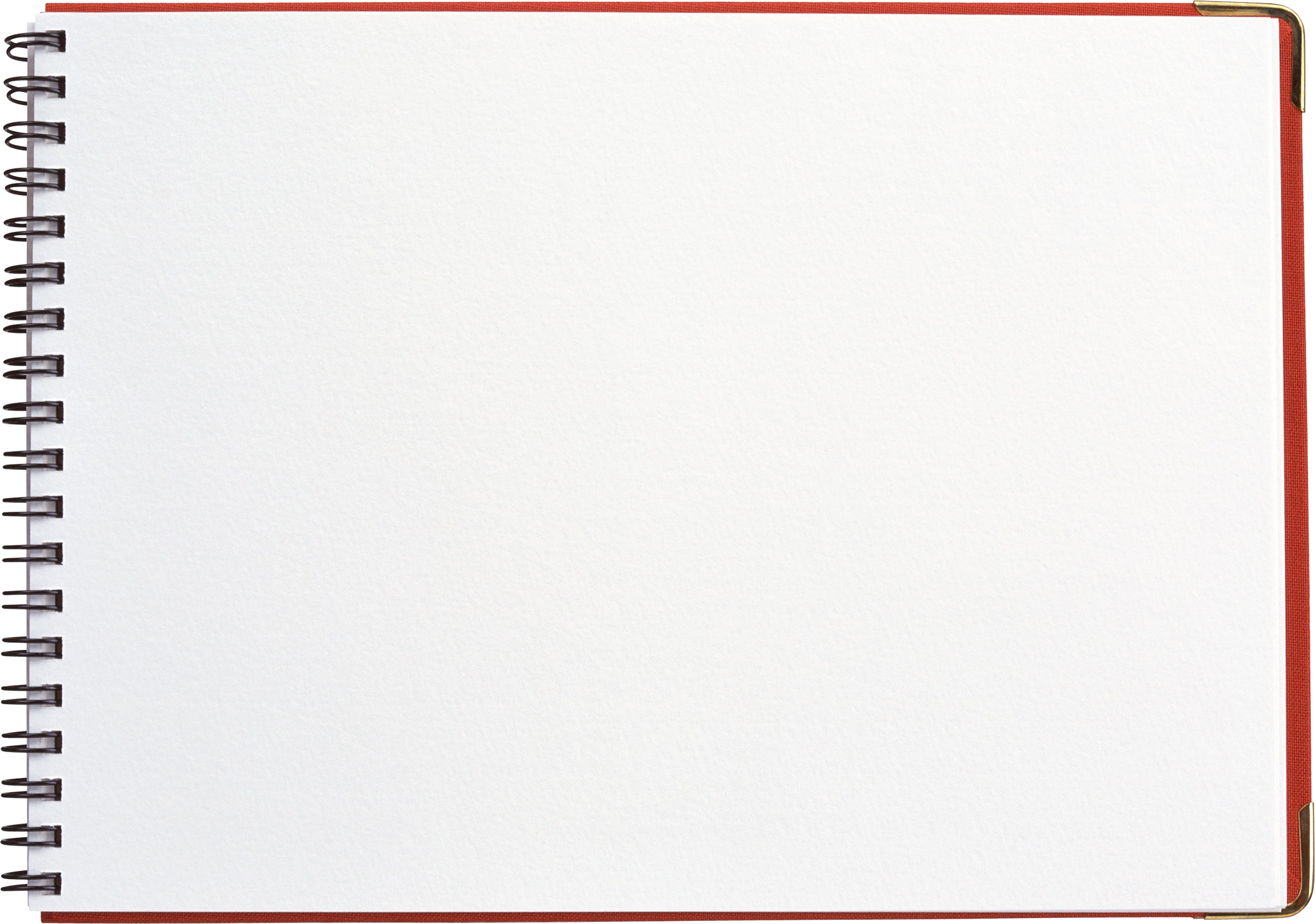 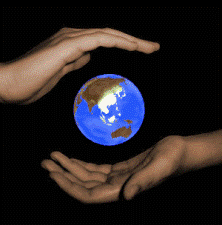 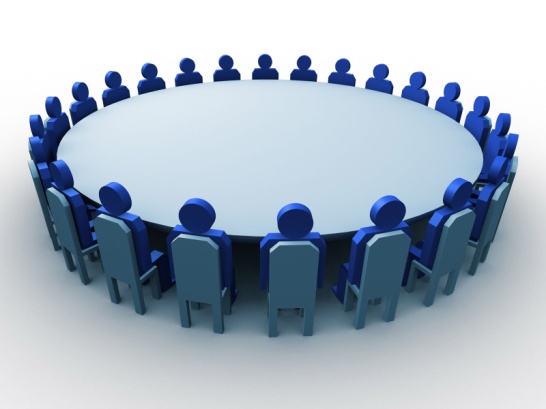 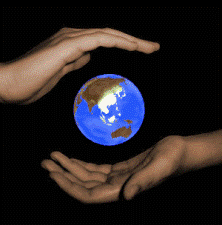 The United Nations Organization (UN) - 
                                                                                                                                                 is an international organization whose stated aims are facilitating cooperation in international law, international security, economic development, social progress, human rights, and achievement of world peace.
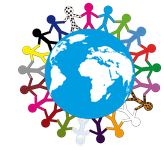 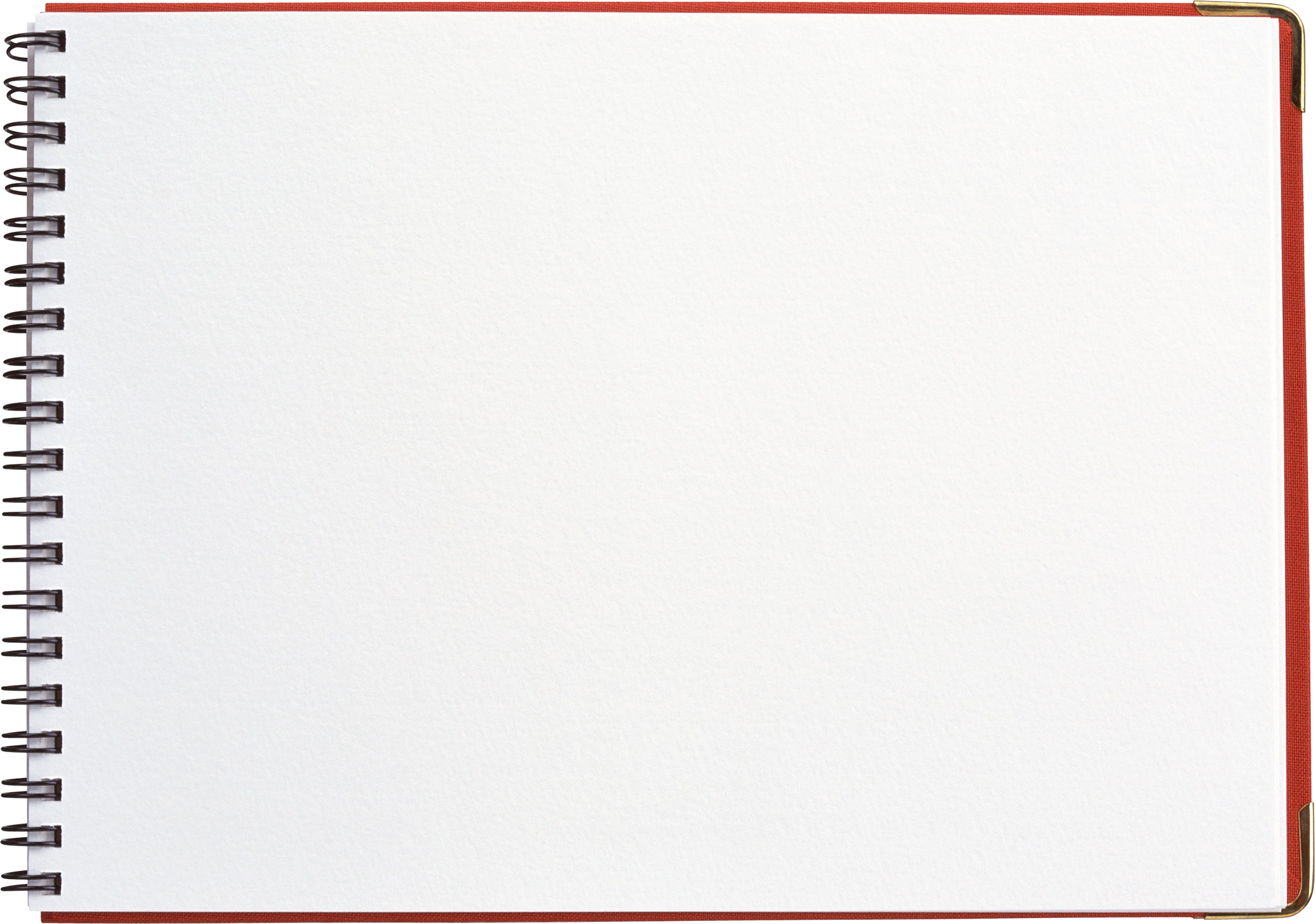 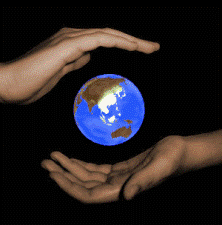 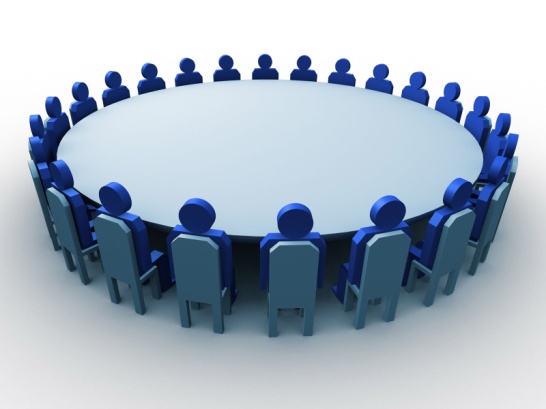 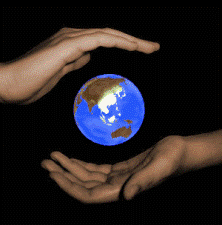 The UN was founded in 1945 after World War II to replace the League of Nations, to stop wars between countries, and to provide a platform for dialogue.
US President Franklin Roosevelt was a driving force behind the creation of the United Nations.

The name “United Nations” was used by Roosevelt to describe the alliance fighting the Axis powers in World War 2.
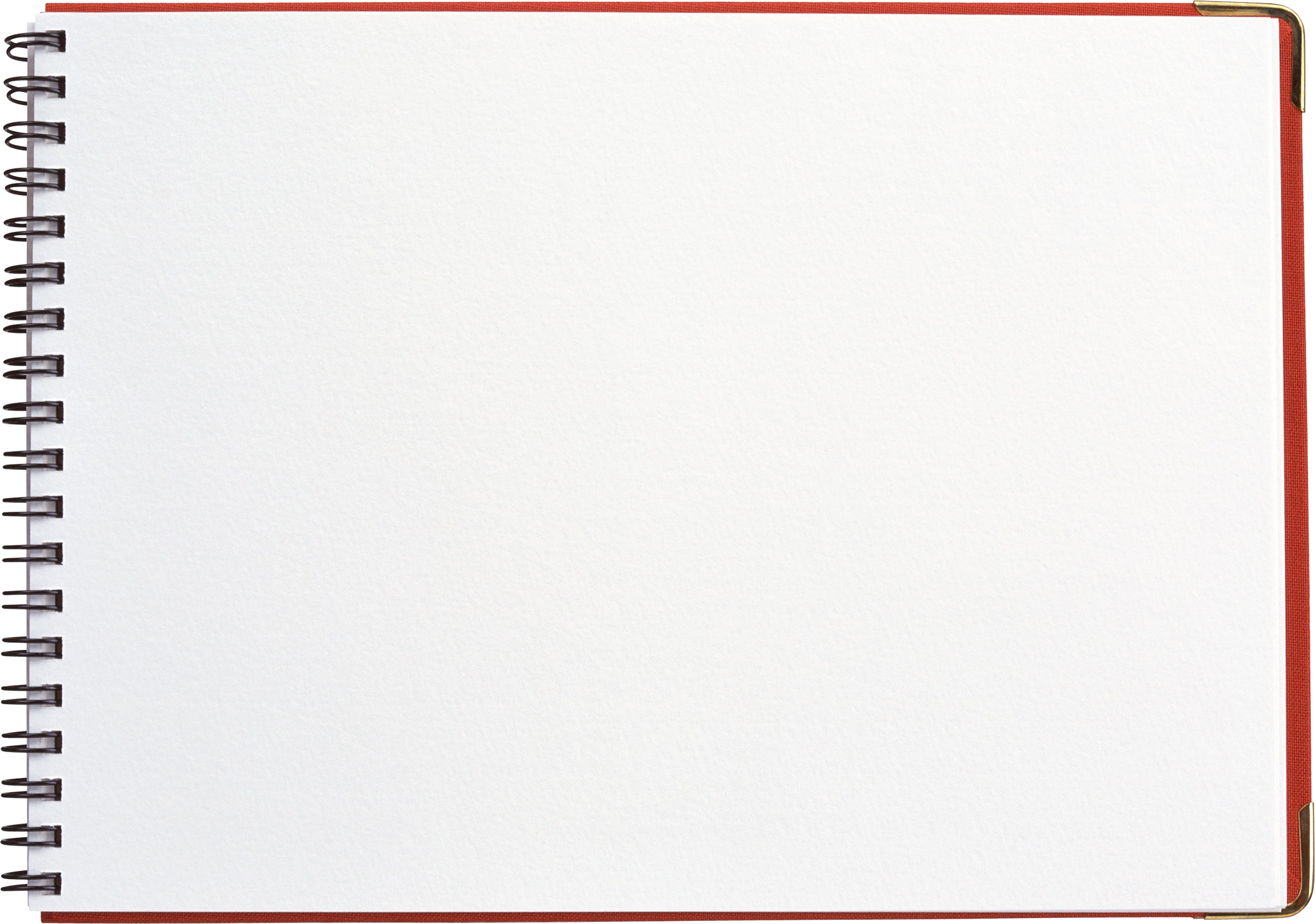 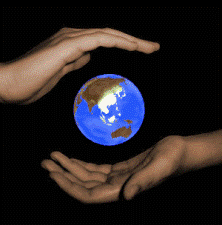 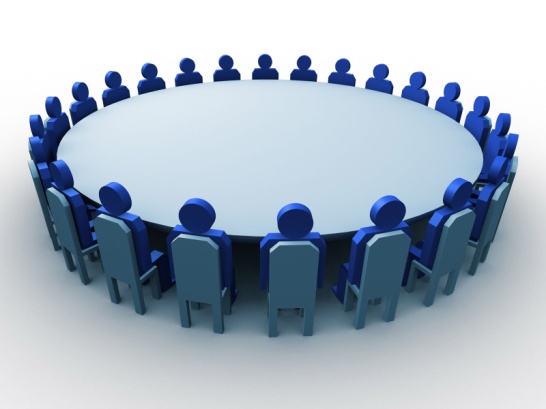 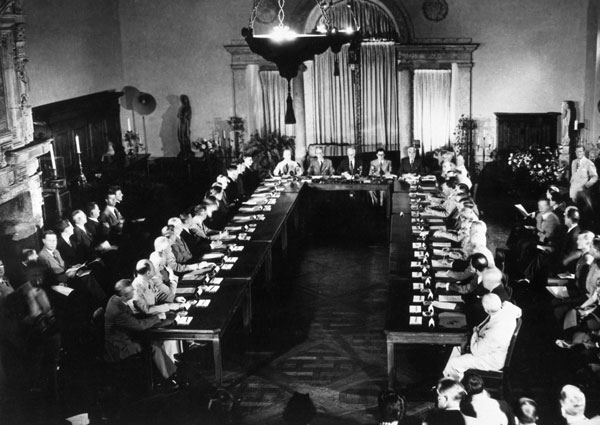 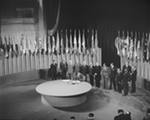 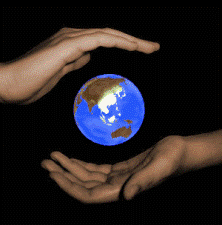 In 1945, representatives of 50 countries met in San Francisco at the United Nations Conference on International Organization to draw up the United Nations Charter.   

The Charter was signed on 26 June 1945 by the representatives of the 50 countries. 




 Poland signed it later and became one of the original 51 member states.
UN officially comes into existence on 24 October 1945.
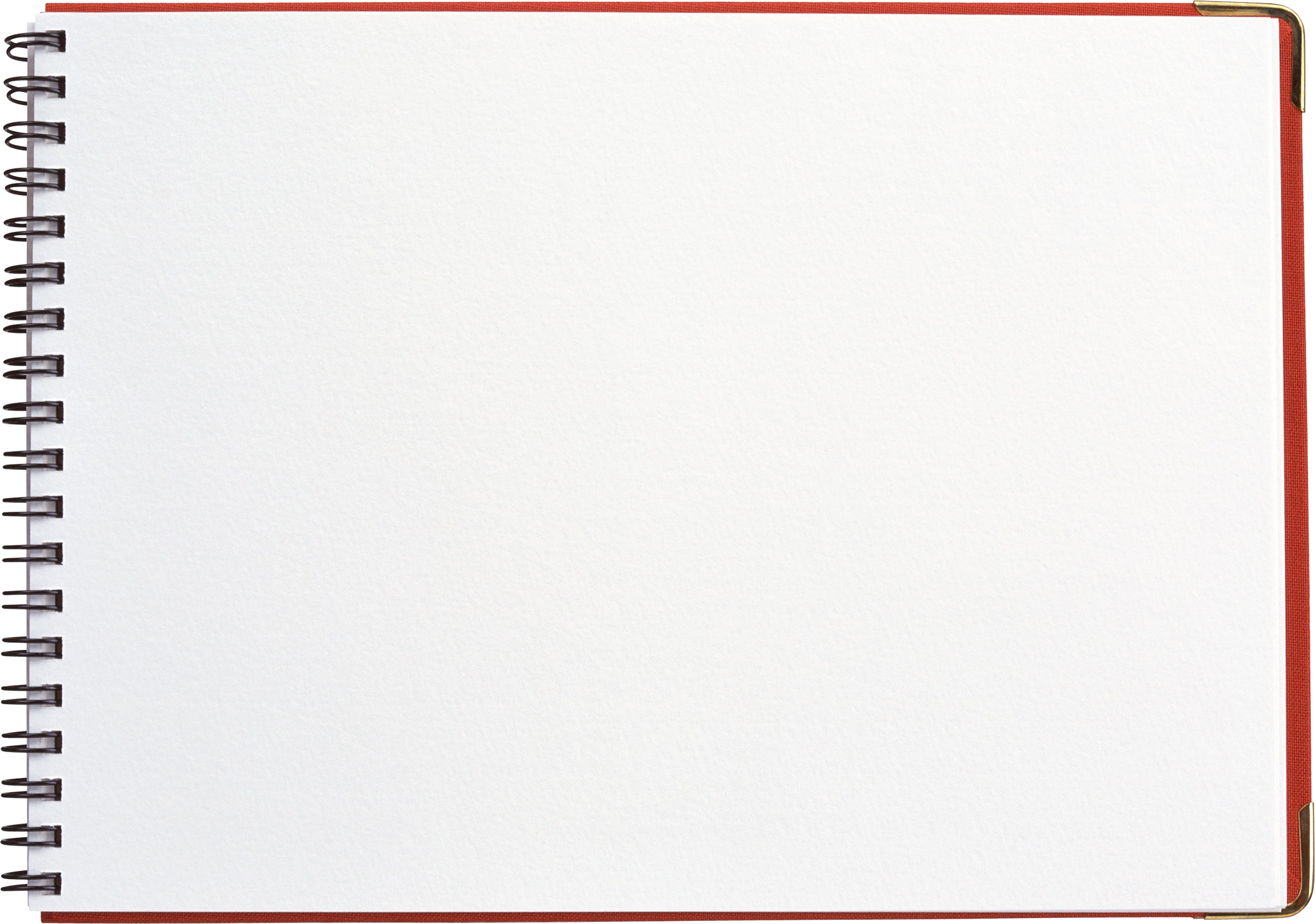 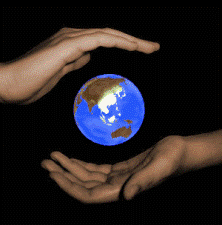 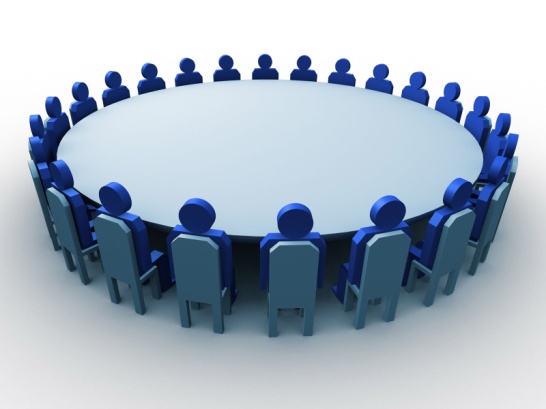 The United Nations logo shows
 
the world held in the
 
“ olive branches of peace”
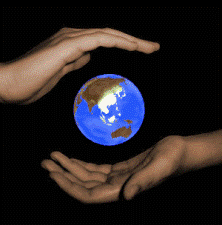 The logo of the United Nations was designed by Donal McLaughlin, who worked for the Office of Strategic Services (OSS), the precursor of the CIA. Donal described the UN logo as an "azimuthally equidistant projection showing all the countries in one circle, flanked by crossed olive branches." The logo was first designed as a lapel pin.
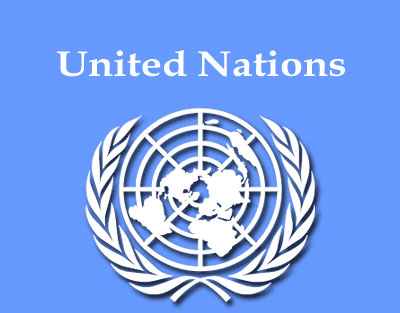 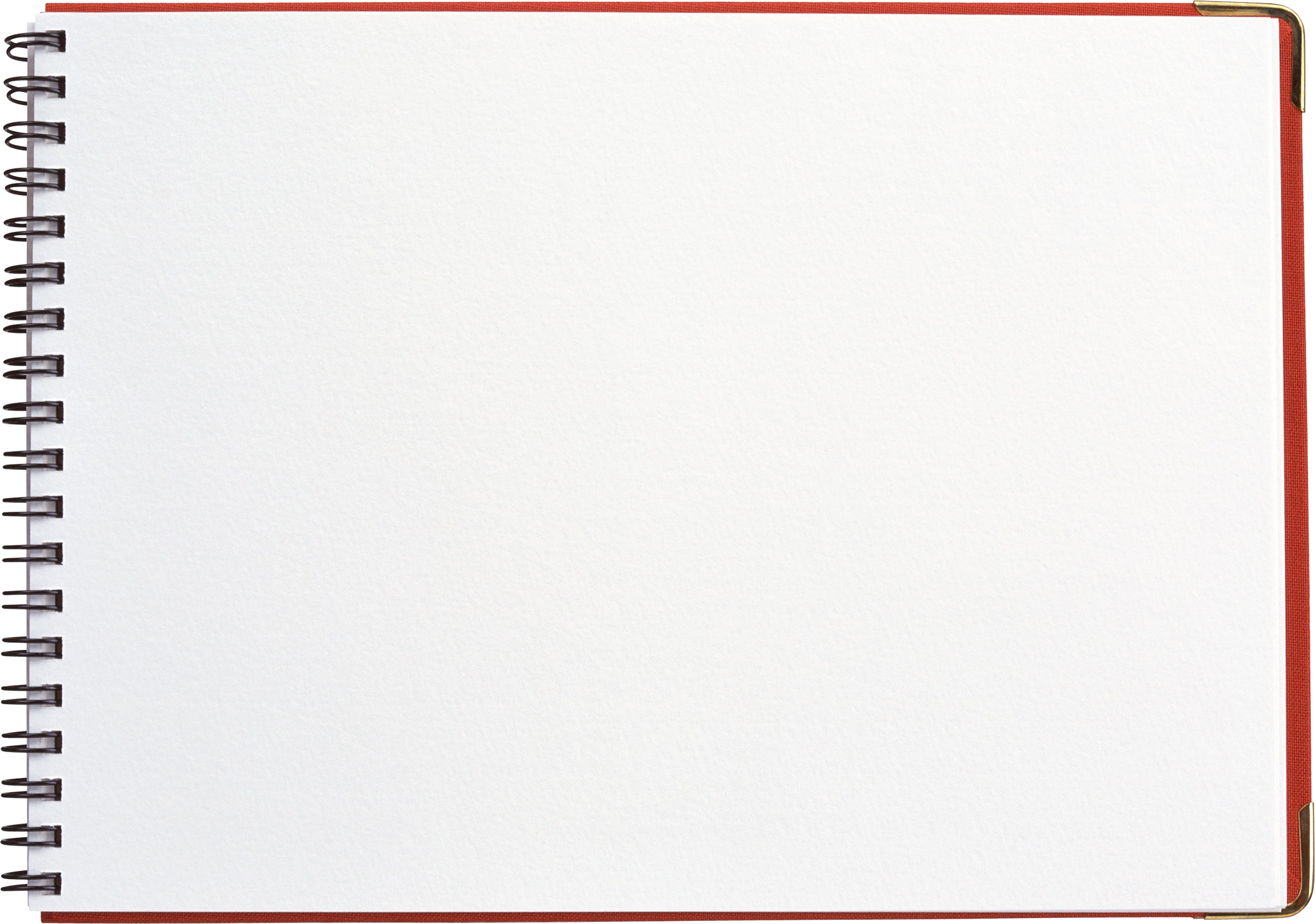 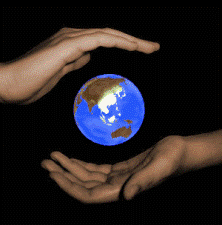 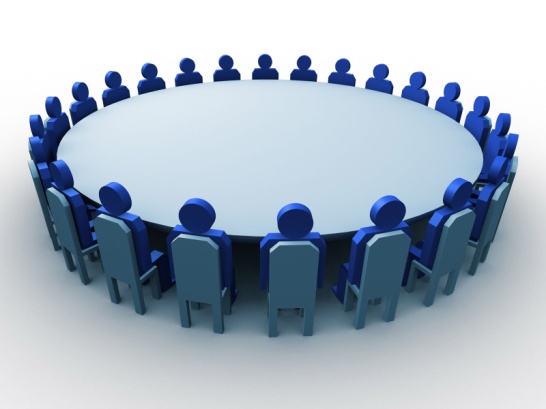 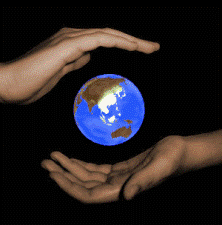 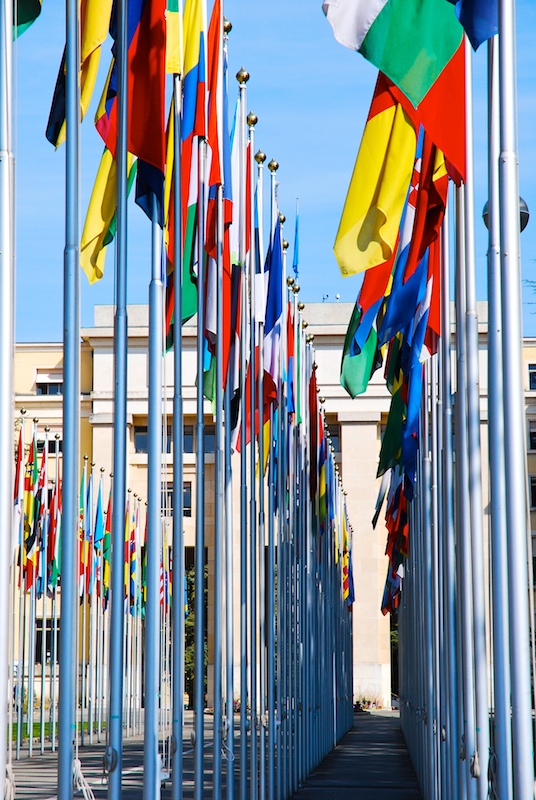 There are currently 193 member countries in the UN now.
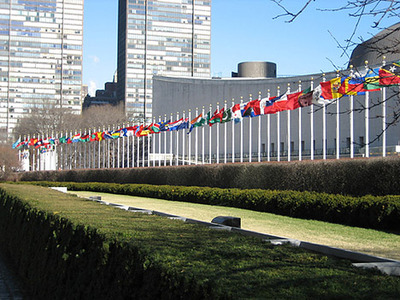 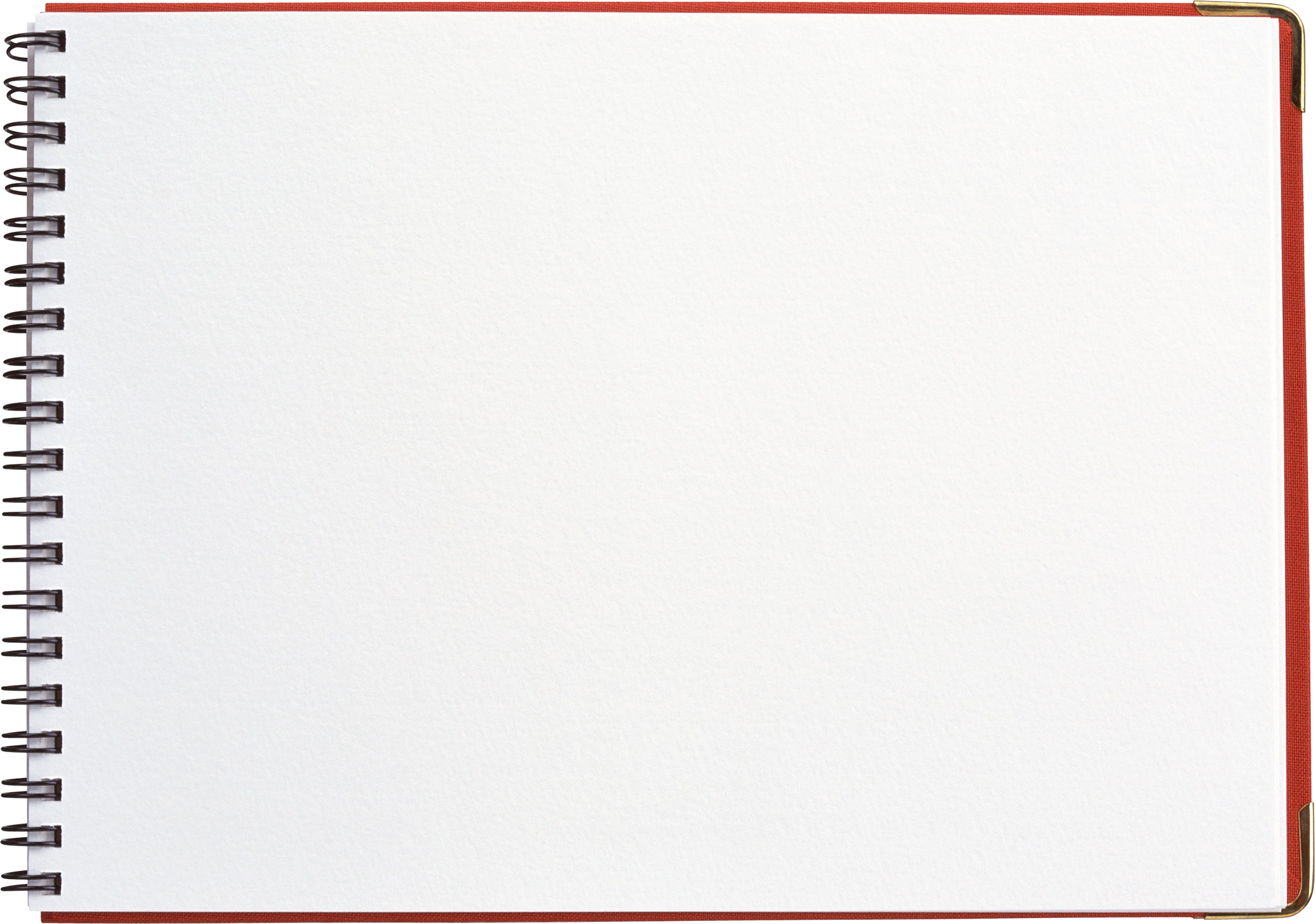 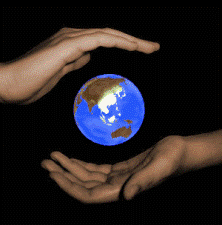 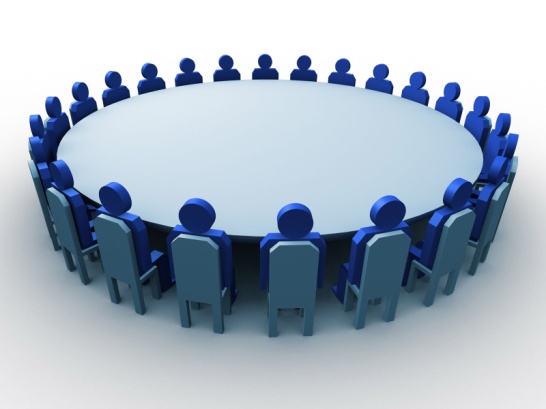 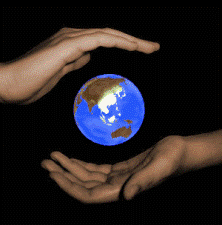 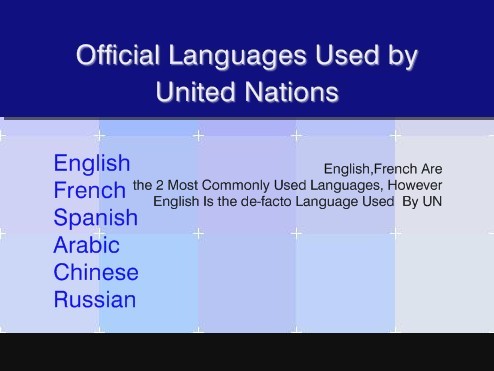 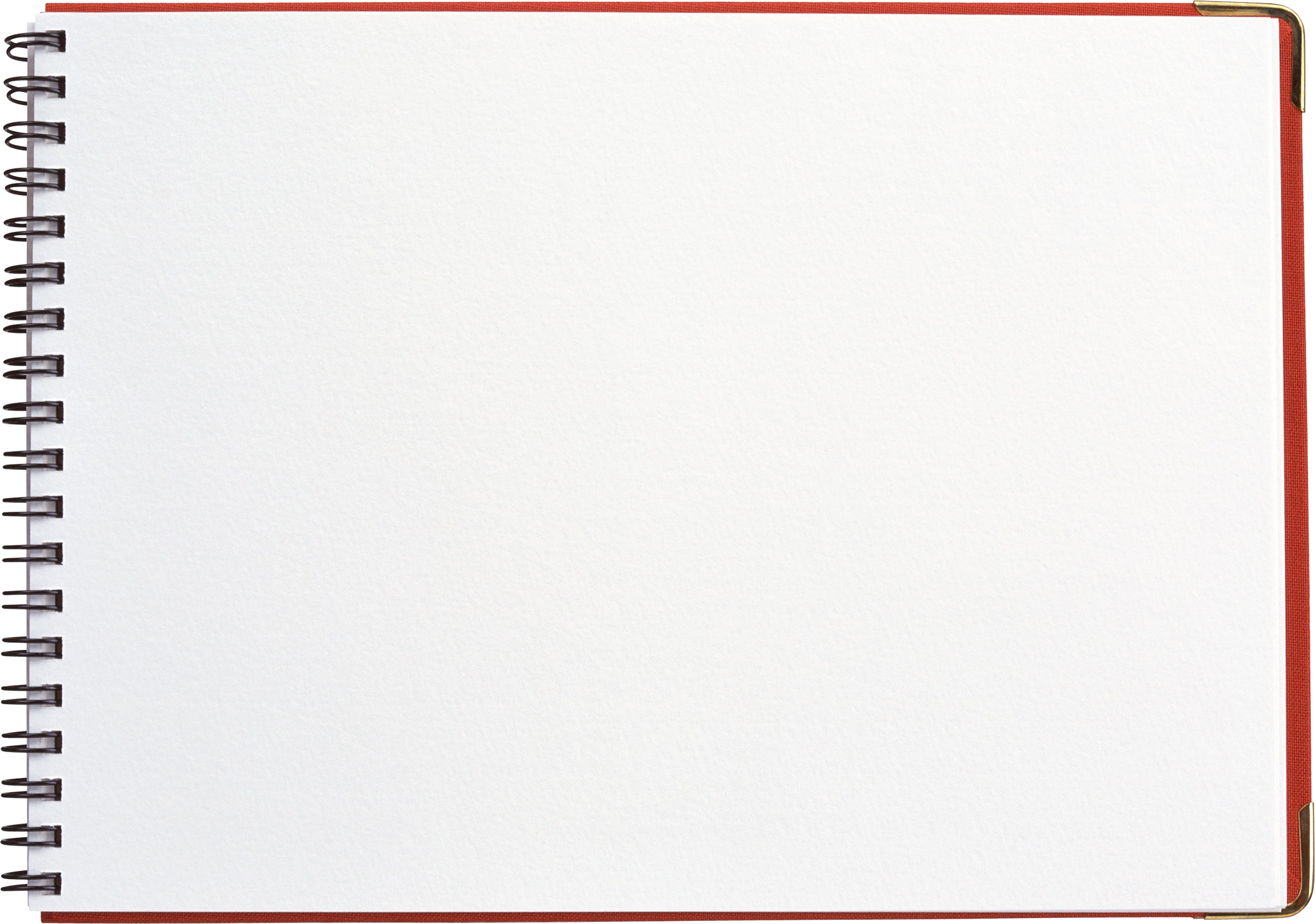 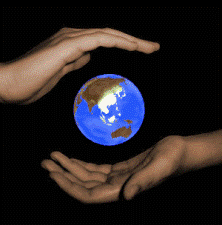 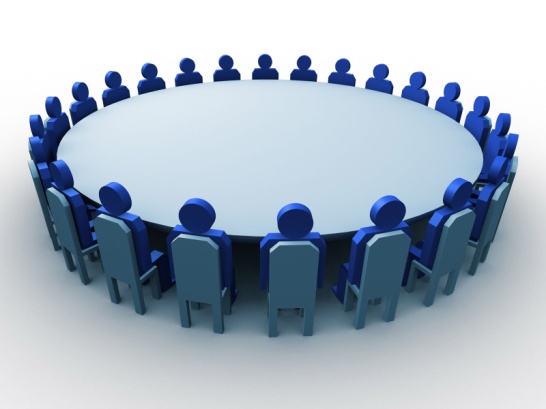 United Nations Headquarters  are in New York City. It is a separate and independent entity with its own flag, post office and postage stamps, and its buildings are located on international territory of New York.
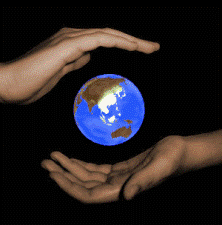 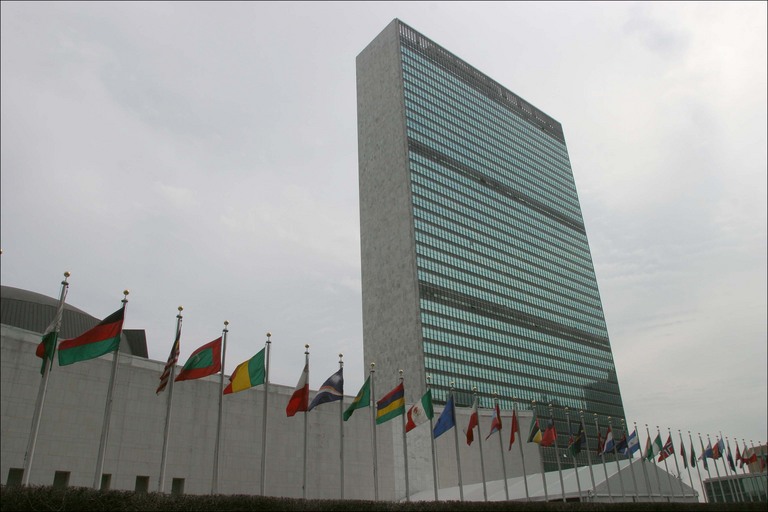 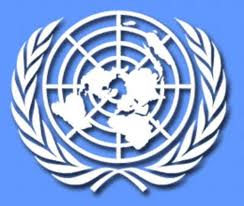 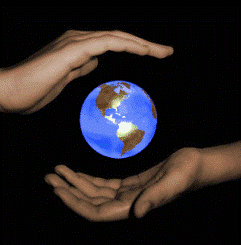 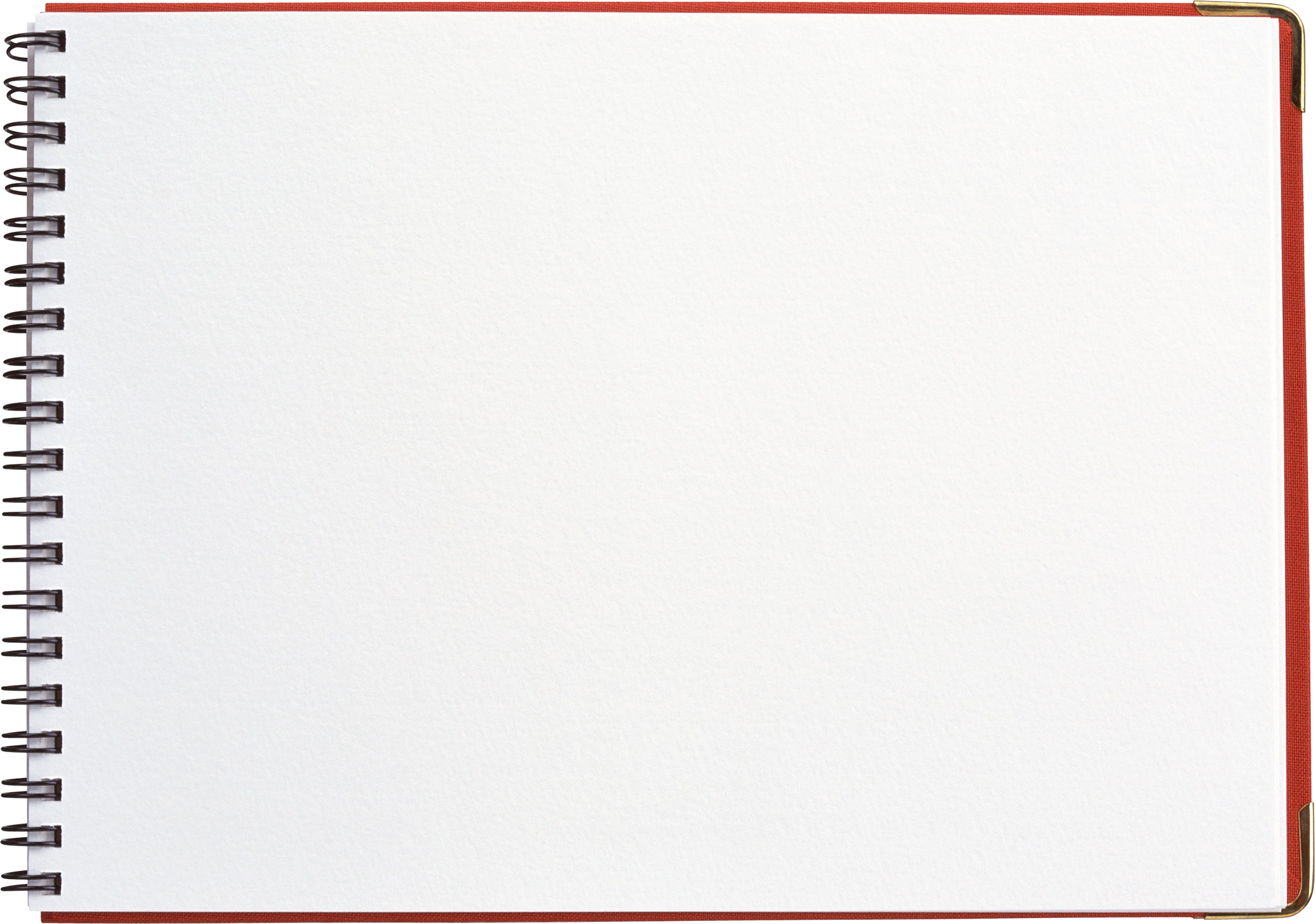 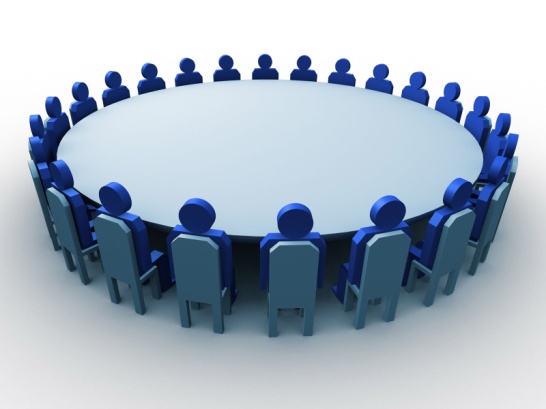 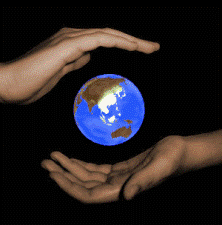 The current Secretary-general of the United Nations
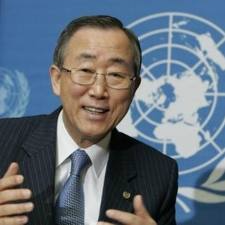 Ban Ki-moon, 
since 1 January 2007
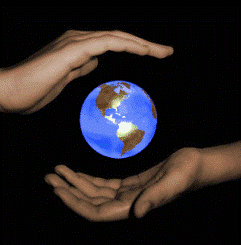 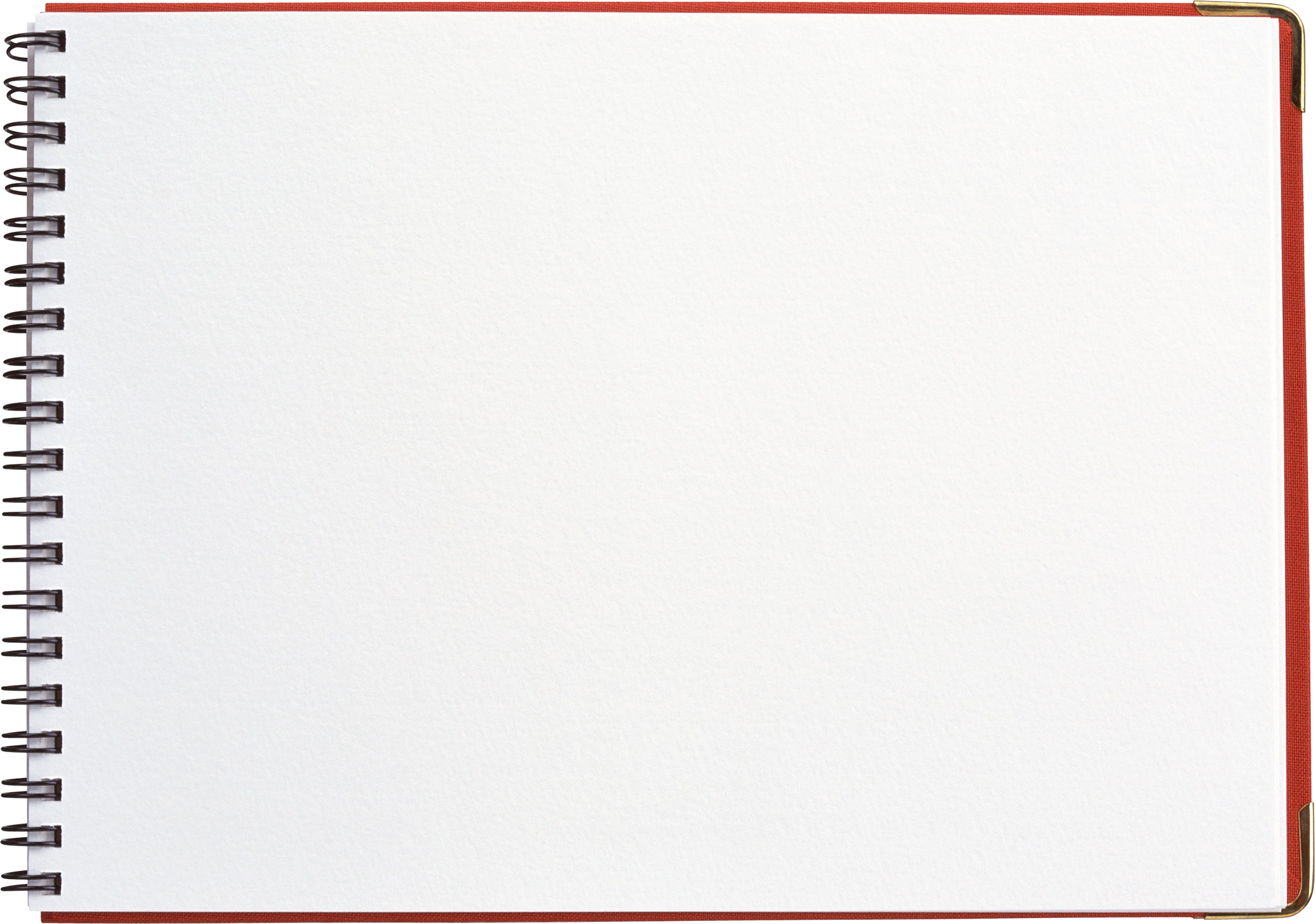 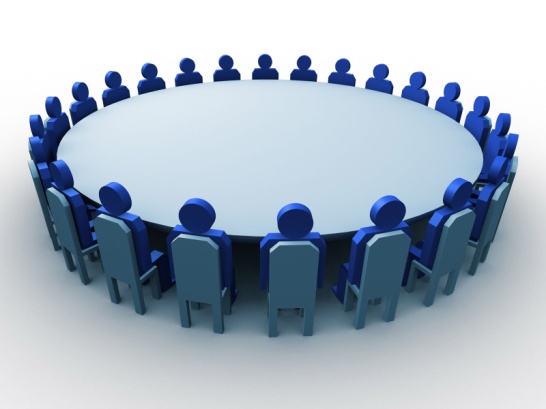 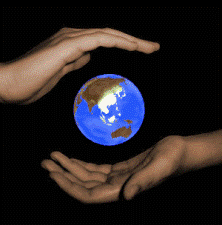 The United Nations' system is based on five principal organs:
the General Assembly

 the Security Council

 the Economic and Social 
  Council  (ECOSOC)

 the Secretariat

 the International Court of Justice
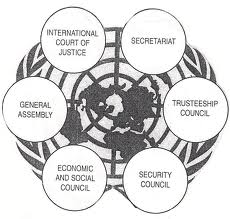 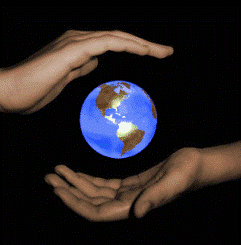 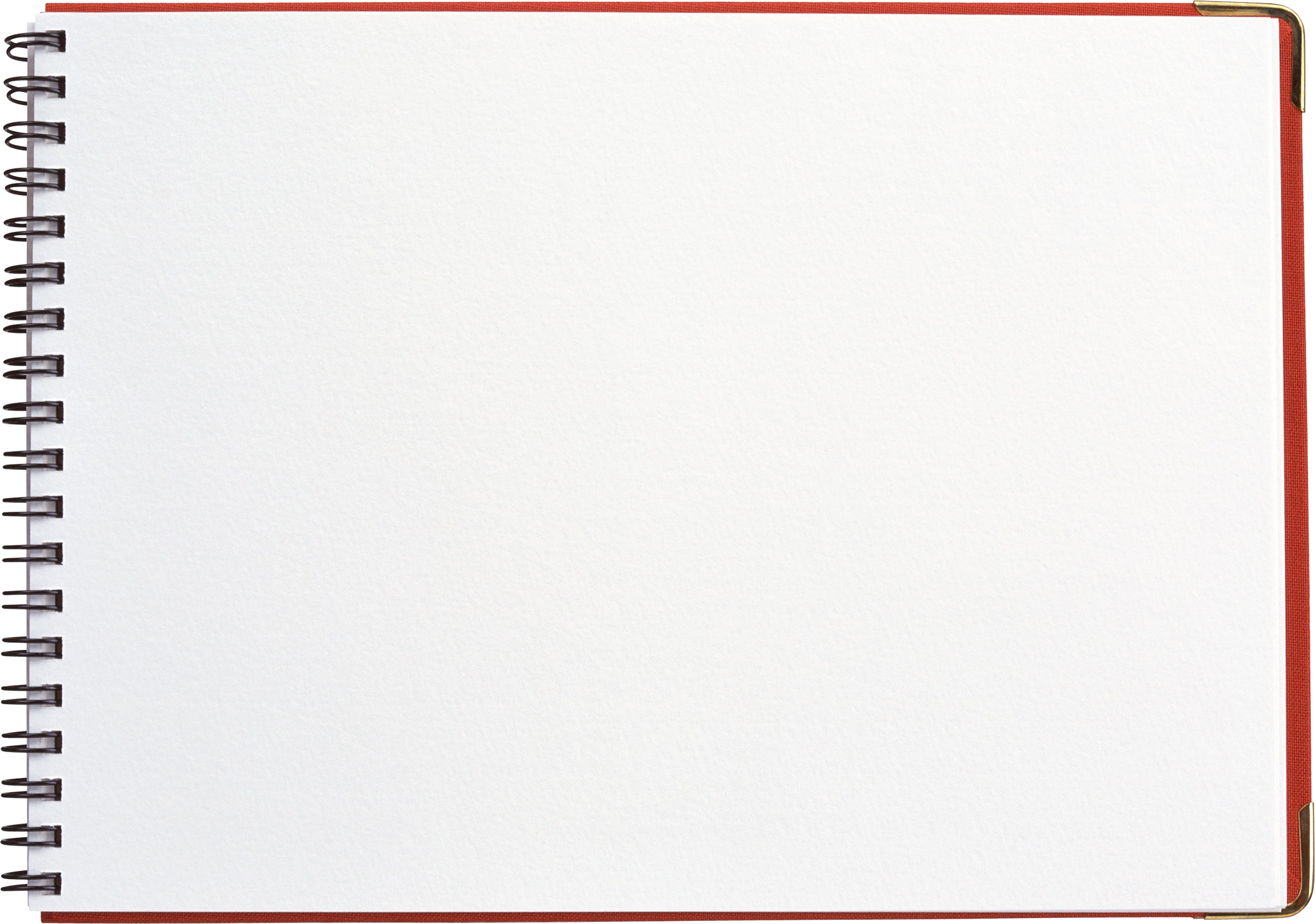 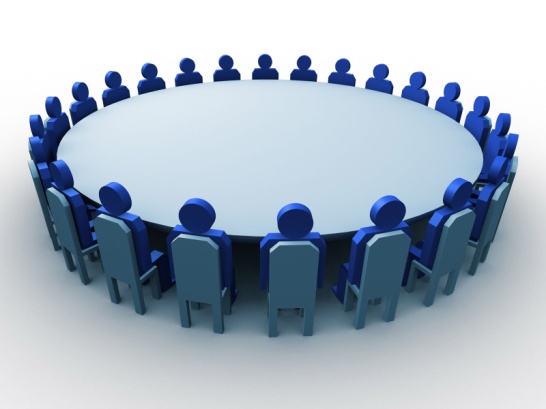 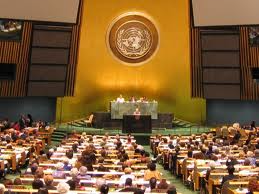 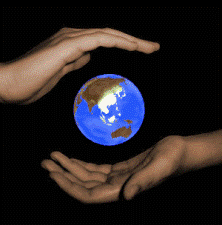 The General Assembly is the main deliberative assembly of the United Nations. Composed of all United Nations member states, the assembly meets in regular yearly sessions under a president elected from among the member states.
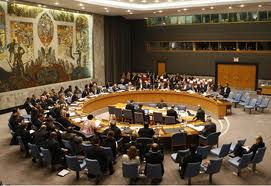 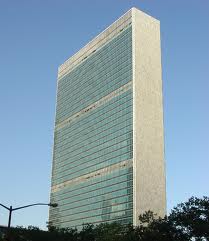 The Security Council is charged with maintaining peace and security among countries.
The United Nations Secretariat is headed by the Secretary-General, assisted by a staff of international civil servants worldwide.
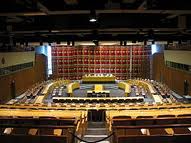 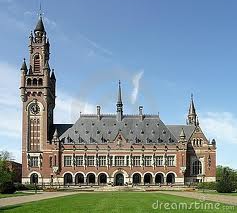 The Economic and Social Council (ECOSOC) assists the General Assembly in promoting international economic and social cooperation and development.
The International Court of Justice (ICJ), located in The Hague, Netherlands, is the primary judicial organ of the United Nations.
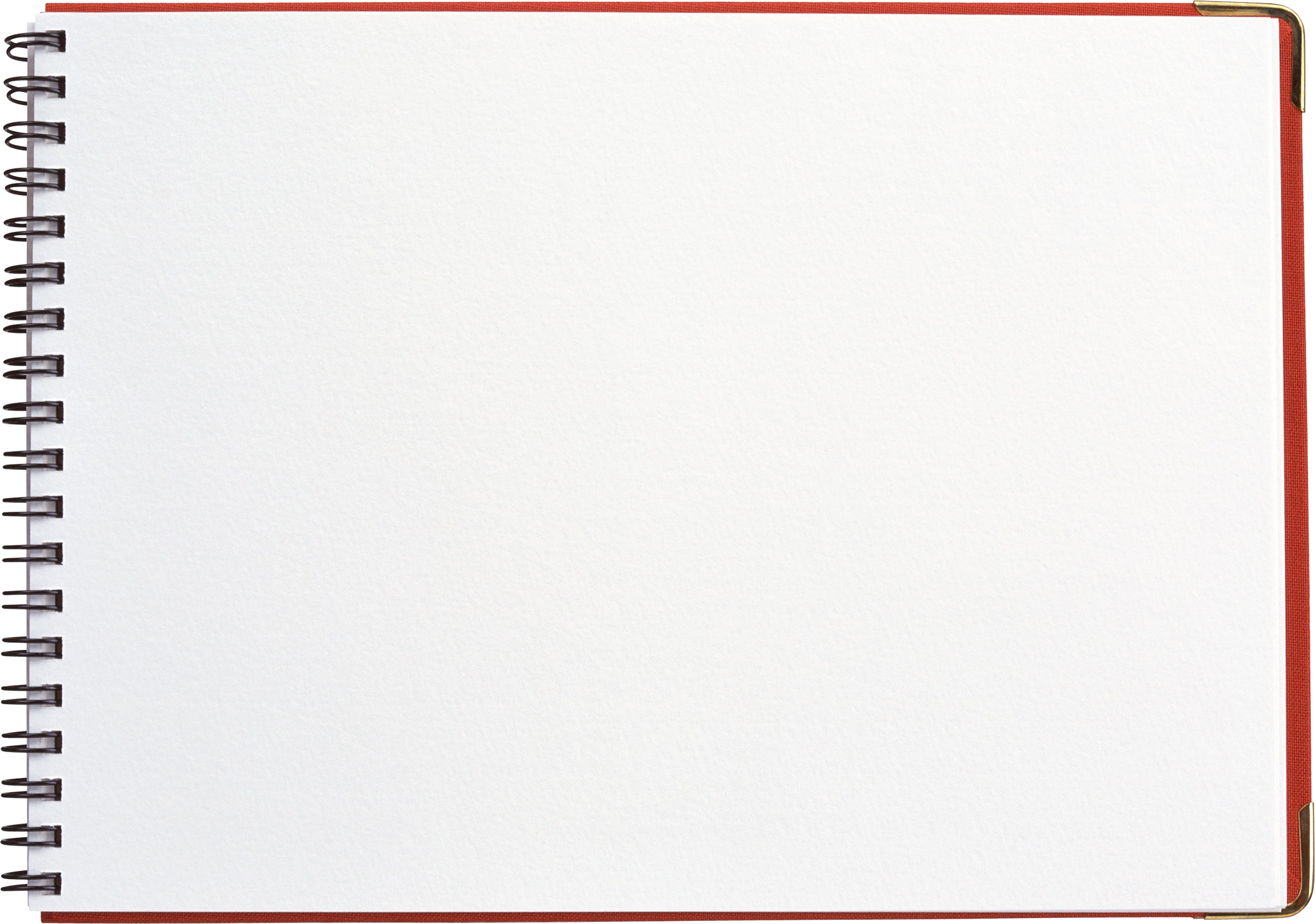 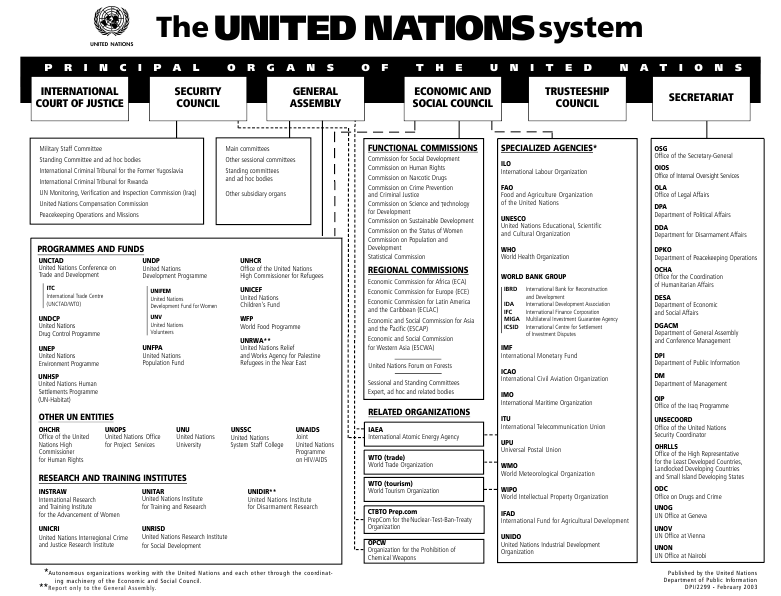 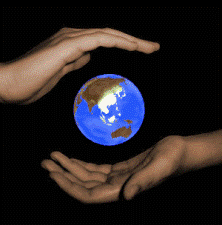 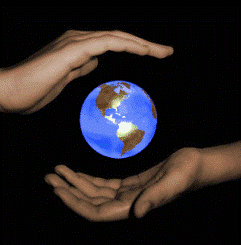 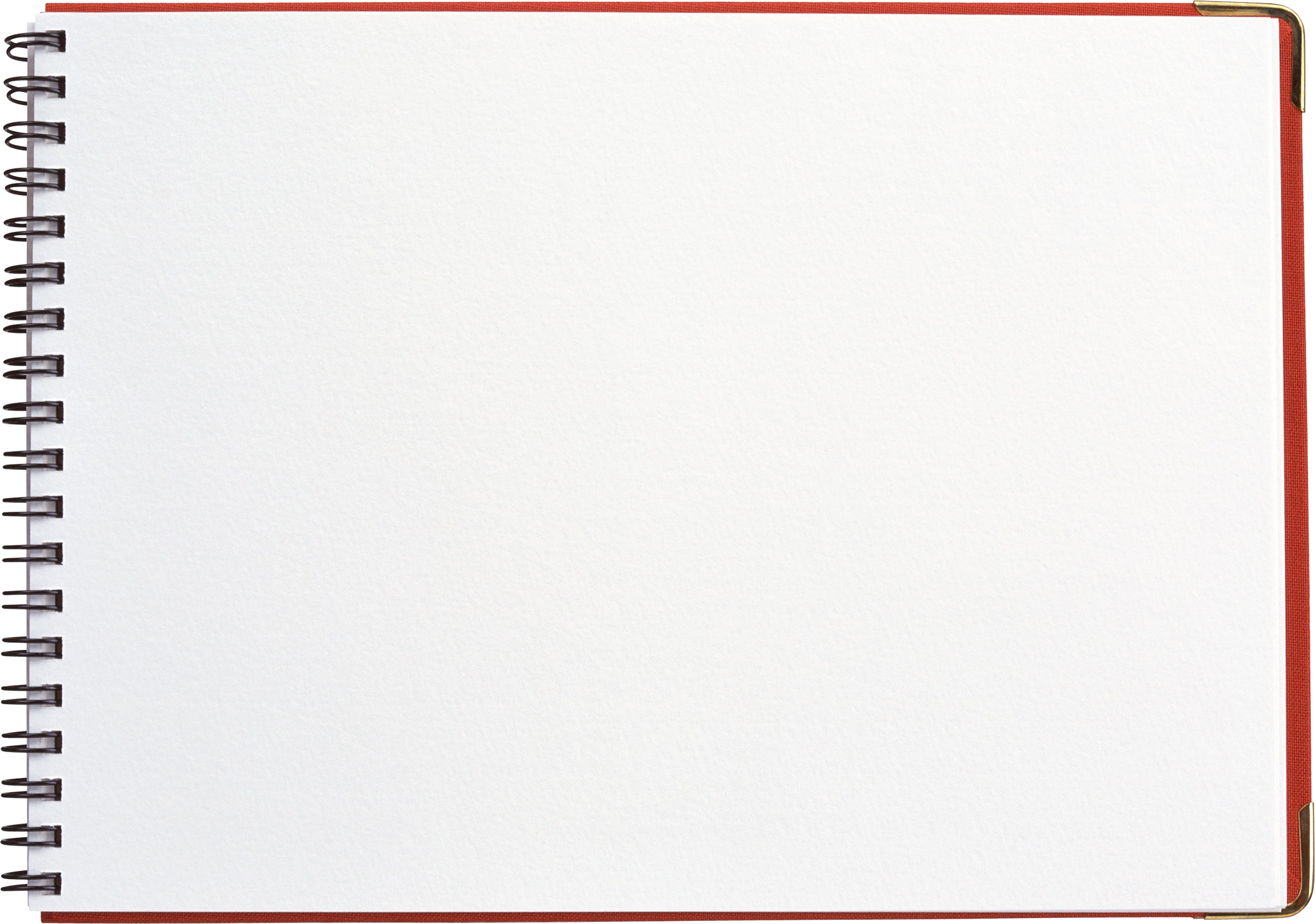 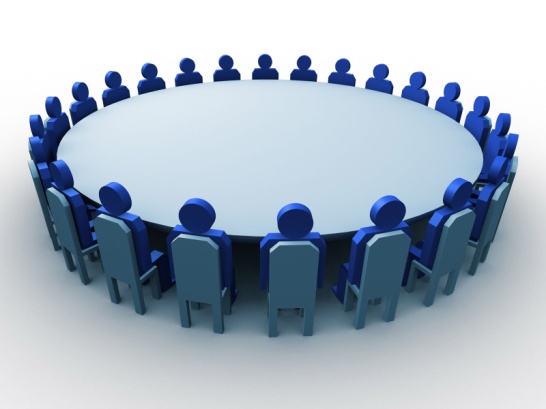 Self-studying
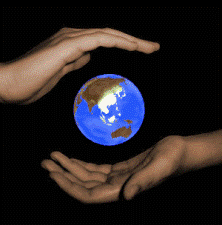 - The United Nations (article from Wikipedia)
 History of the United Nations
 Watch a video “Signing the UN Charter”
 The member states of the United Nations
 Principal organs of the United Nations
 Organization and principles
 Watch a presentation "The United Nations"
 The Security Council
 Make a virtual trip on the UN

 Do a quiz and check your knowledge about the Security Council
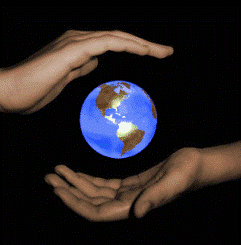 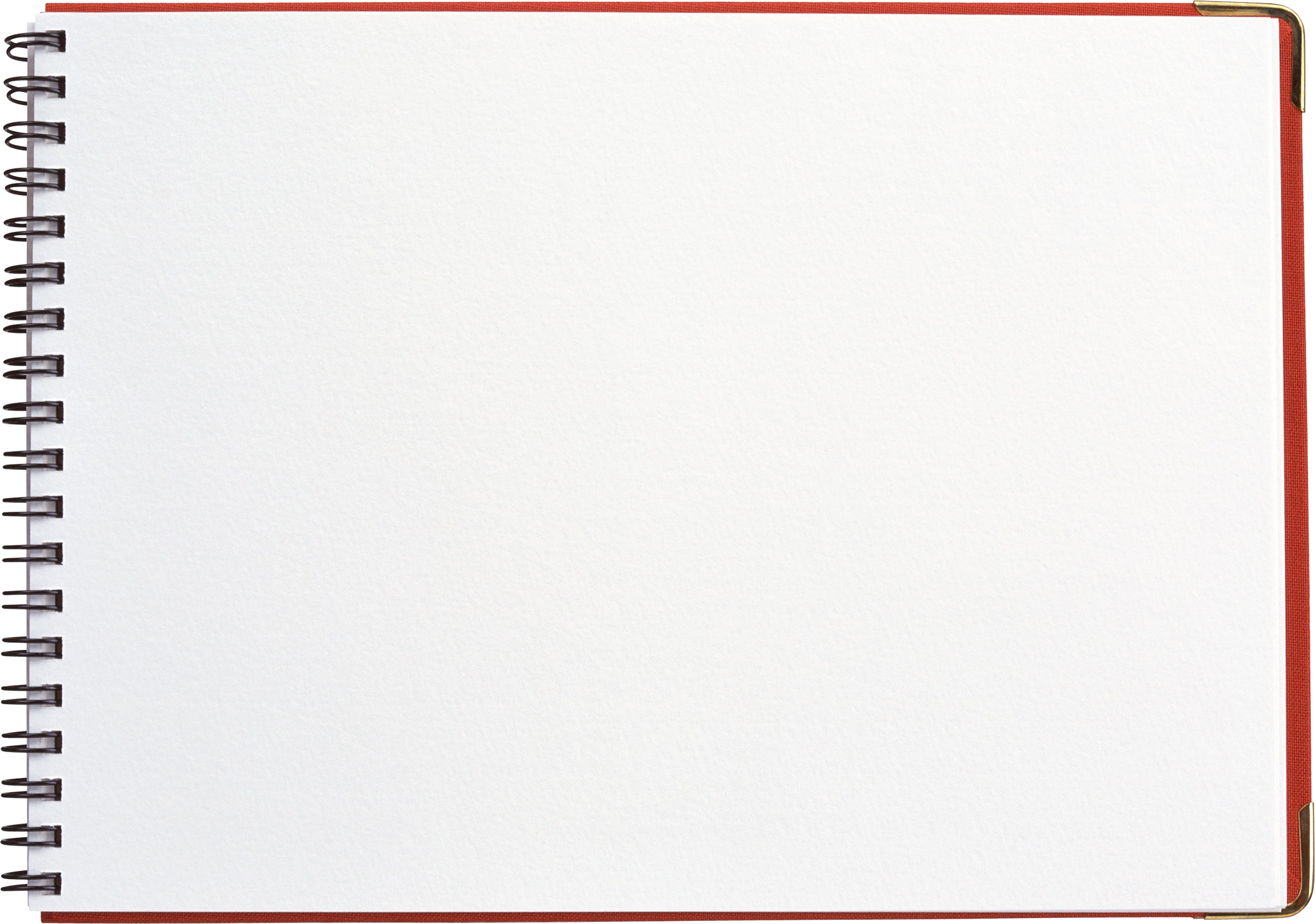 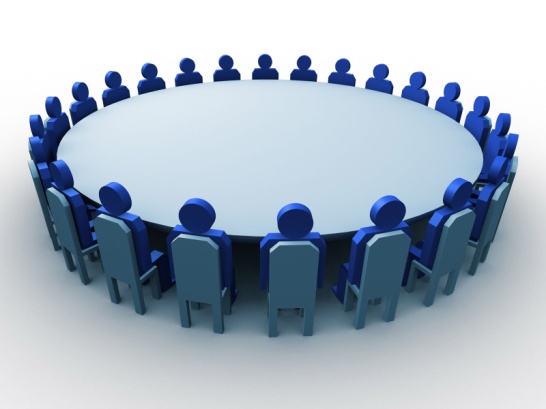 Session 2
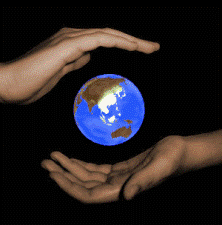 Study the UN documents
Task for presentation
Introduce 2-3 articles from the UN Charter. Why were they necessary to be admitted at that time?
  Introduce 2-3 articles from the Universal Declaration of Human Rights  and illustrate them with examples   how these rights are observed or violated.
  Introduce 2-3 articles from the Conventions of Children’s Rights. Are these rights observed in your life?
  Describe 2 important UN resolutions. What significance for the word do they have?
  Choose 2 Millennium Development Goals of the UN. What are the ways to achieve them?
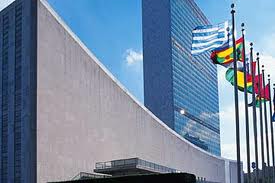 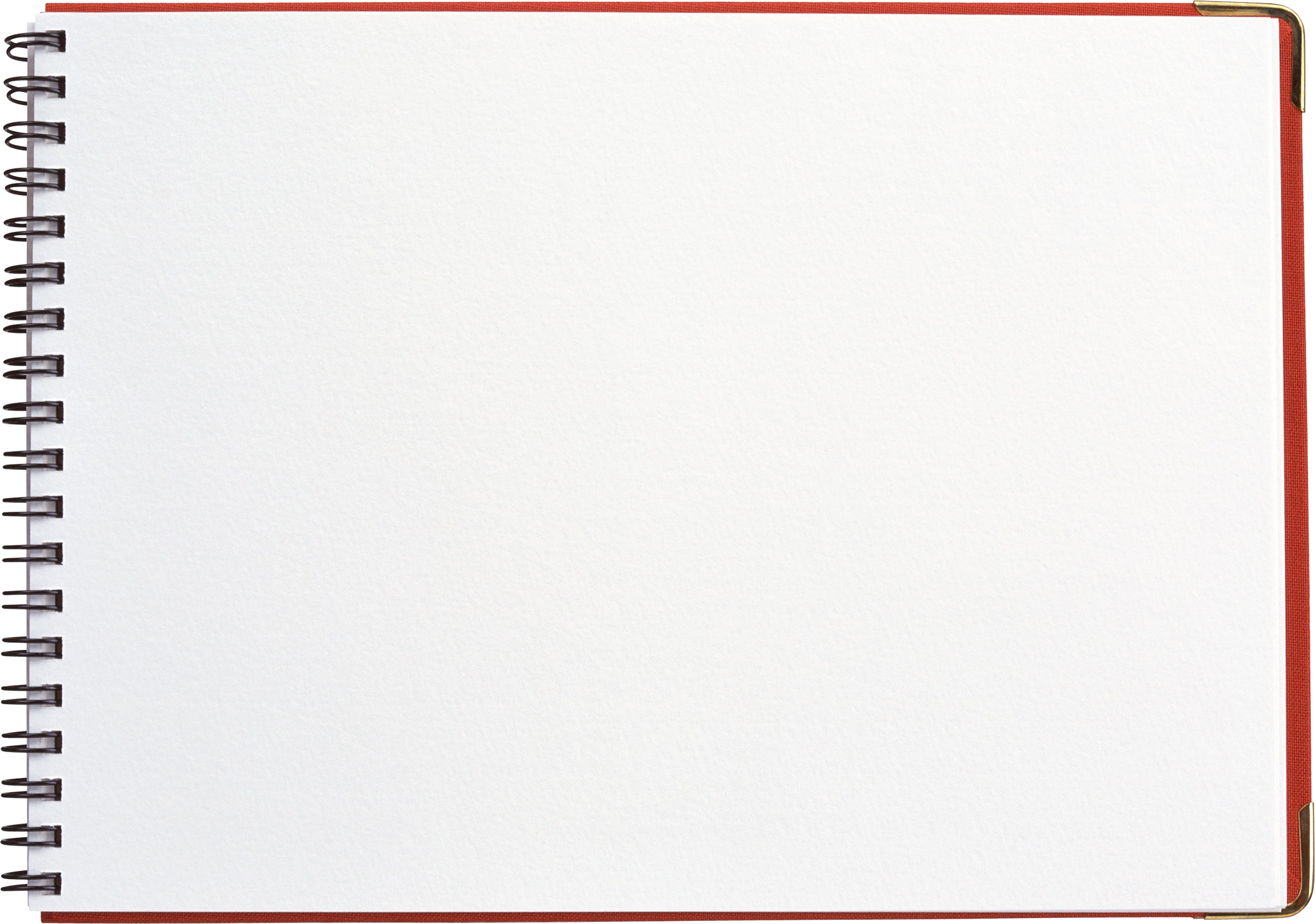 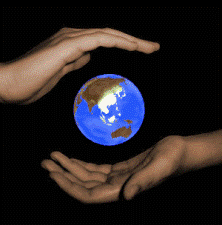 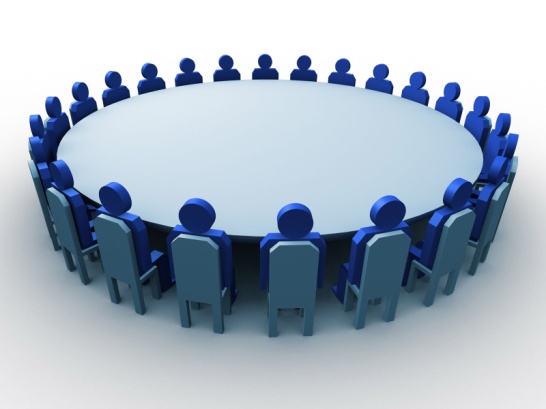 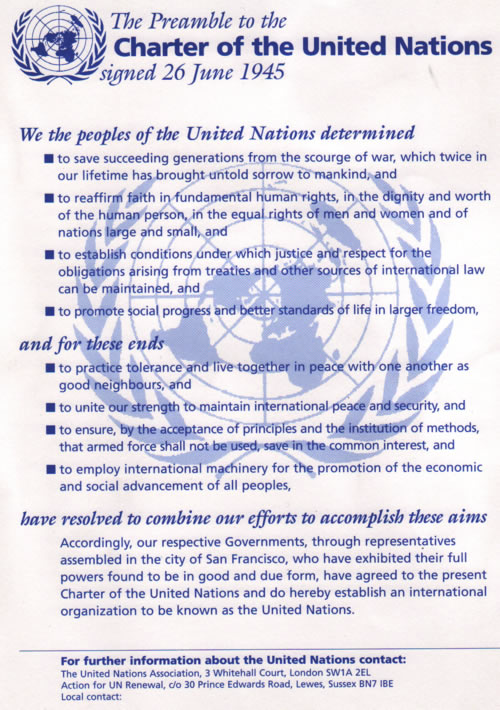 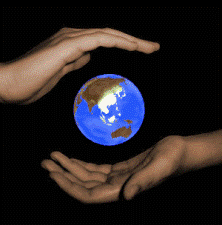 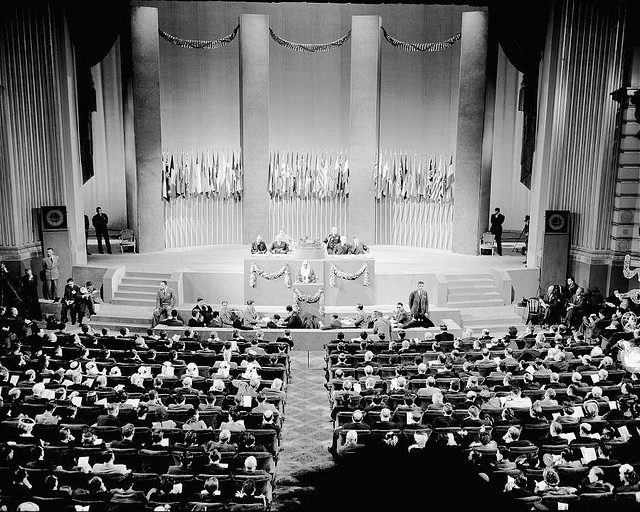 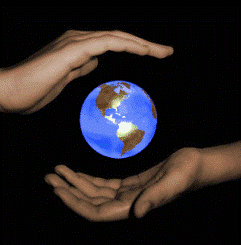 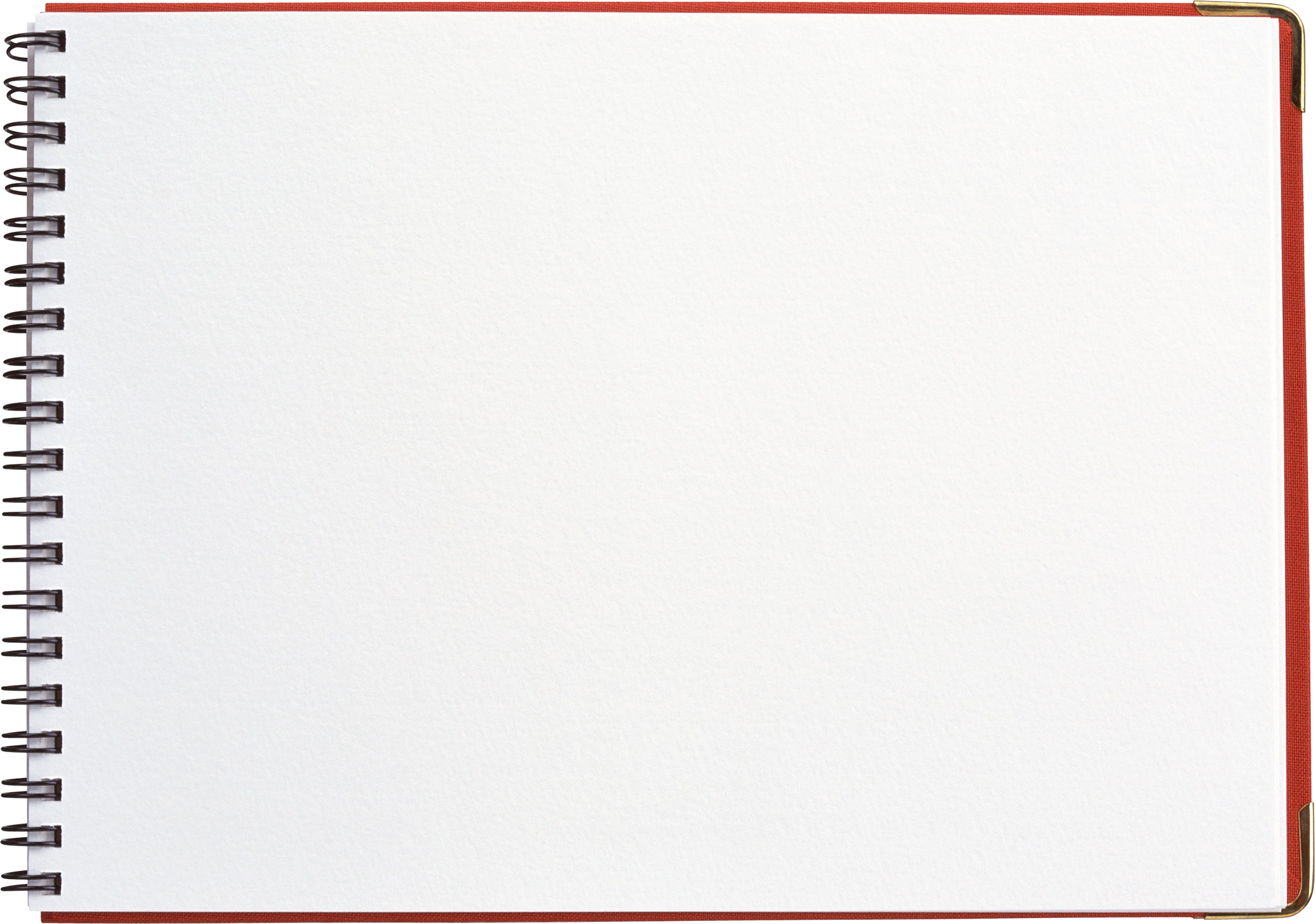 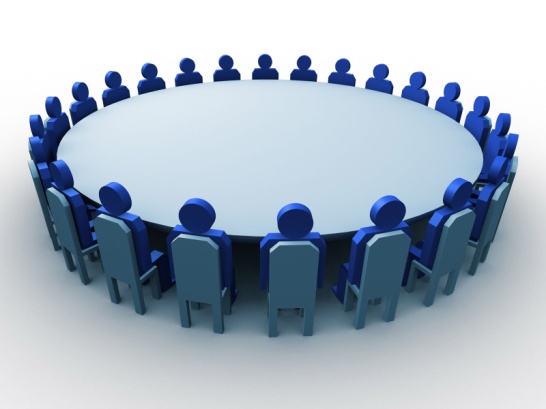 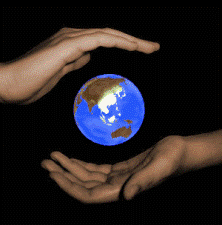 The Universal Declaration of Human Rights
The Universal Declaration of Human Rights (UDHR) is a declaration adopted by the United Nations General Assembly       (10 December 1948 at Palais de Chaillot, Paris).  The Declaration arose directly from the experience of the Second World War and represents the first global expression of rights to which all human beings are inherently entitled.                                                      It consists of 30 articles which have been elaborated in subsequent international treaties, regional human rights instruments, national constitutions and laws.
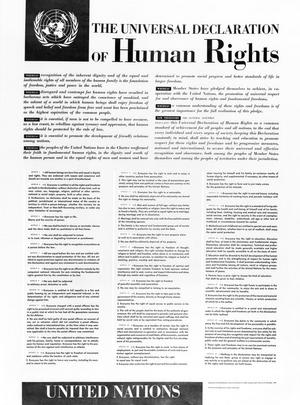 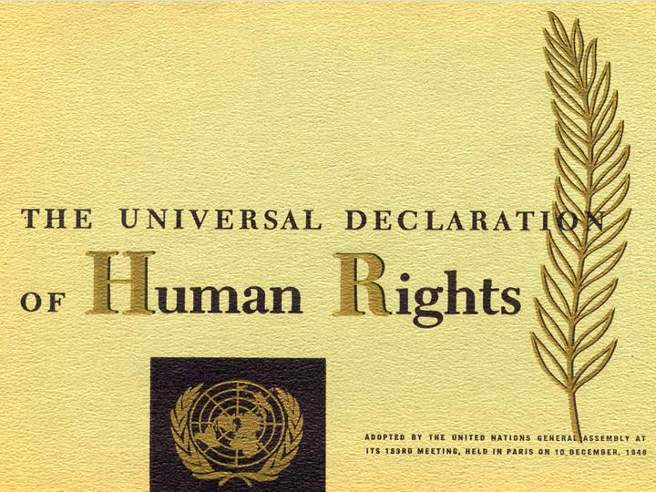 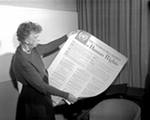 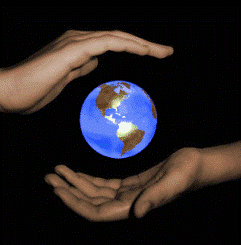 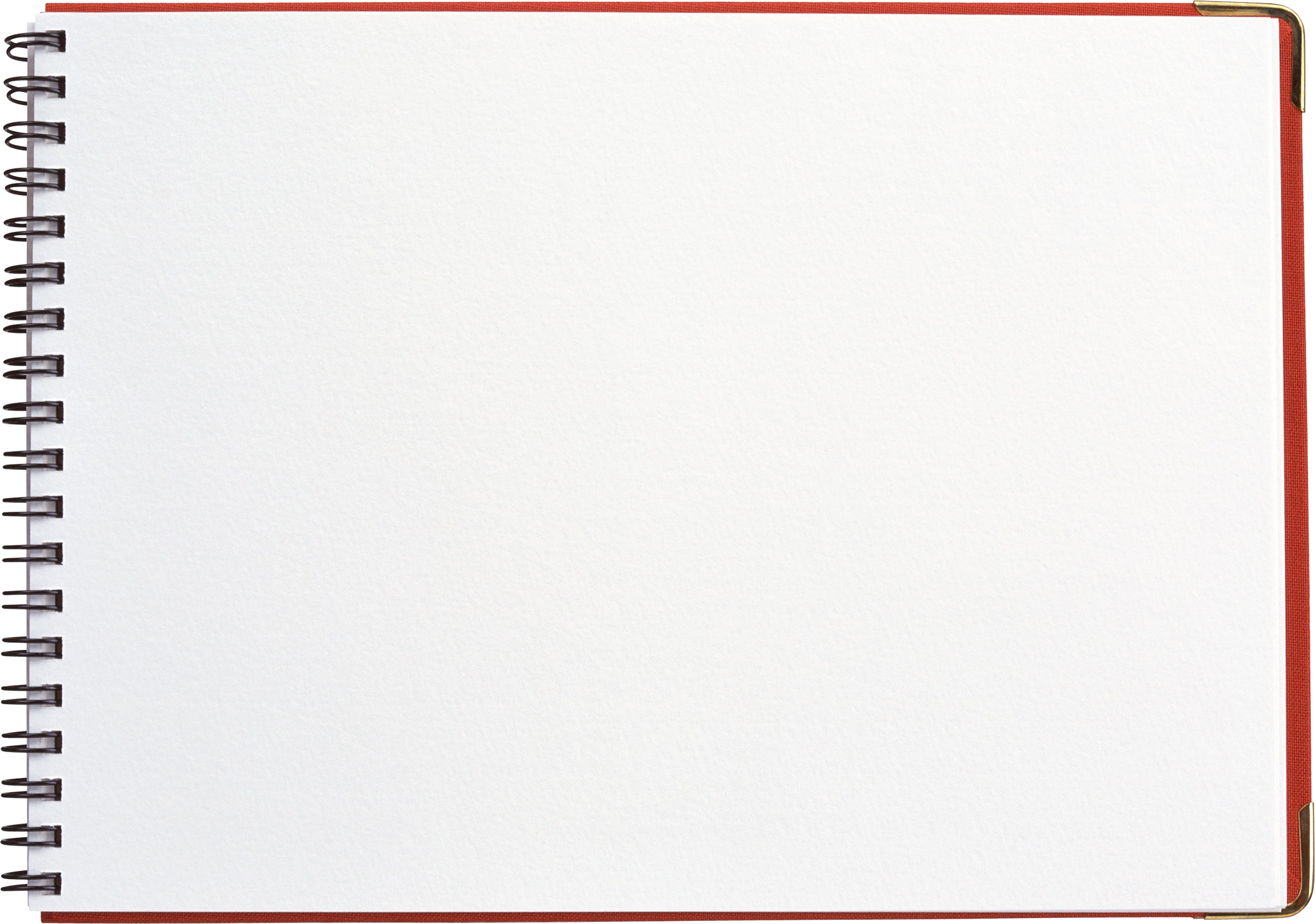 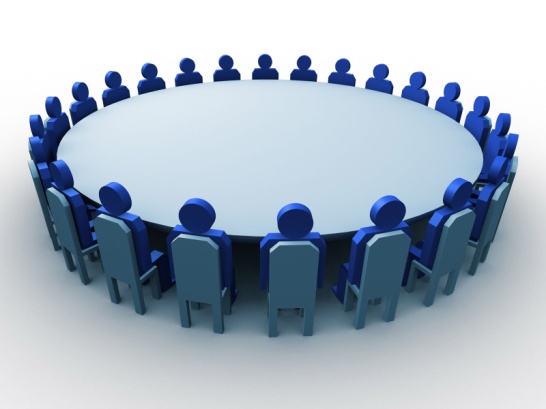 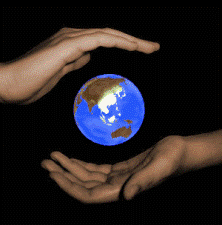 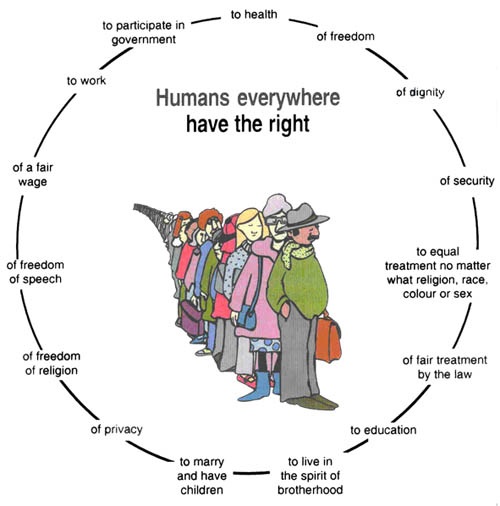 United Nations
International 
Declaration of
Human Rights (1948)
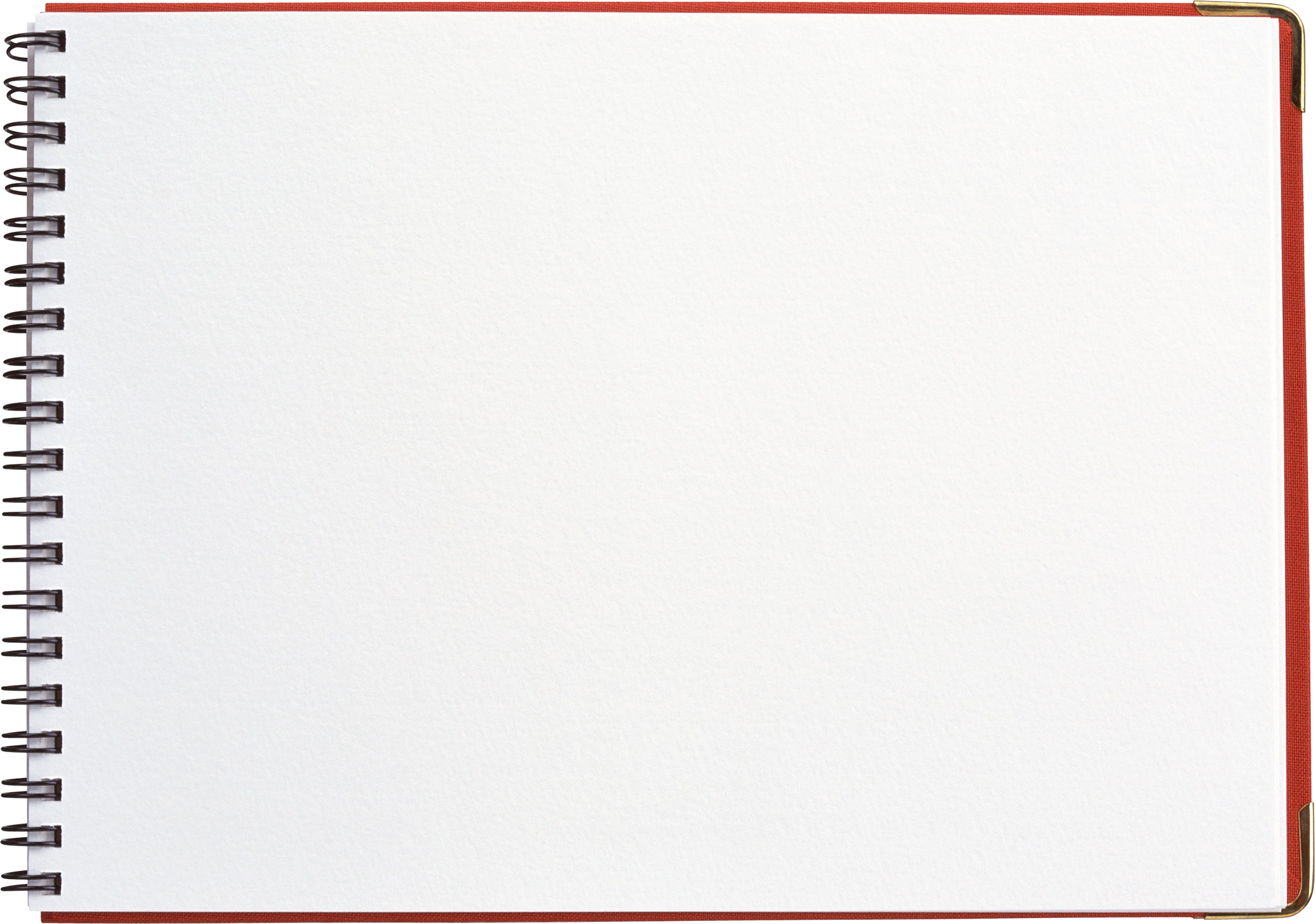 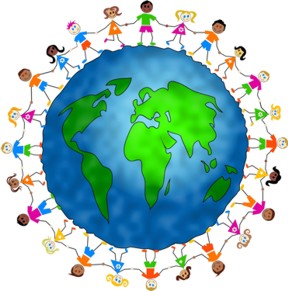 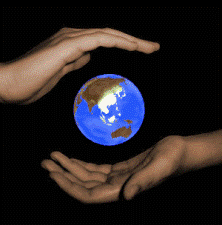 Convention on the Rights of the Child
The United Nations Convention on the Rights of the Child (commonly abbreviated as the CRC, CROC, or UNCRC) is a human rights treaty setting out the civil, political, economic, social, health and cultural rights of children.
The United Nations General Assembly adopted the Convention and
 opened 
it for signature on 
20 November 1989.
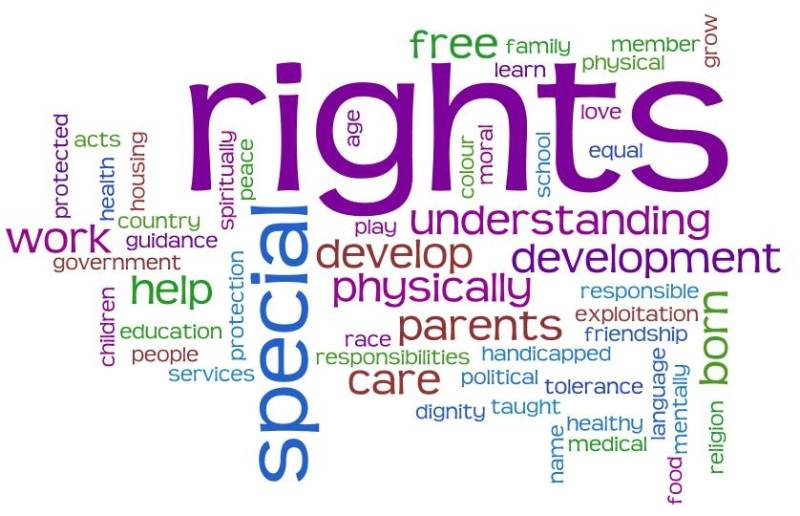 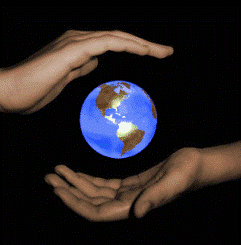 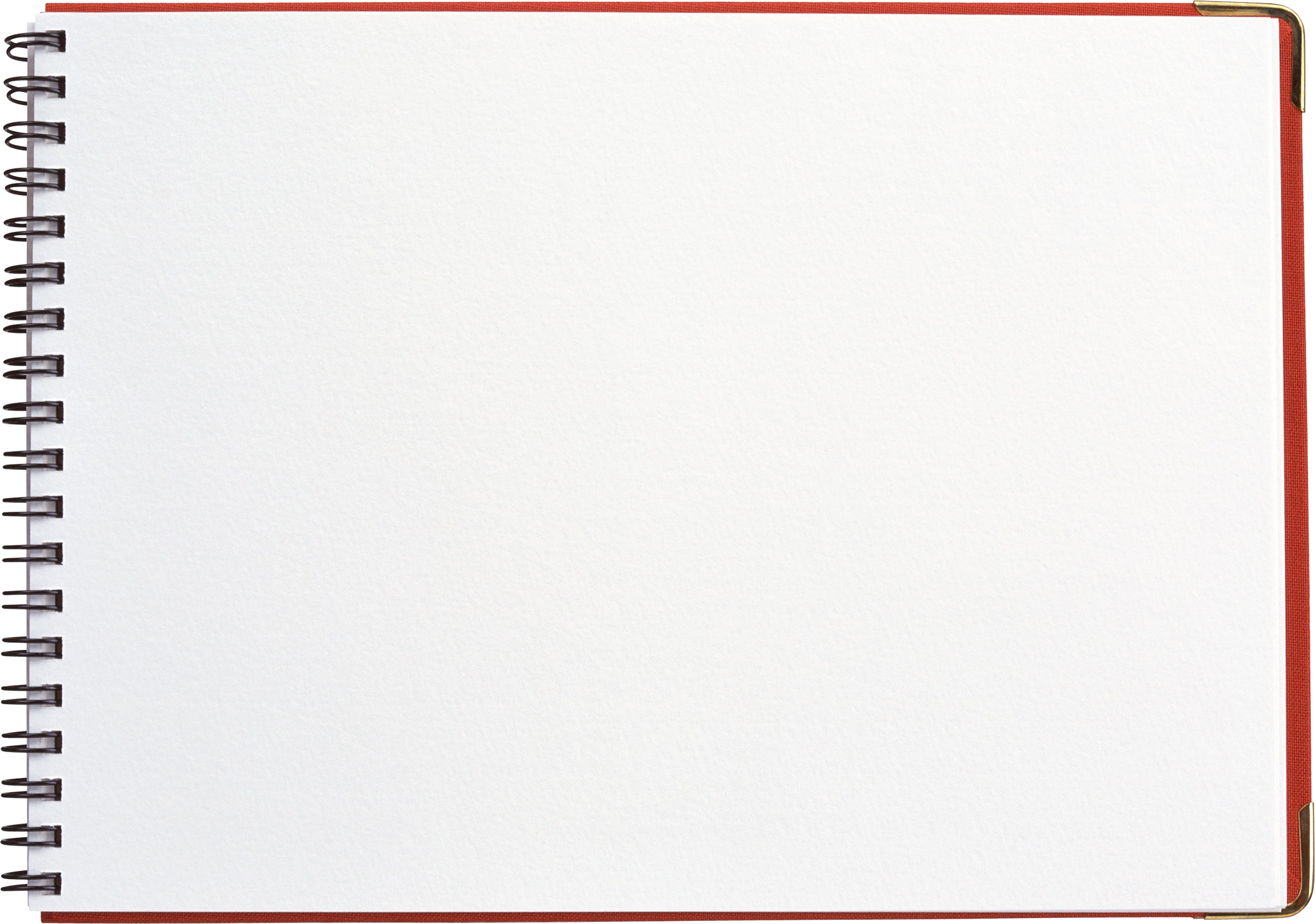 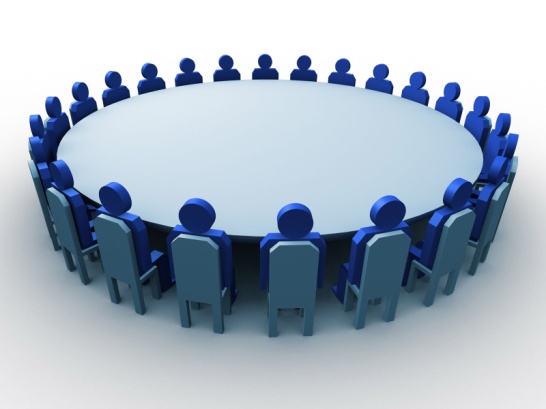 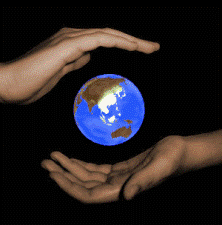 UN RESOLUTIONS
A United Nations resolution (UN resolution) is a formal text adopted by a United Nations (UN) body. Although any UN body can issue resolutions, in practice most resolutions are issued by the Security Council or the General Assembly.
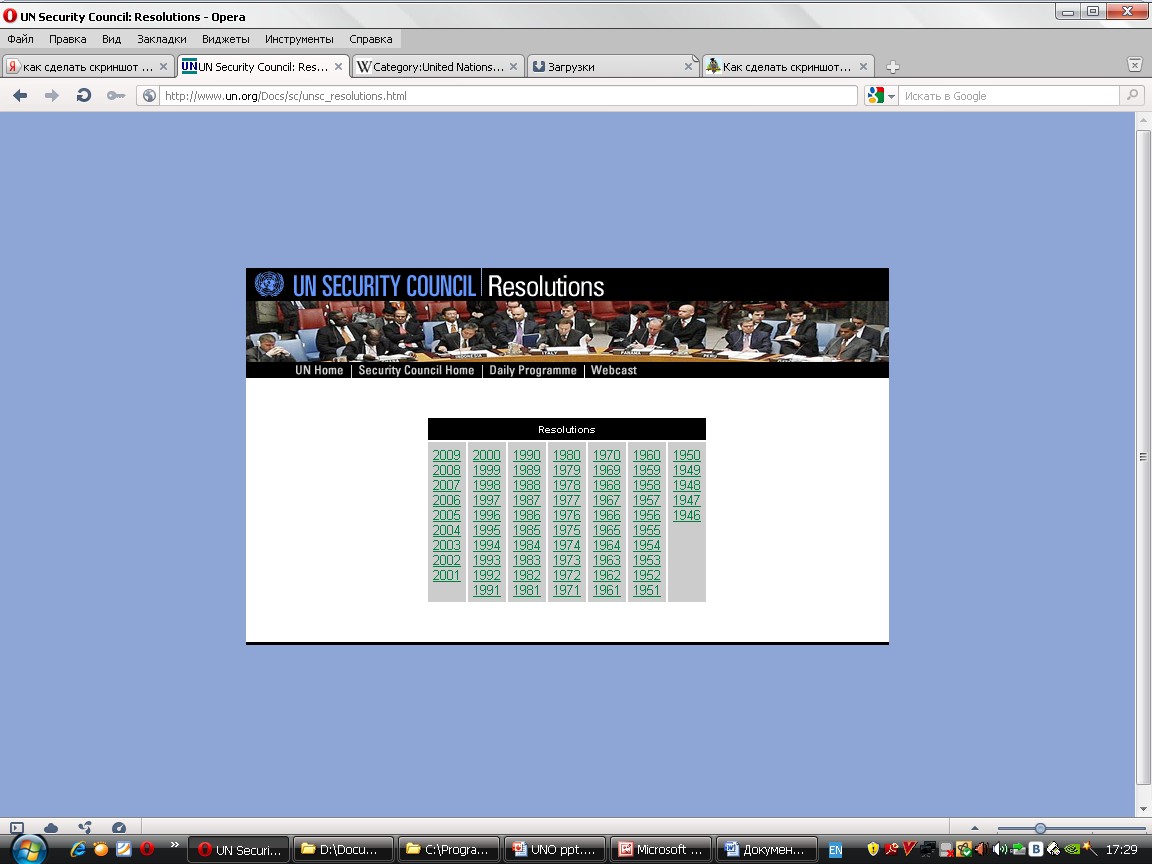 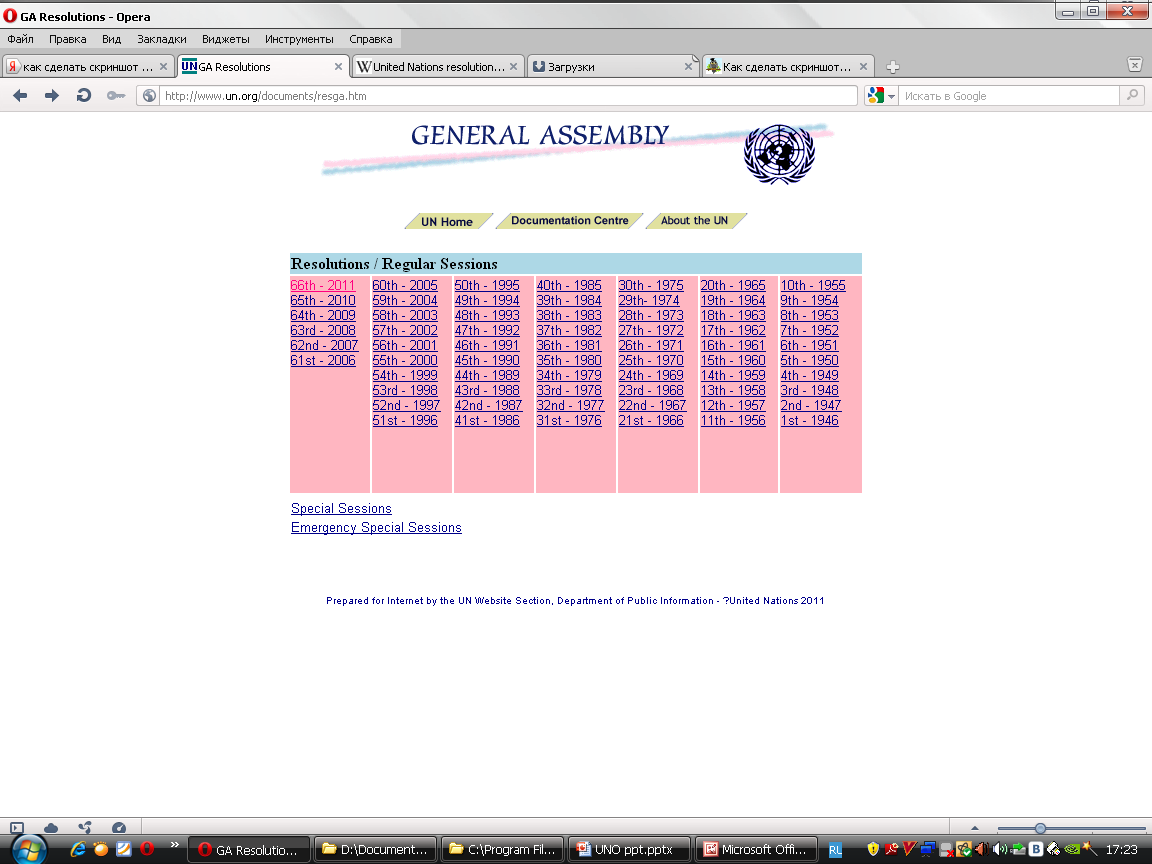 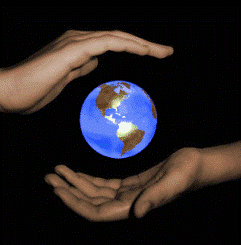 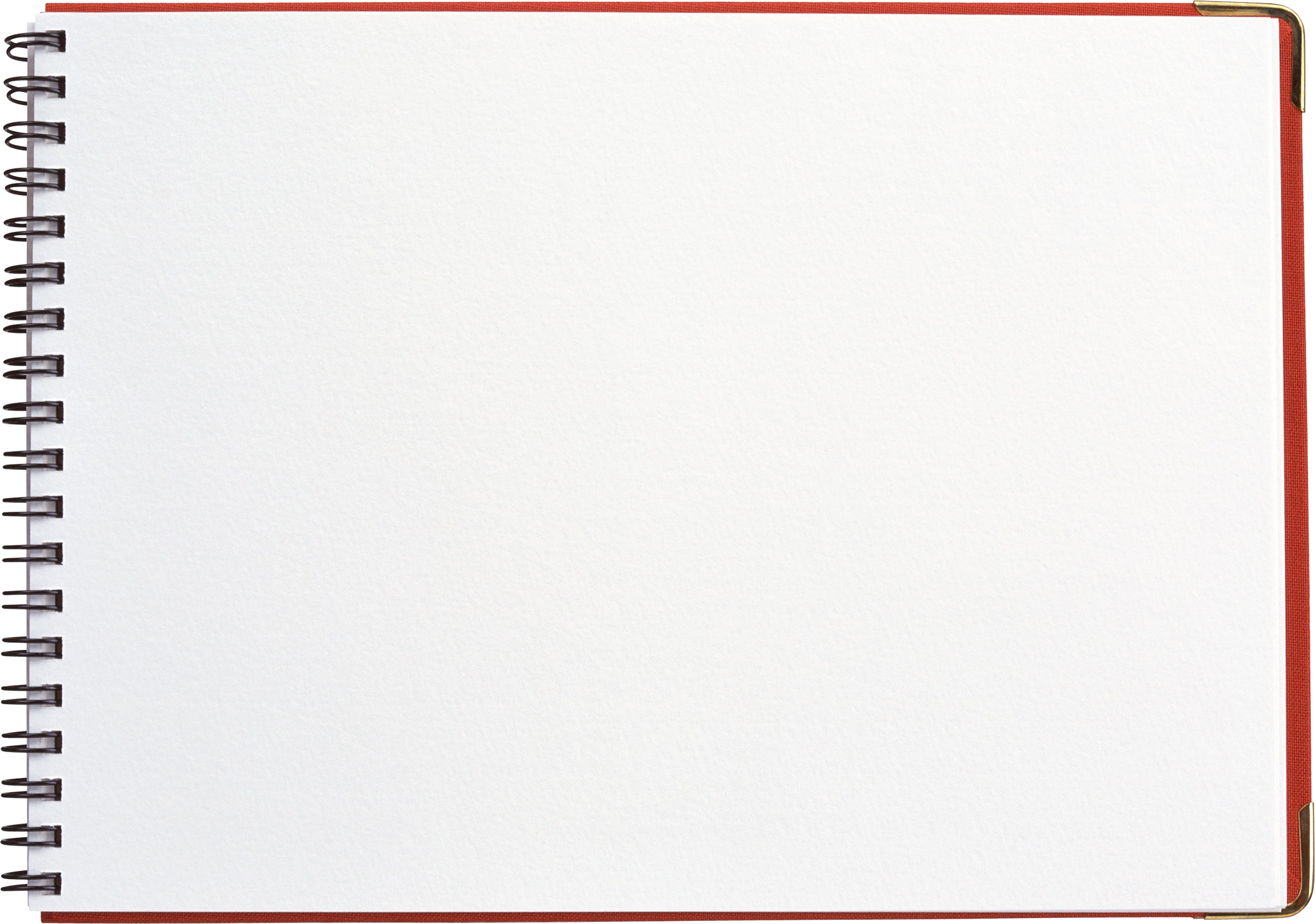 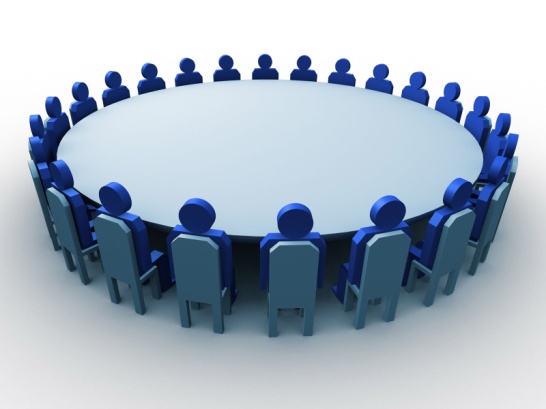 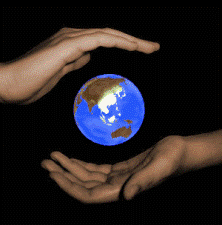 The most important resolutions 1946-1994
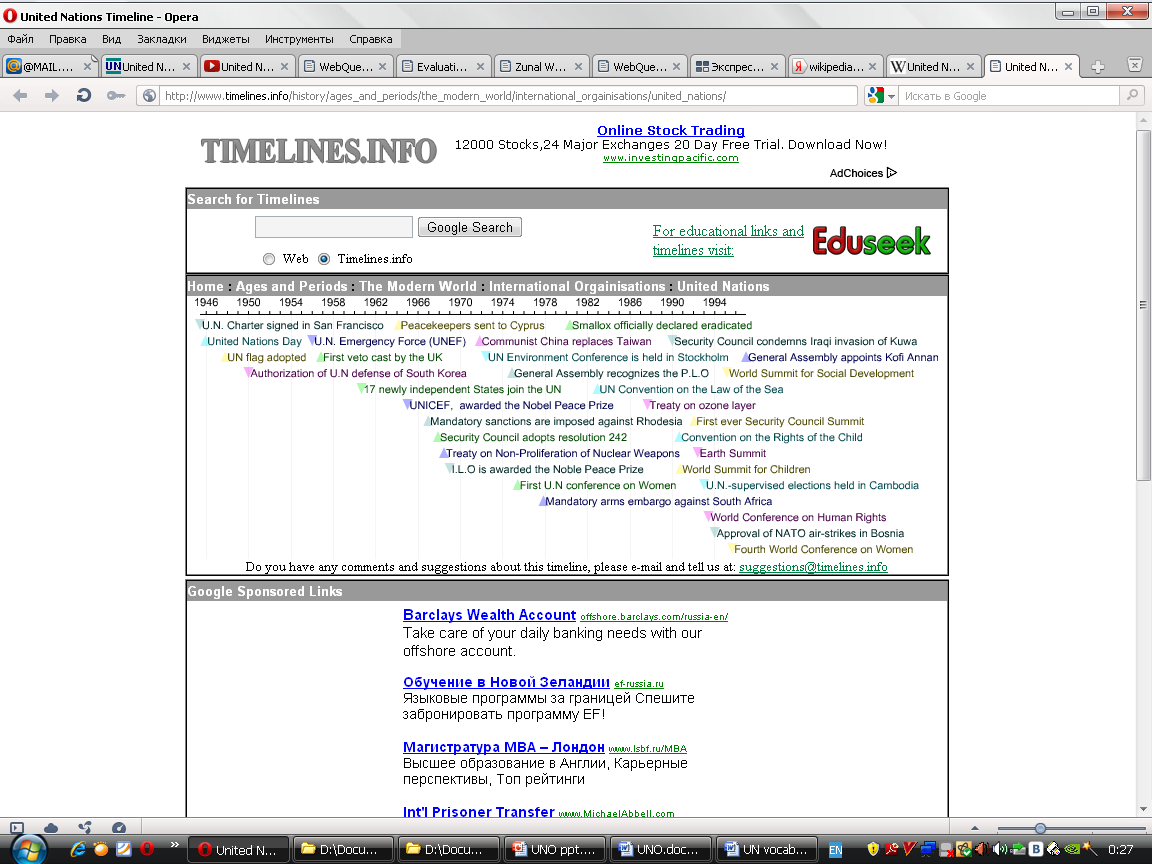 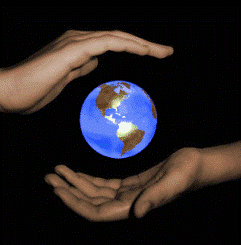 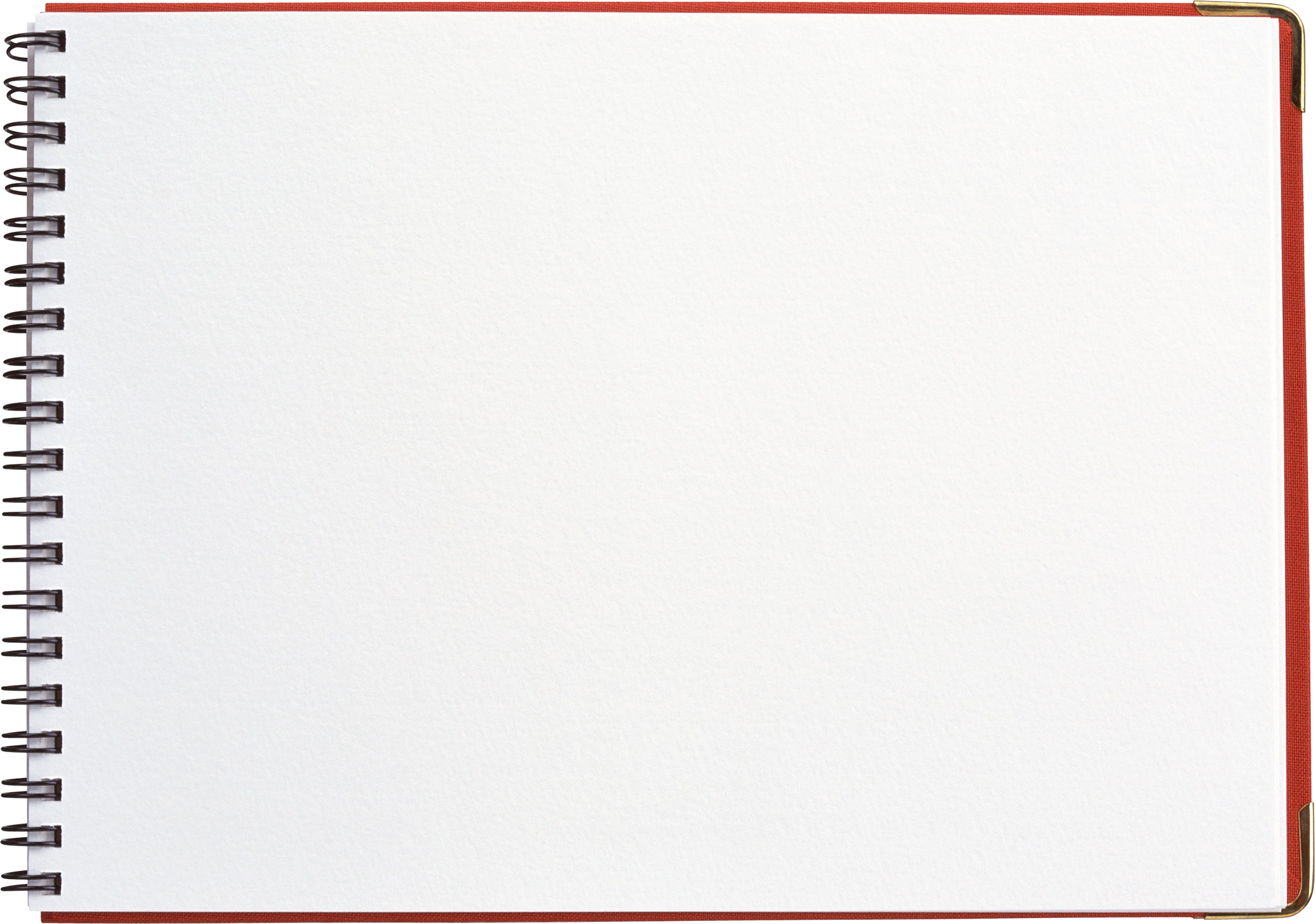 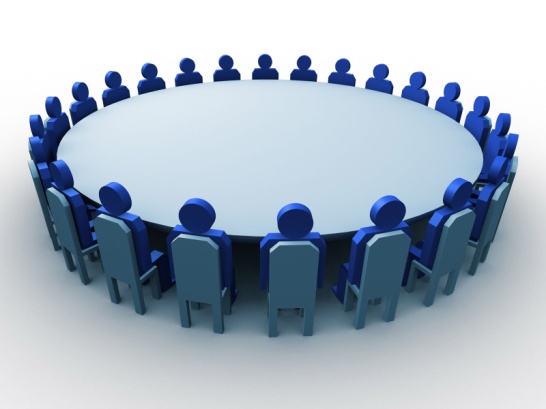 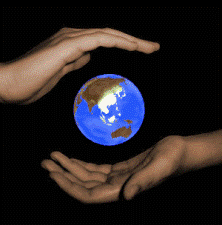 Millennium Development Goals
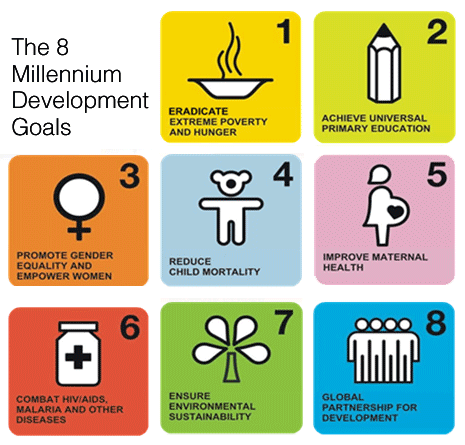 The Millennium Development Goals (MDGs) are eight international development goals that all 193 United Nations member states and at least 23 international organizations have agreed to achieve by the year 2015.                                                                       They include eradicating extreme poverty, reducing child mortality rates, fighting disease epidemics such as AIDS, and developing a global partnership for development.
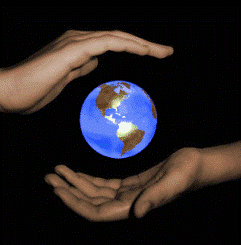 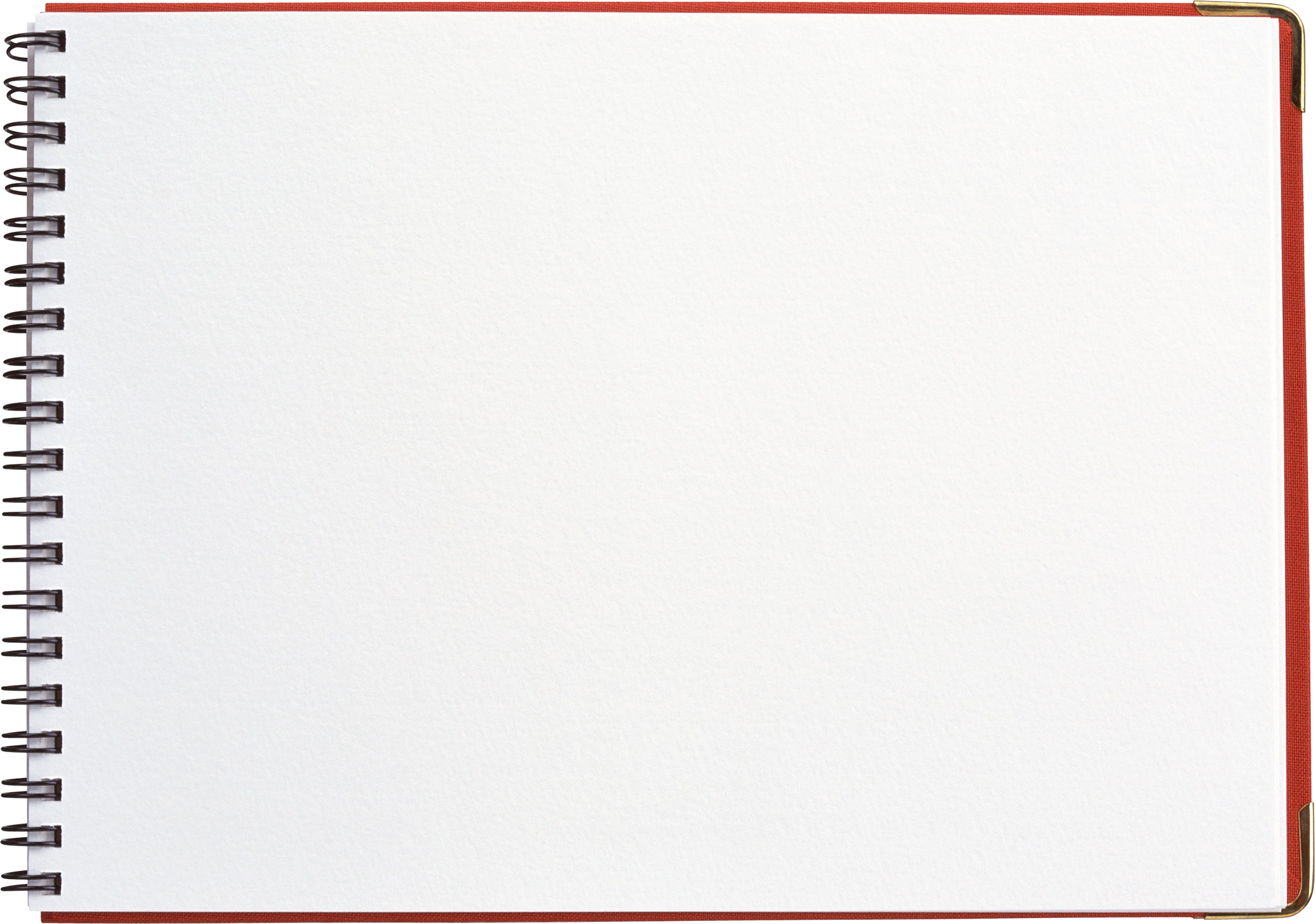 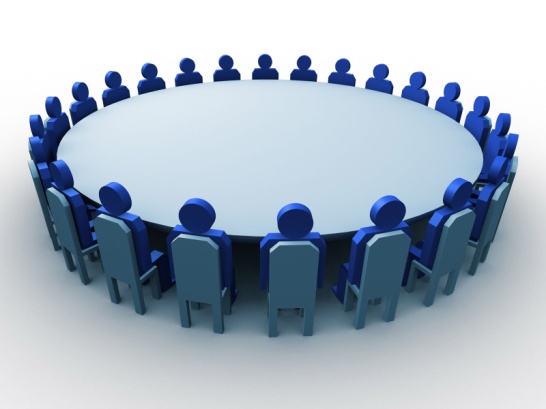 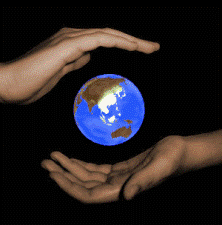 Self-studying
Collection of the UN documents
Charter of the United Nations
The universal declaration of human rights
-Watch a video "The universal declaration of human rights“
Convention on the rights of the child
 Convention on the rights of the child (Wikipedia article)
Security Council resolutions
 General Assemlbly resolutions
 Millennium development goals
 Watch a video "Millennium development goals for 2015
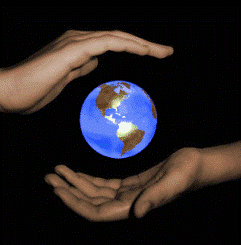 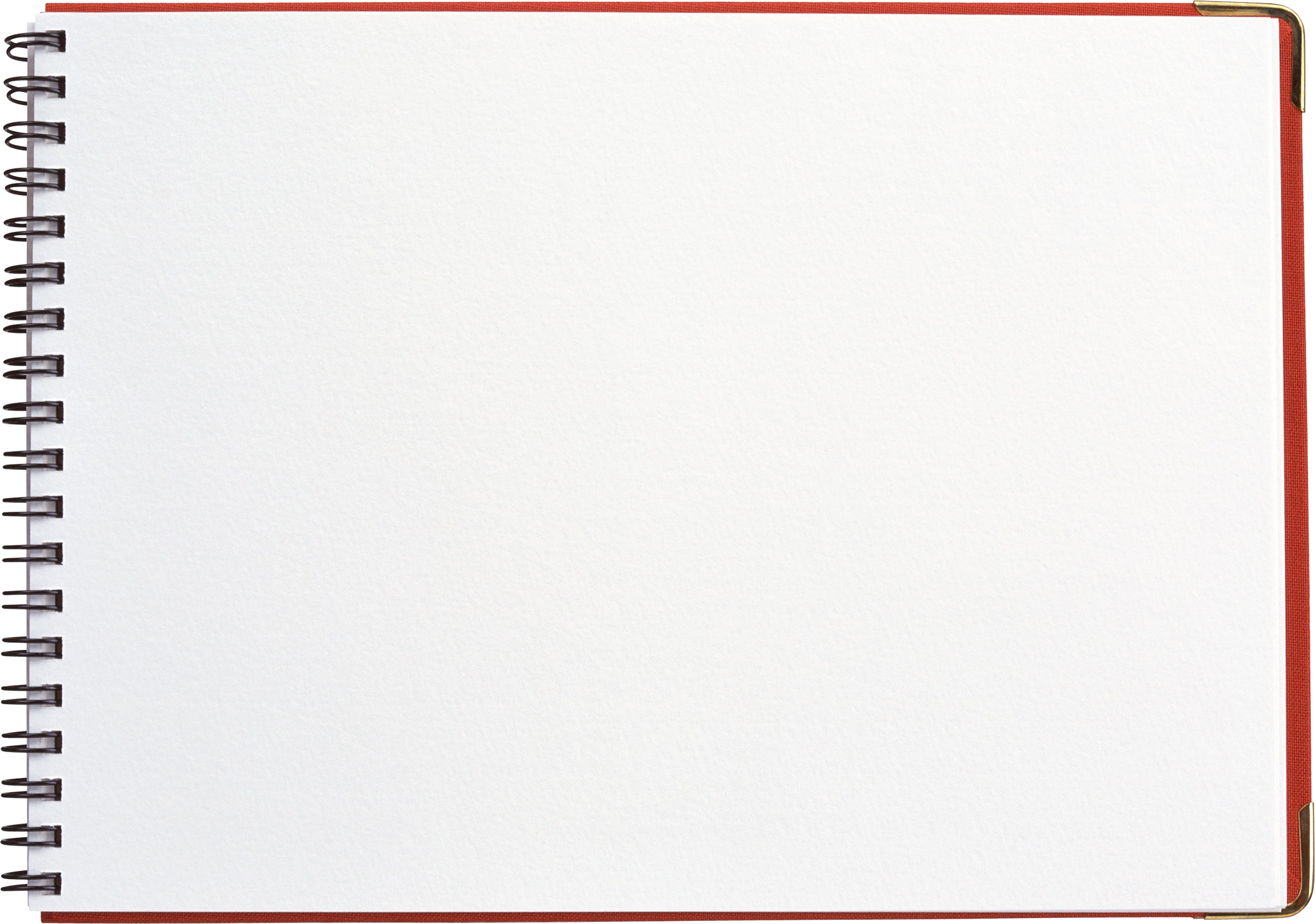 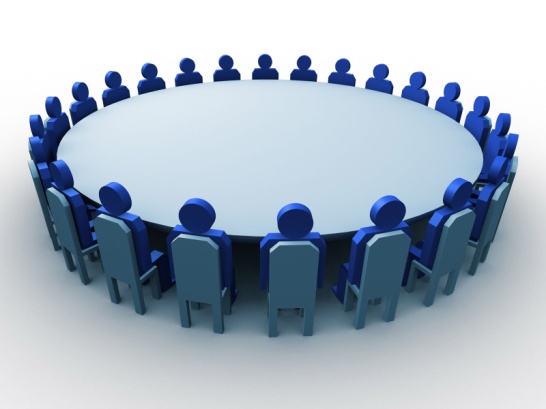 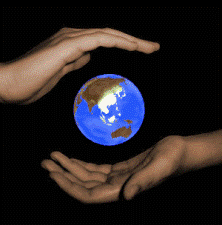 Session 3
Study information about  Specialized Agencies, Related Organizations, Funds, and other UN Entities
Task for presentation
Choose one UN program, or fund, or specialized agency and   describe its main aims and work.
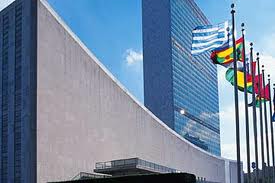 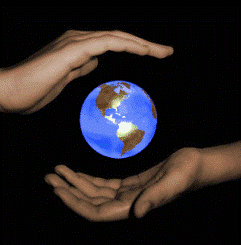 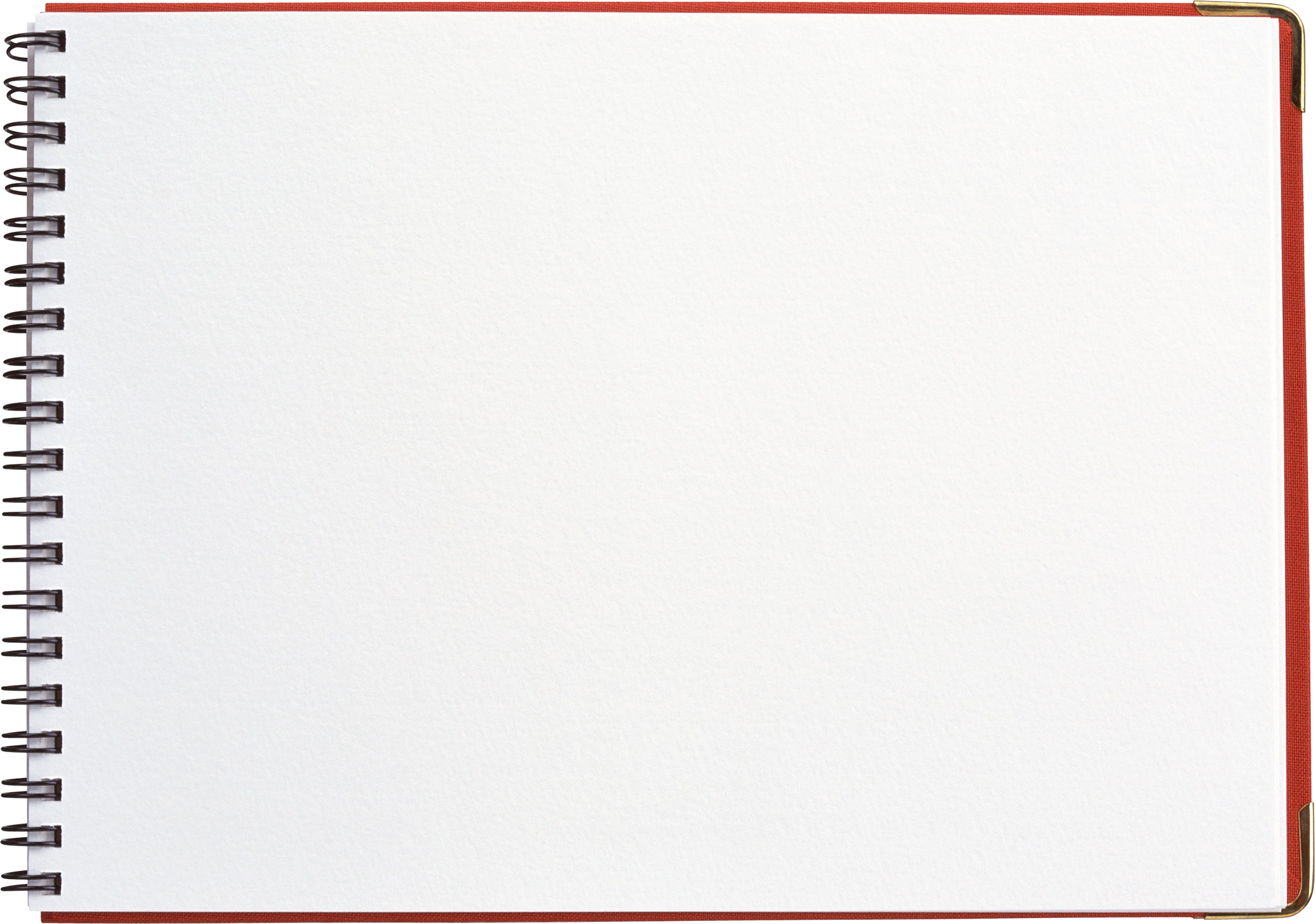 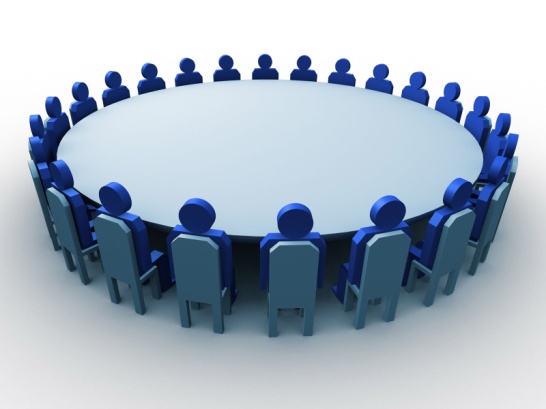 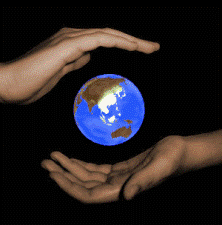 Many UN organizations and agencies exist to work on particular issues.
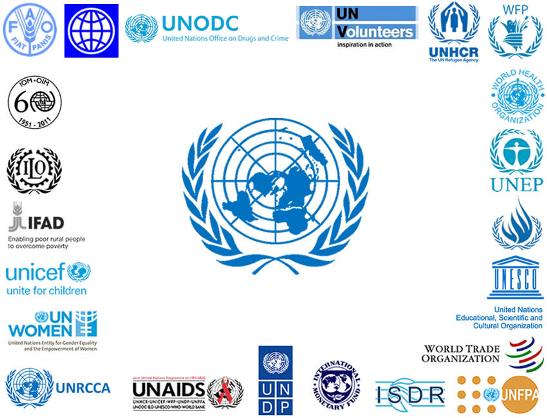 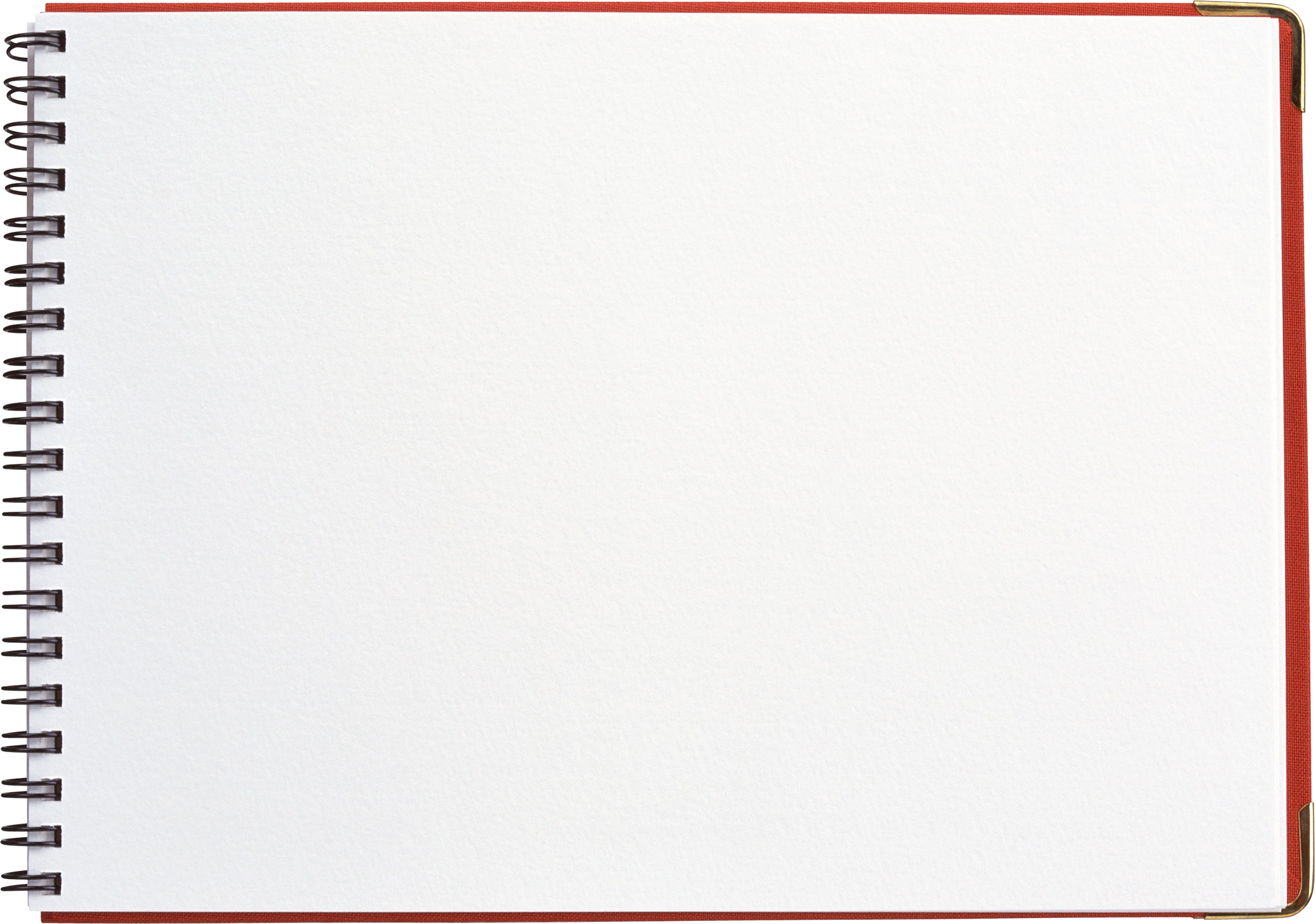 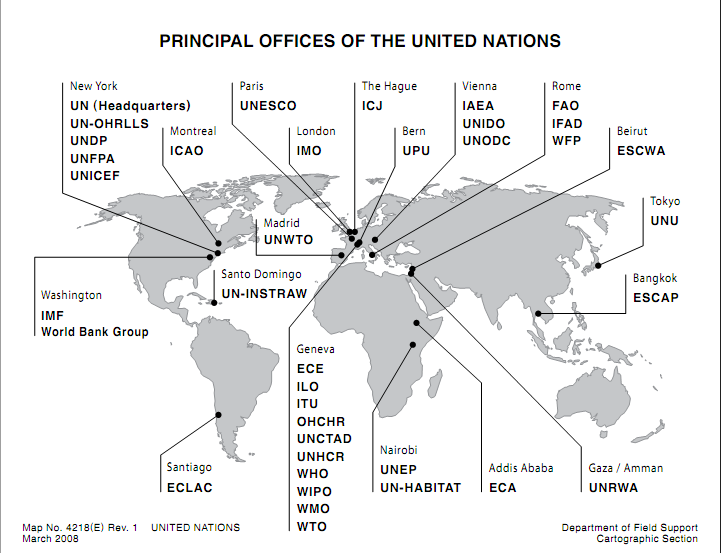 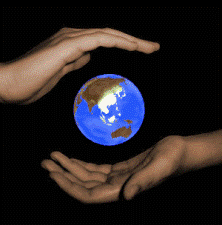 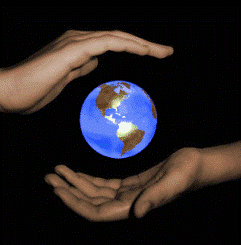 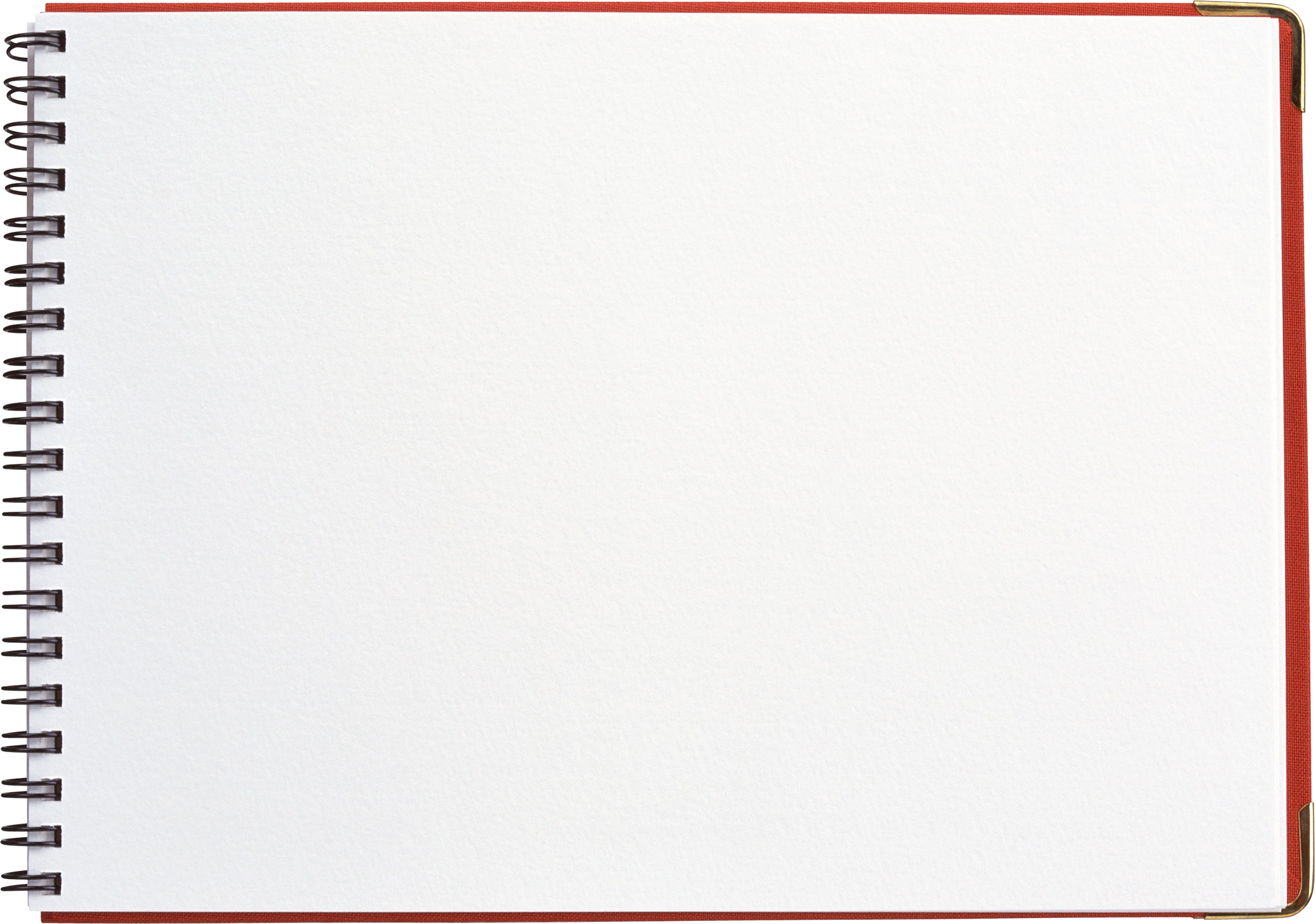 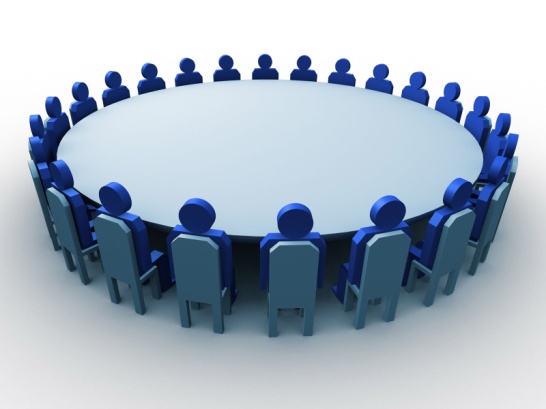 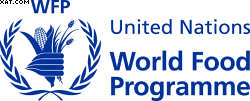 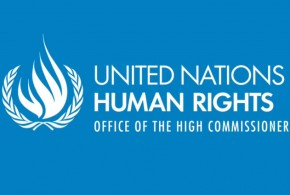 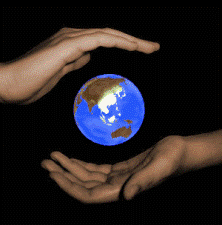 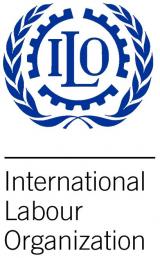 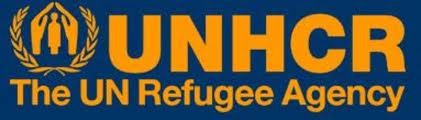 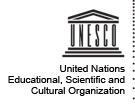 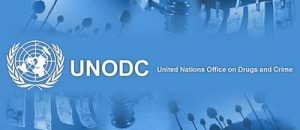 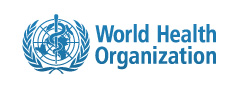 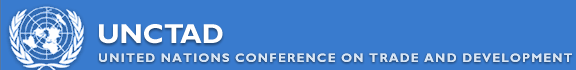 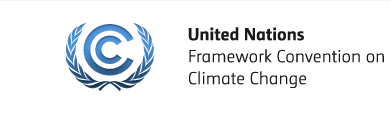 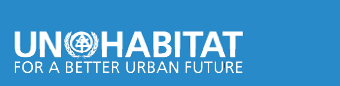 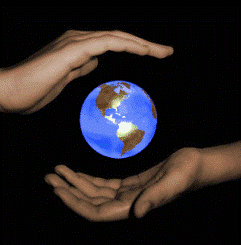 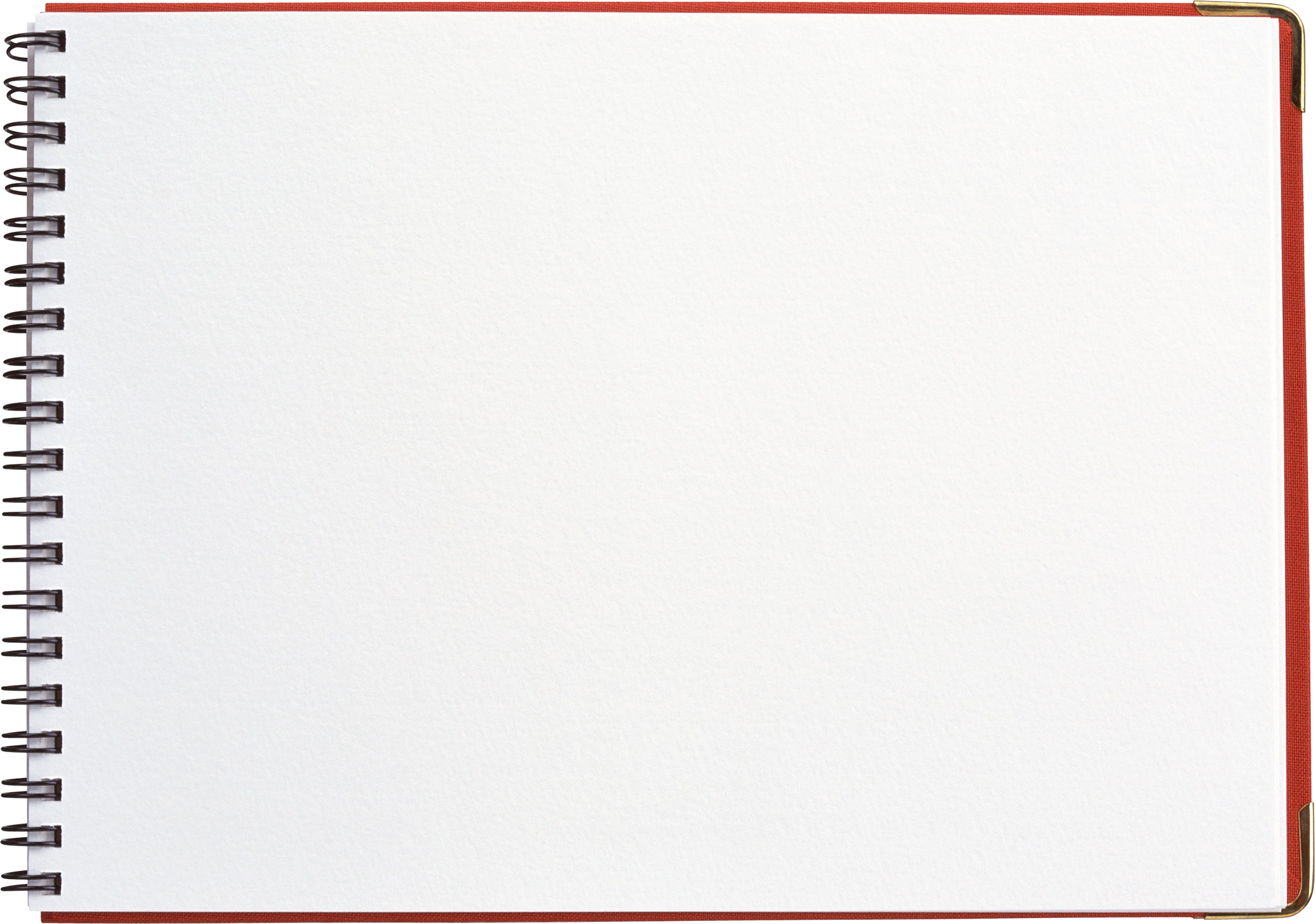 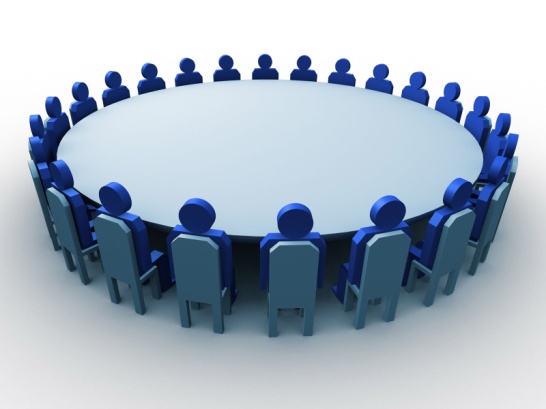 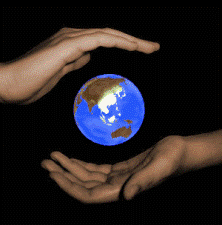 Self-studying
The list with the UN agencies, funds, programmes 
The UN agencies (Wikipedia article)

 Do a quiz and check your knowledge about the UN agencies
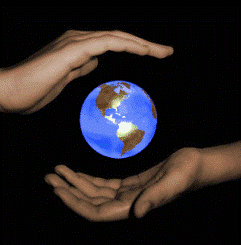 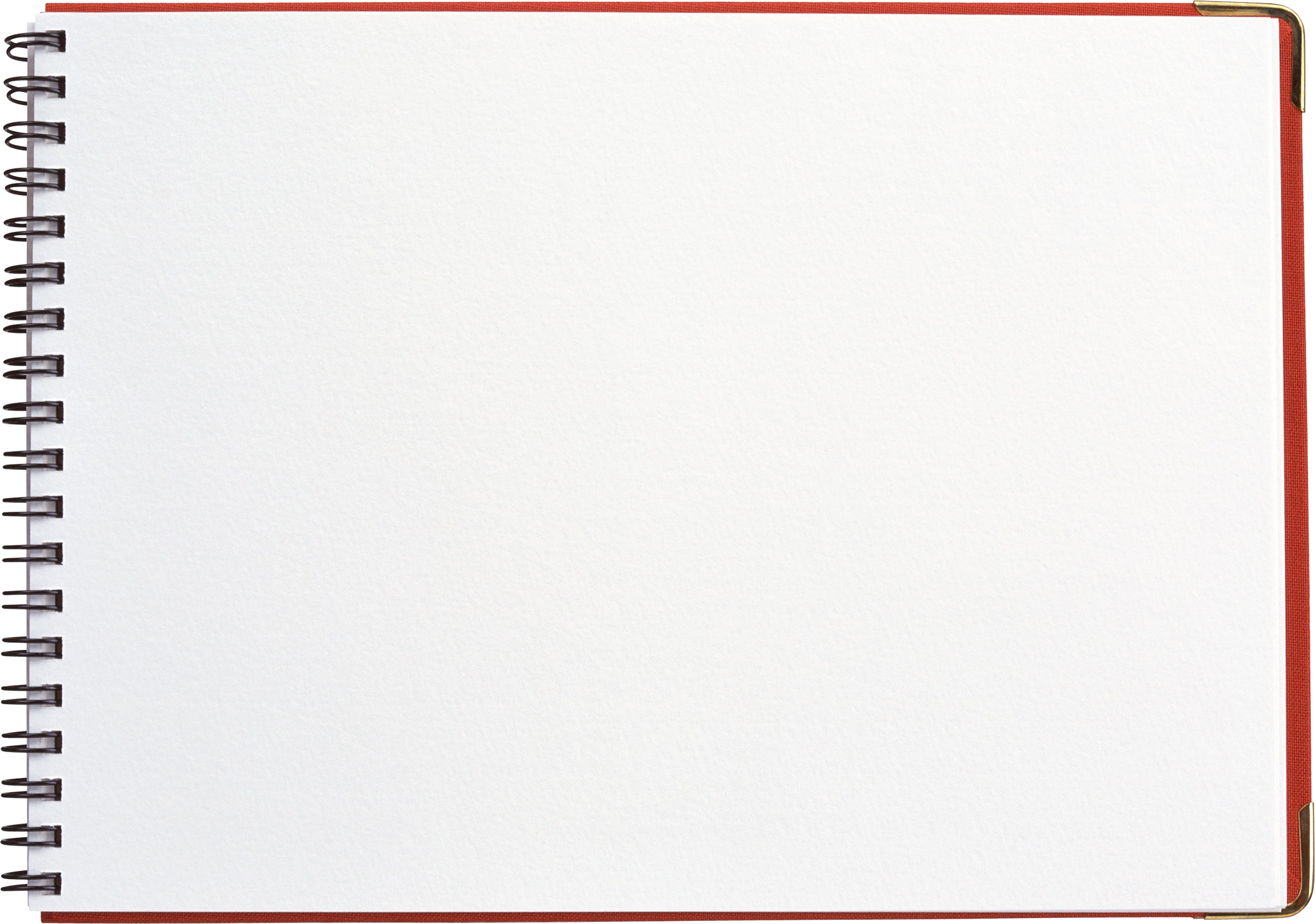 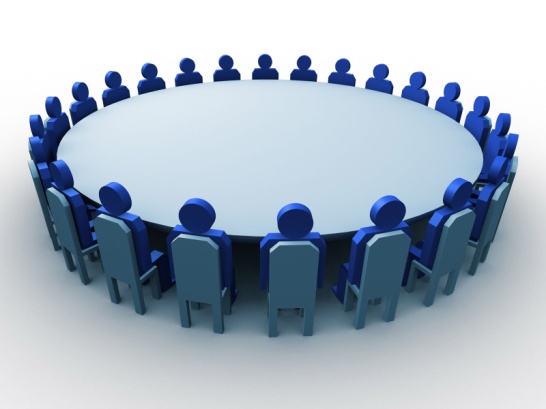 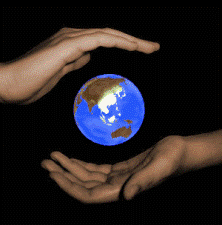 Session 4
Study  the UN peacekeeping missions
Task for presentation
Describe 1-2 UN peacekeeping missions. What help did the organization  offer?
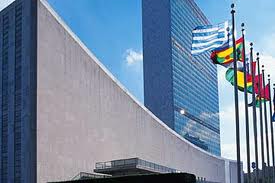 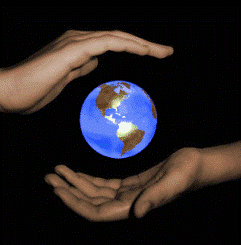 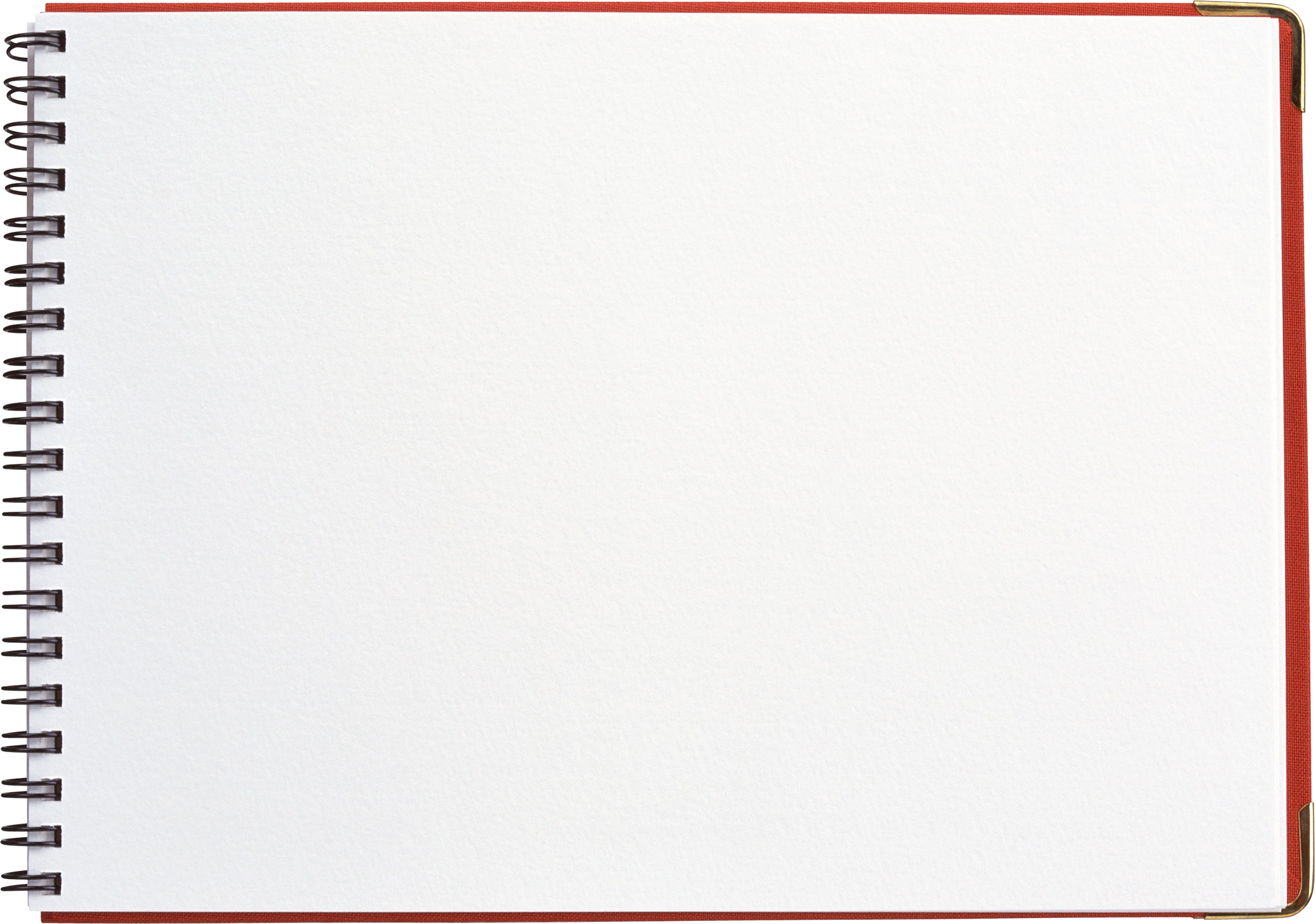 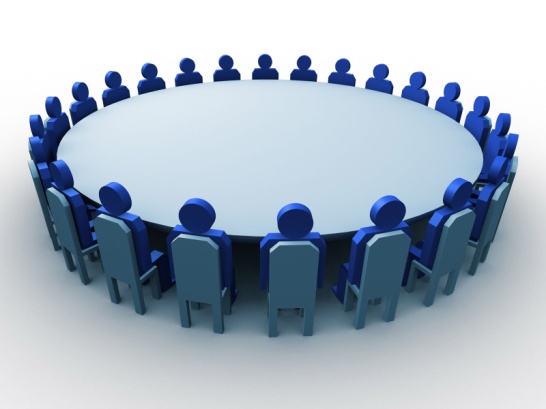 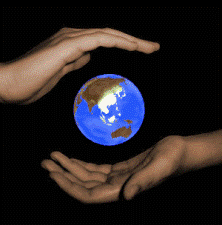 Peacekeeping and security
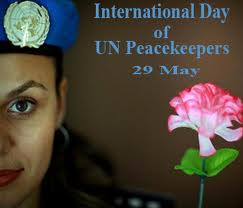 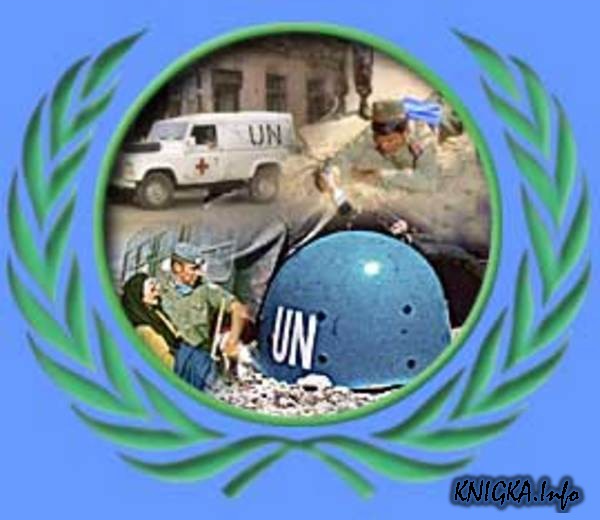 The UN, after approval by the Security Council, sends peacekeepers to regions where armed conflict has recently ceased or paused to enforce the terms of peace agreements and to discourage combatants from resuming hostilities.                                                                                                                   Since the UN does not maintain its own military, peacekeeping forces are voluntarily provided by member states of the UN.                                                   The forces, also called the                     "Blue Helmets“.
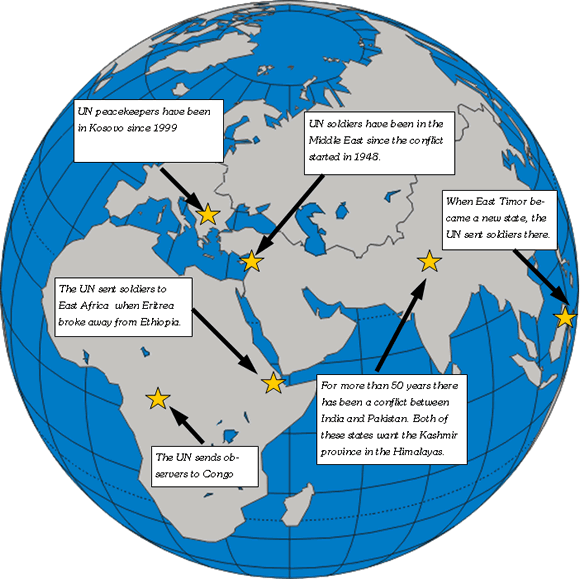 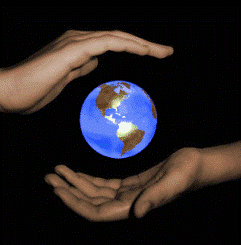 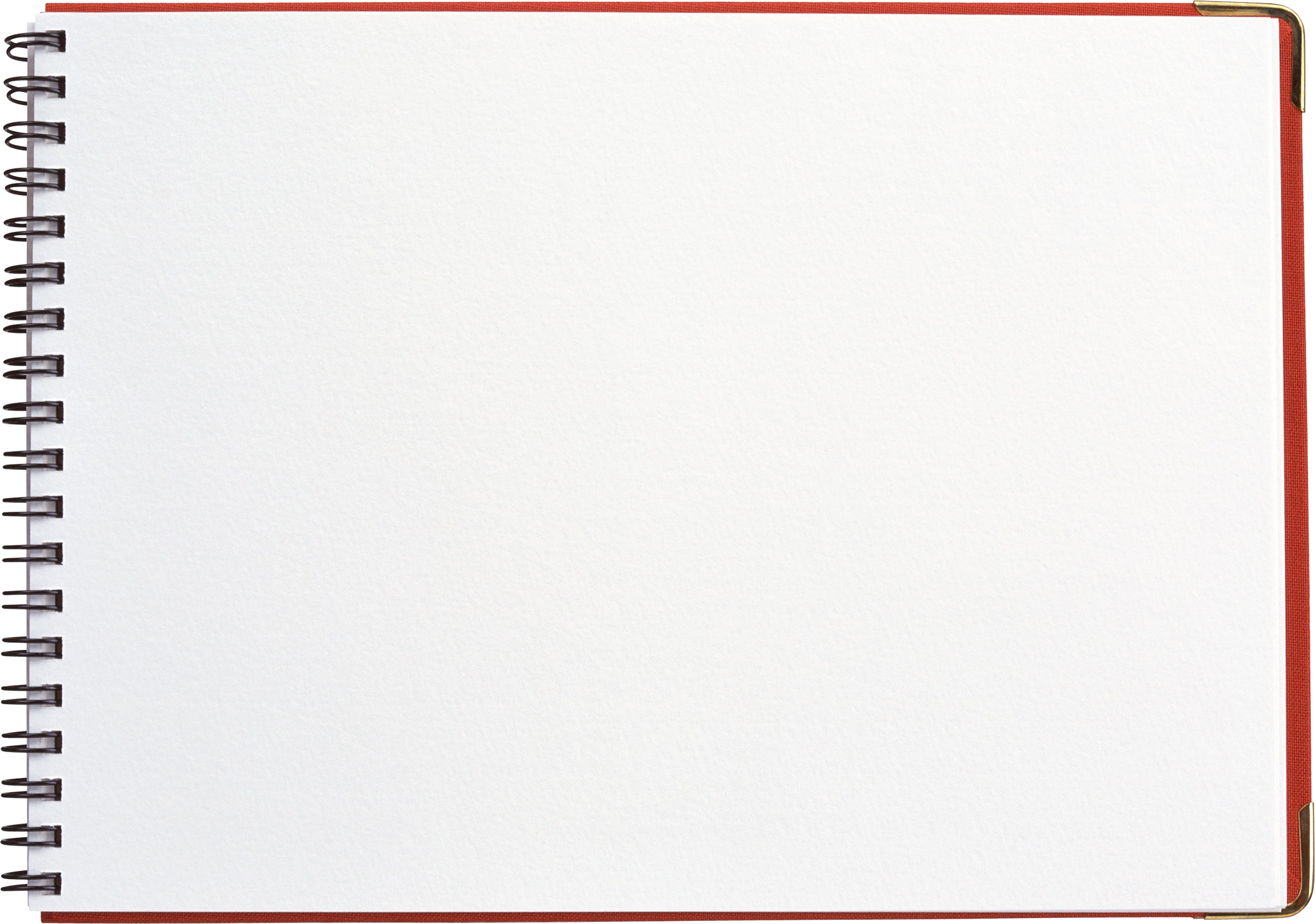 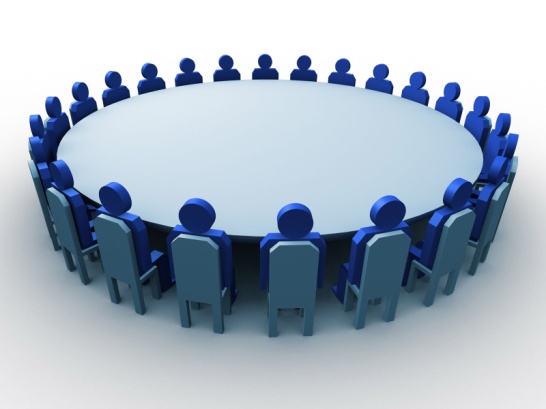 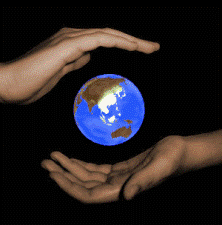 UN peacekeeping operations
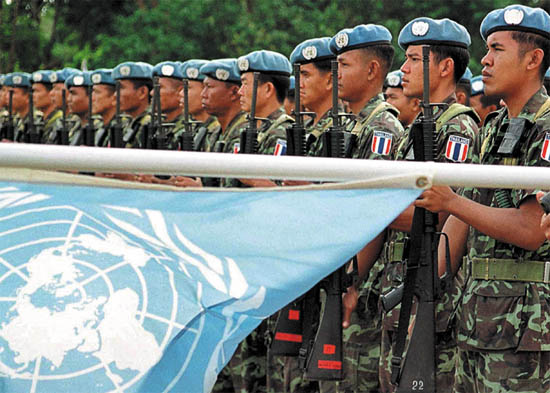 The first ever  UN  peacekeeping mission established in the Middle East in 1948 is still continuing.
At present, there are 40,000 UN peacekeepers serving all over the world.
The UN has no military force of its own, and is dependent on other countries to provide military forces.
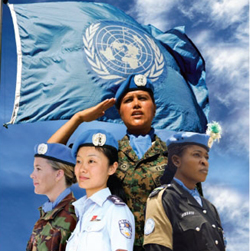 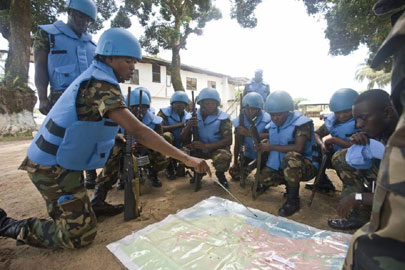 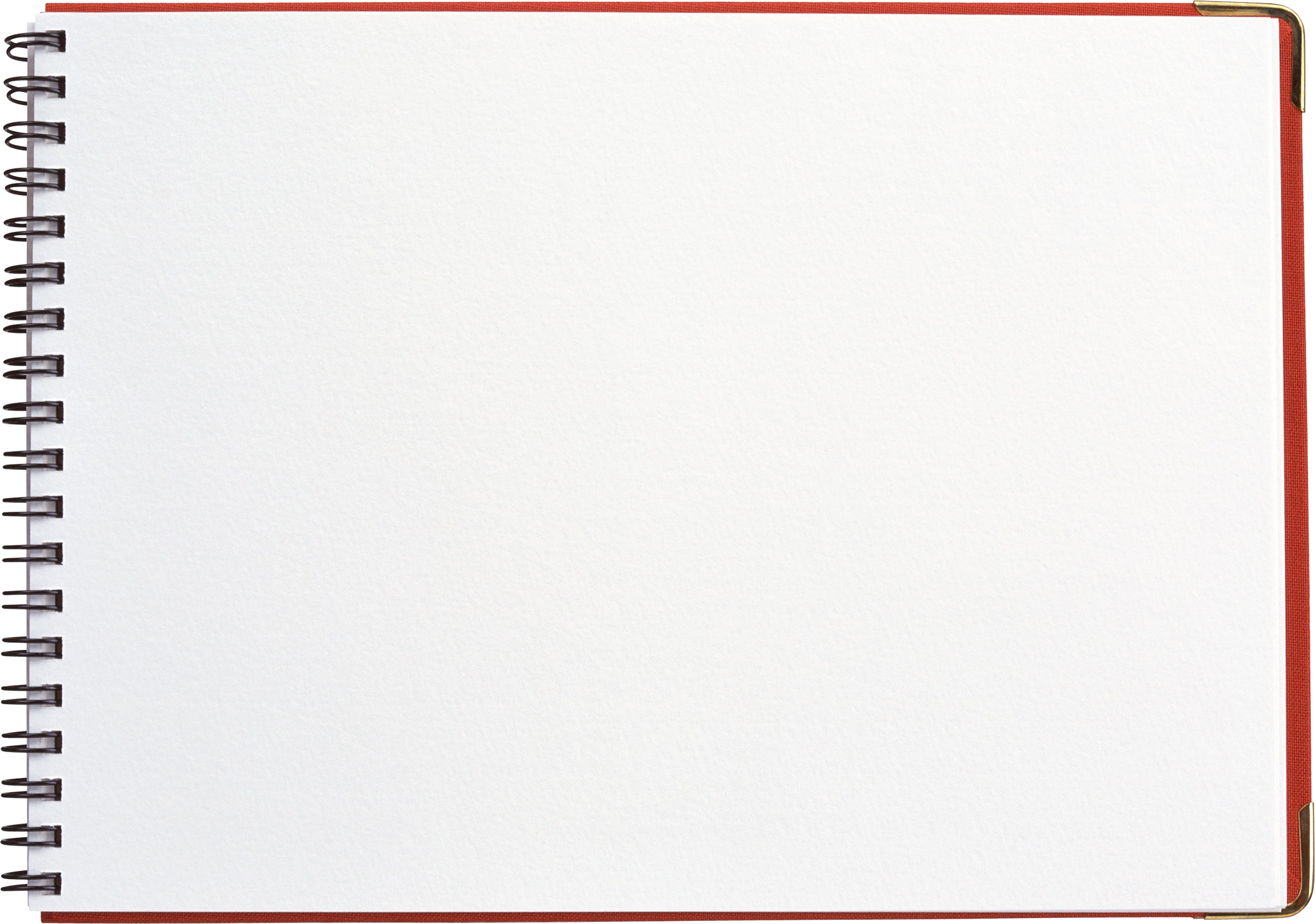 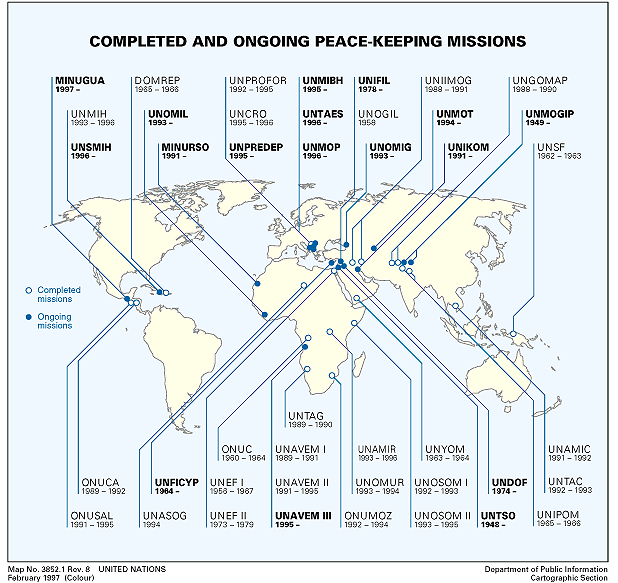 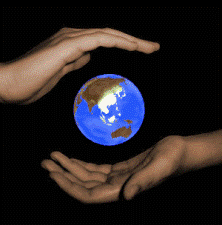 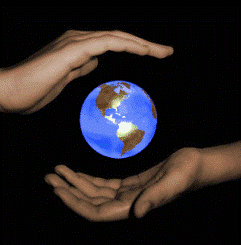 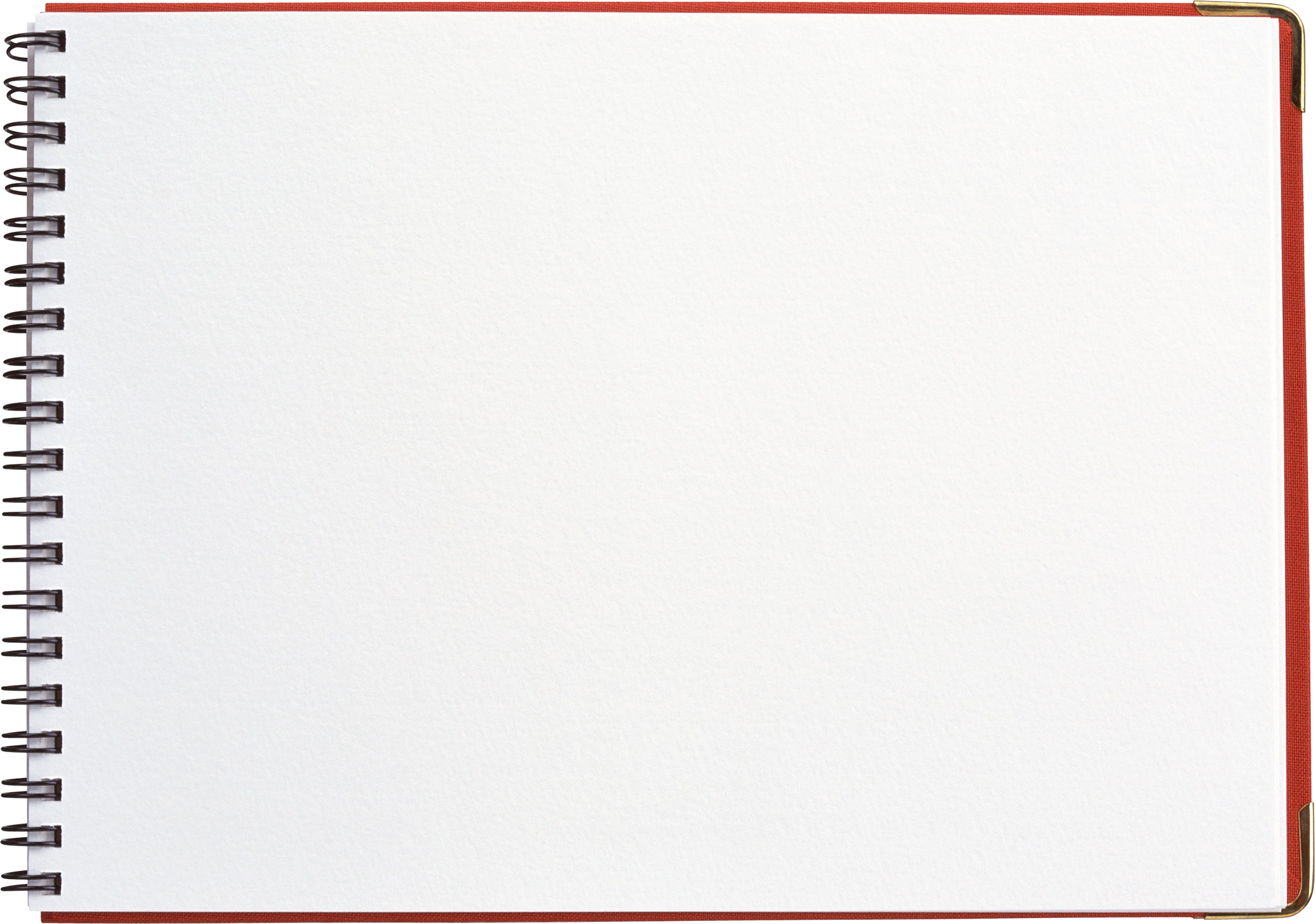 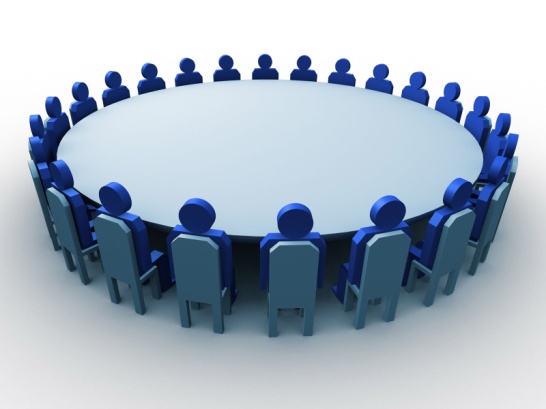 Self-studying
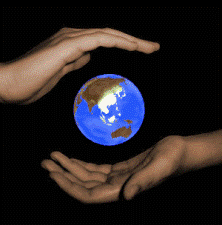 United Nations peacekeeping operations
 United Nations peacekeeping (Wikipedia article)
 United Nations peacekeeping
 List of all UN peacekeeping missions
 Timeline of UN peacekeeping missions
 Search this site for videos about the UN missions and operations
 Search this site for video news about UN peacekeeping missions

- Do a quiz and check your knowledge about United Nations peacekeeping missions
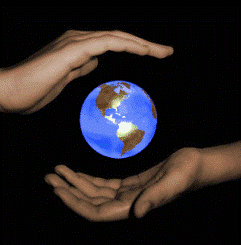 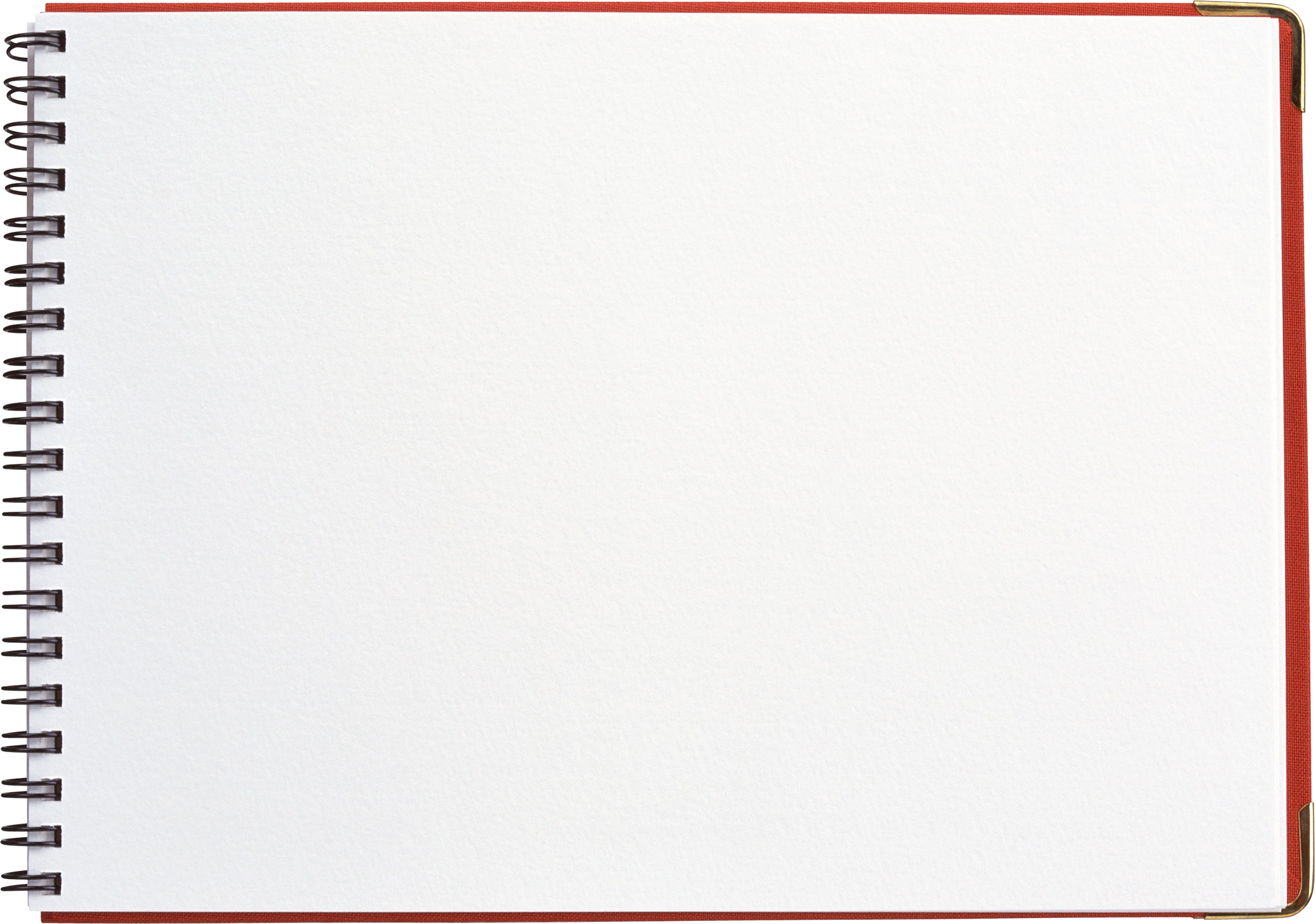 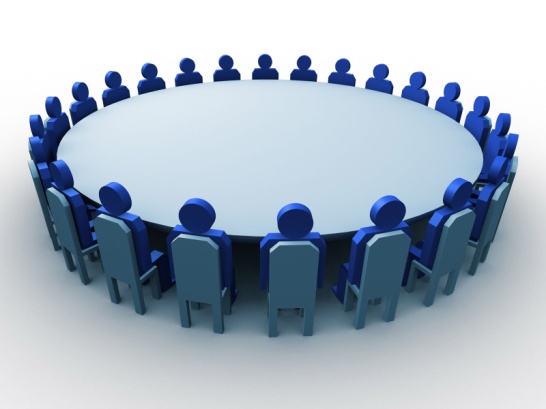 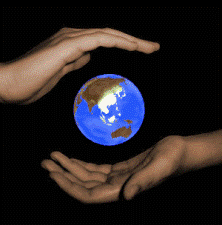 Session 5
Study the information about UN holidays
Task for presentation
Describe 2 International Days of the UN. What are the reasons for celebrating them?
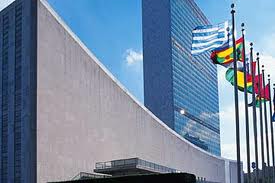 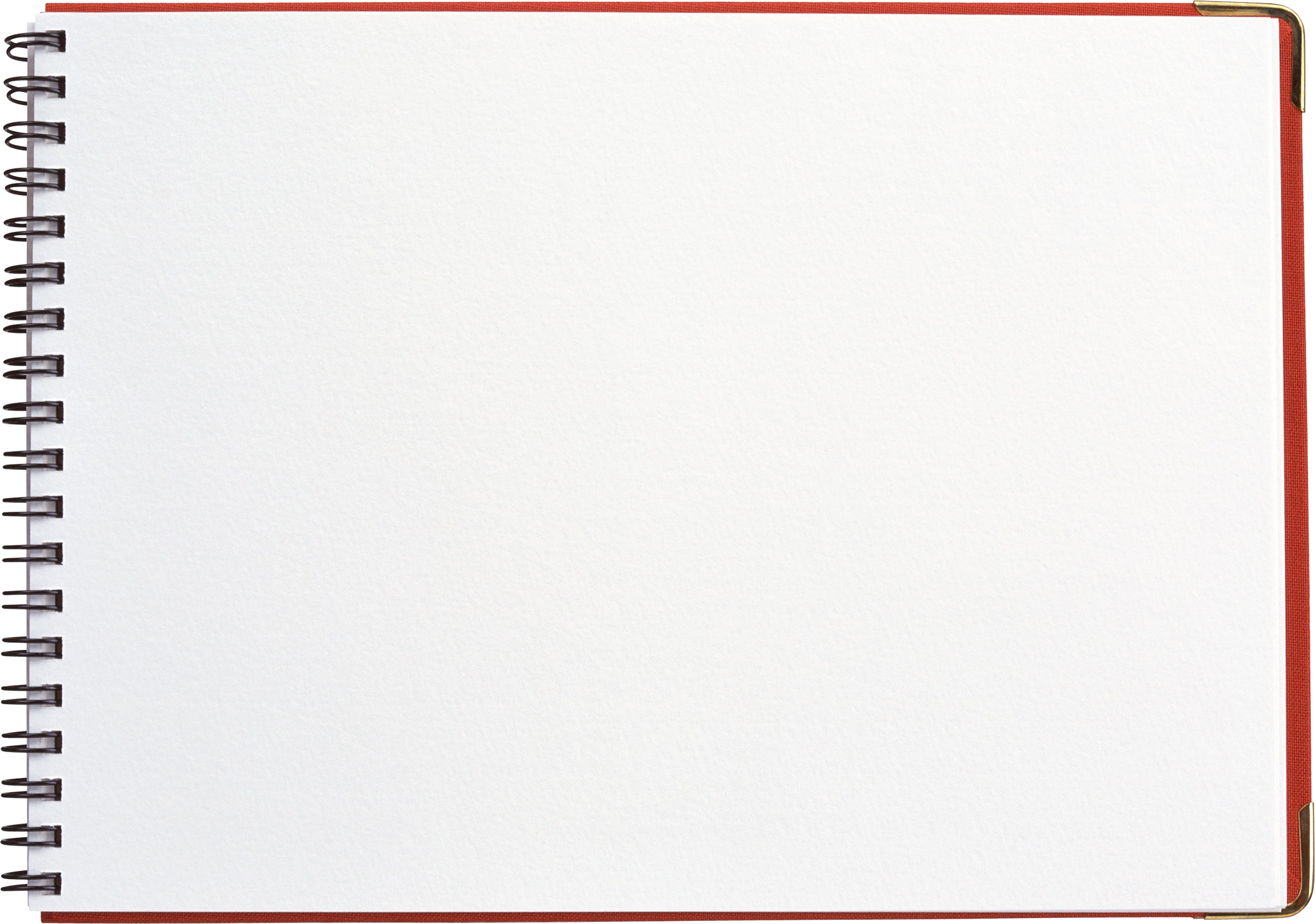 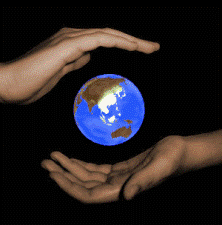 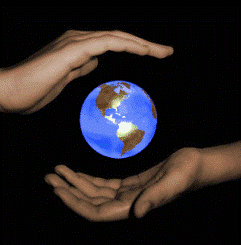 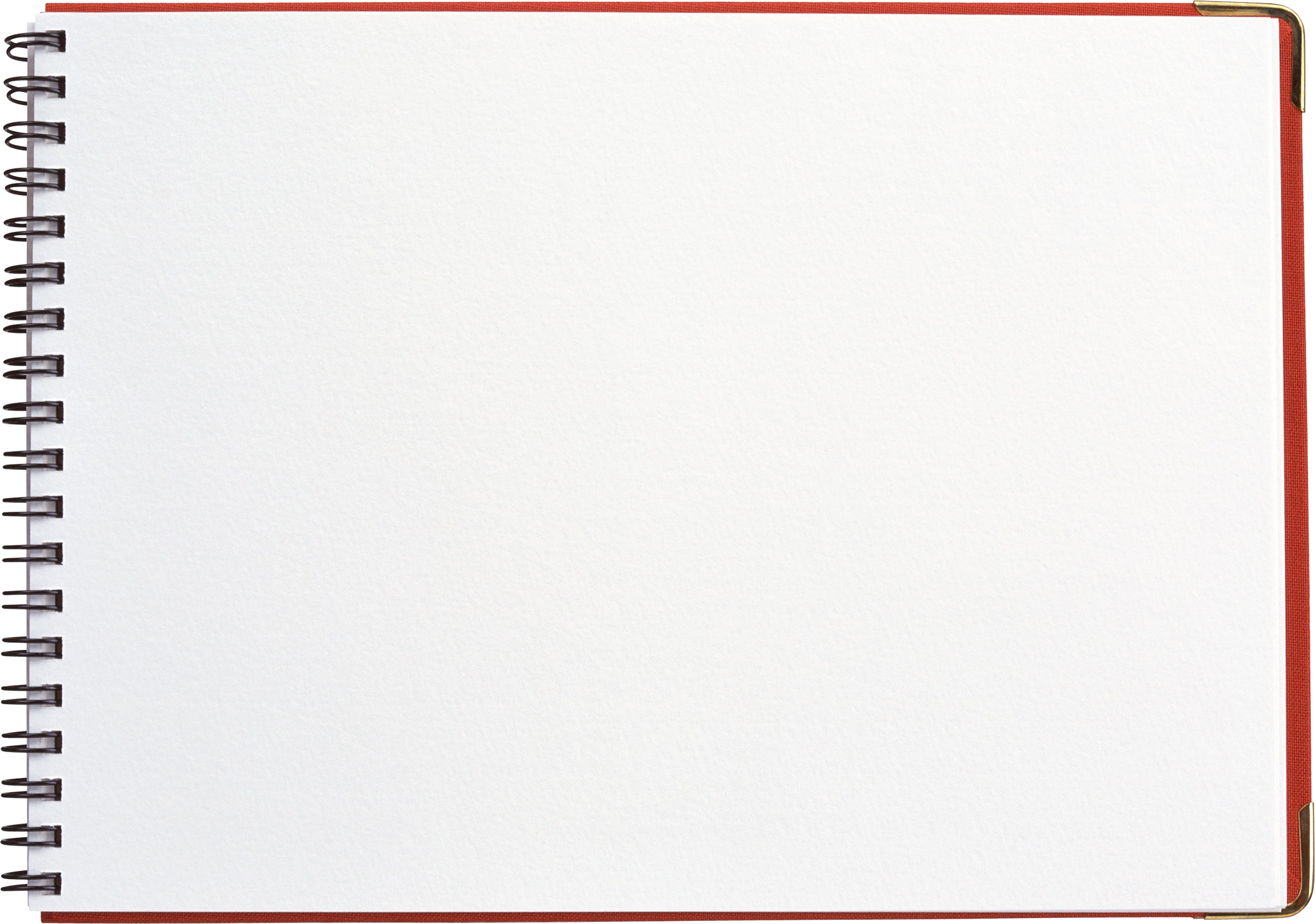 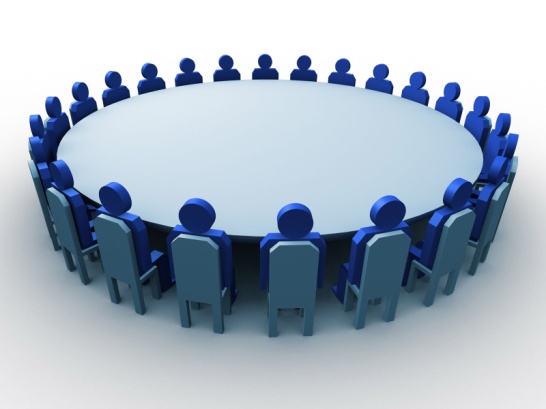 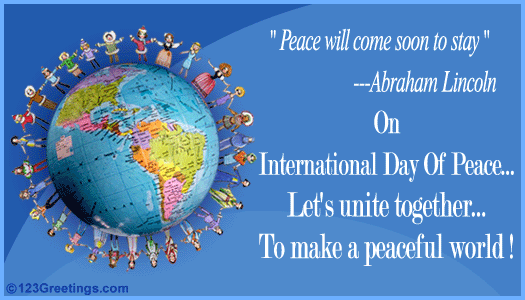 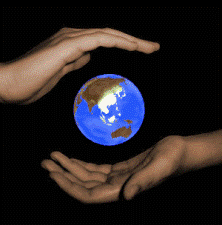 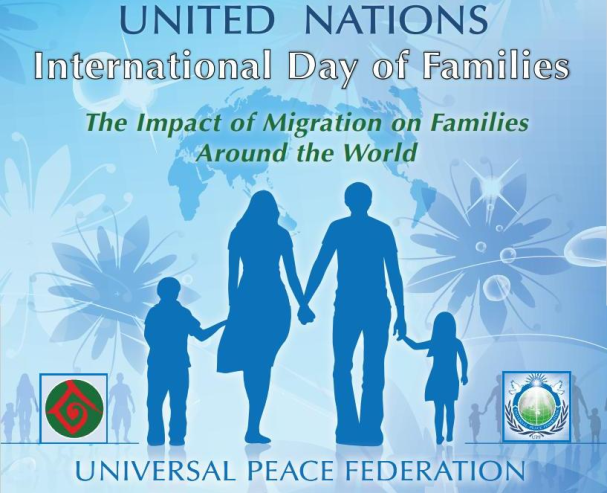 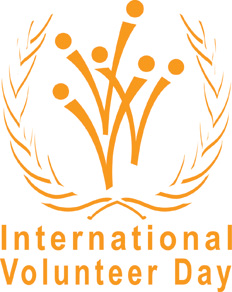 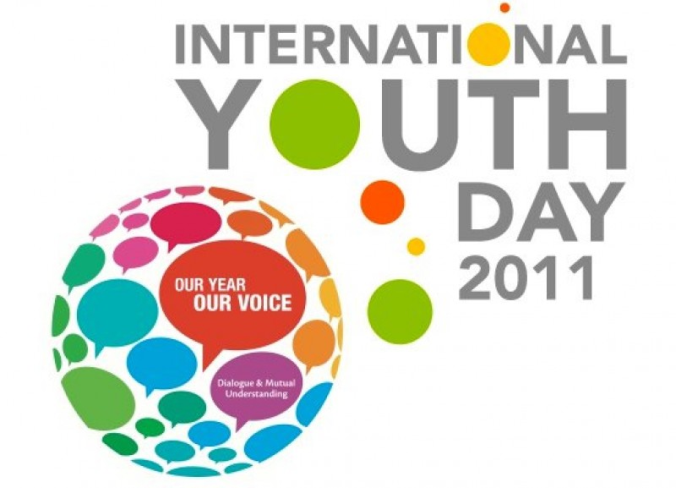 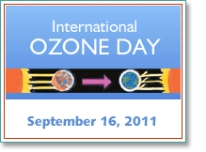 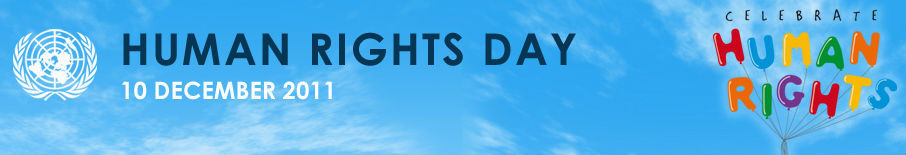 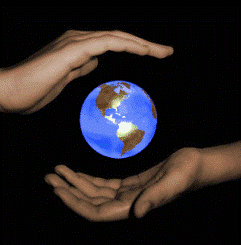 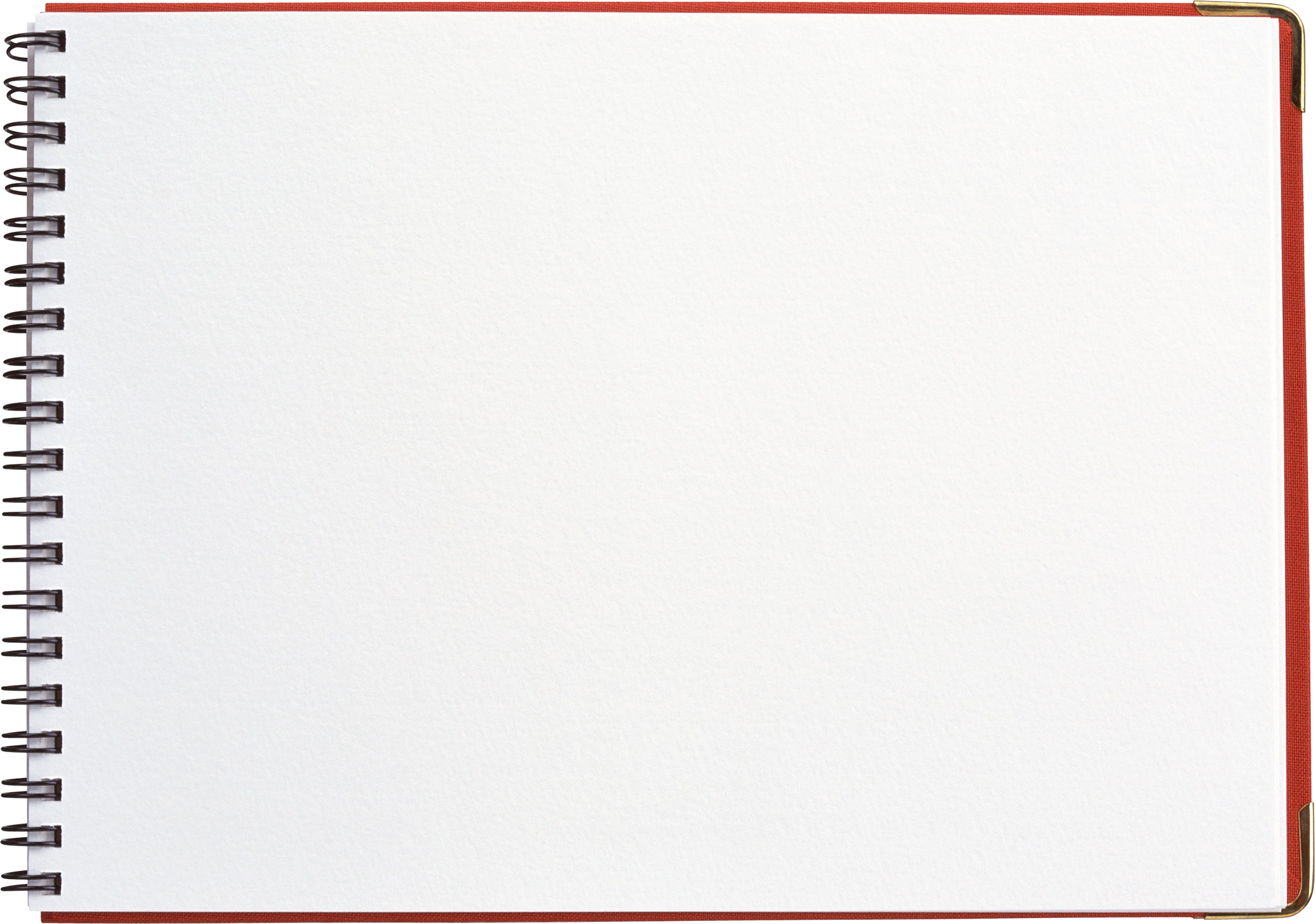 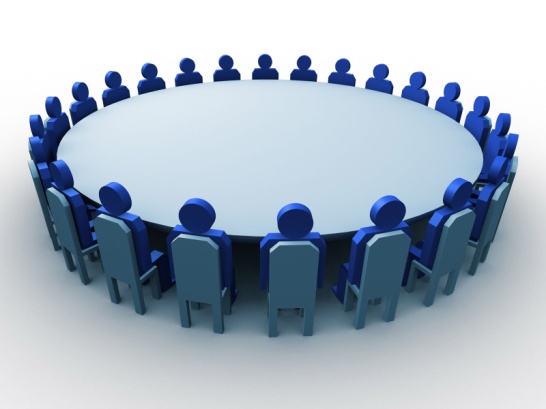 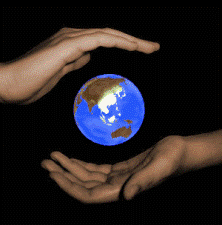 Self-studying
UN Day
Watch a presentation "United Nations Day“
United Nations Day, 24 October 2011
United Nations Day (Wikipedia article)
 United Nations Day

Human Rights Day
Watch a presentation "Human Rights Day“
 Human Rights Day, 10 December 2011
 Human Rights Day (Wikipedia article)
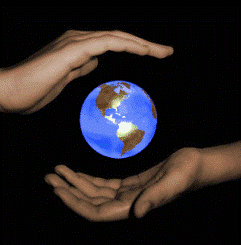 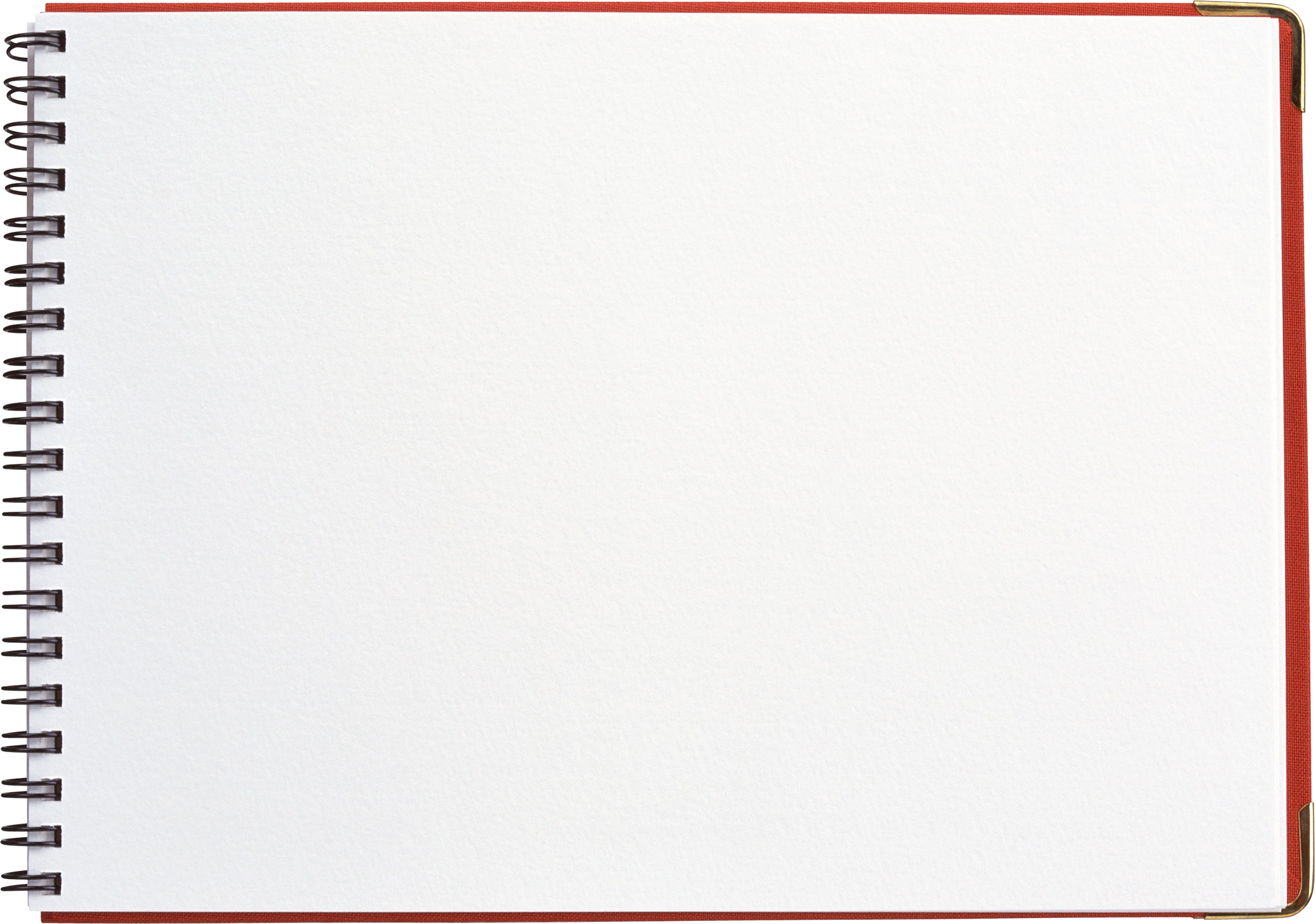 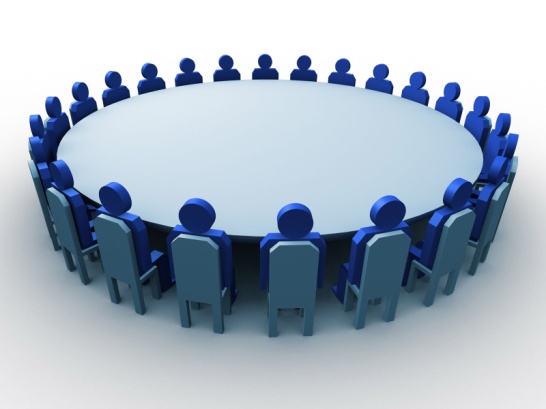 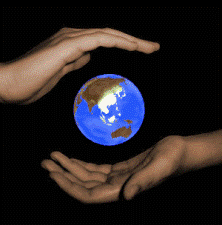 Self-studying
World Environment Day
World Environment Day (Wikipedia article)
Watch a presentation "World Environment Day"
International Day of the UN Peacekeepers
- International Day of the United Nations peacekeepers (Wikipedia article)
International day of the UN peacekeepers
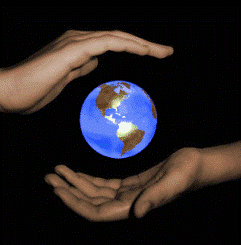 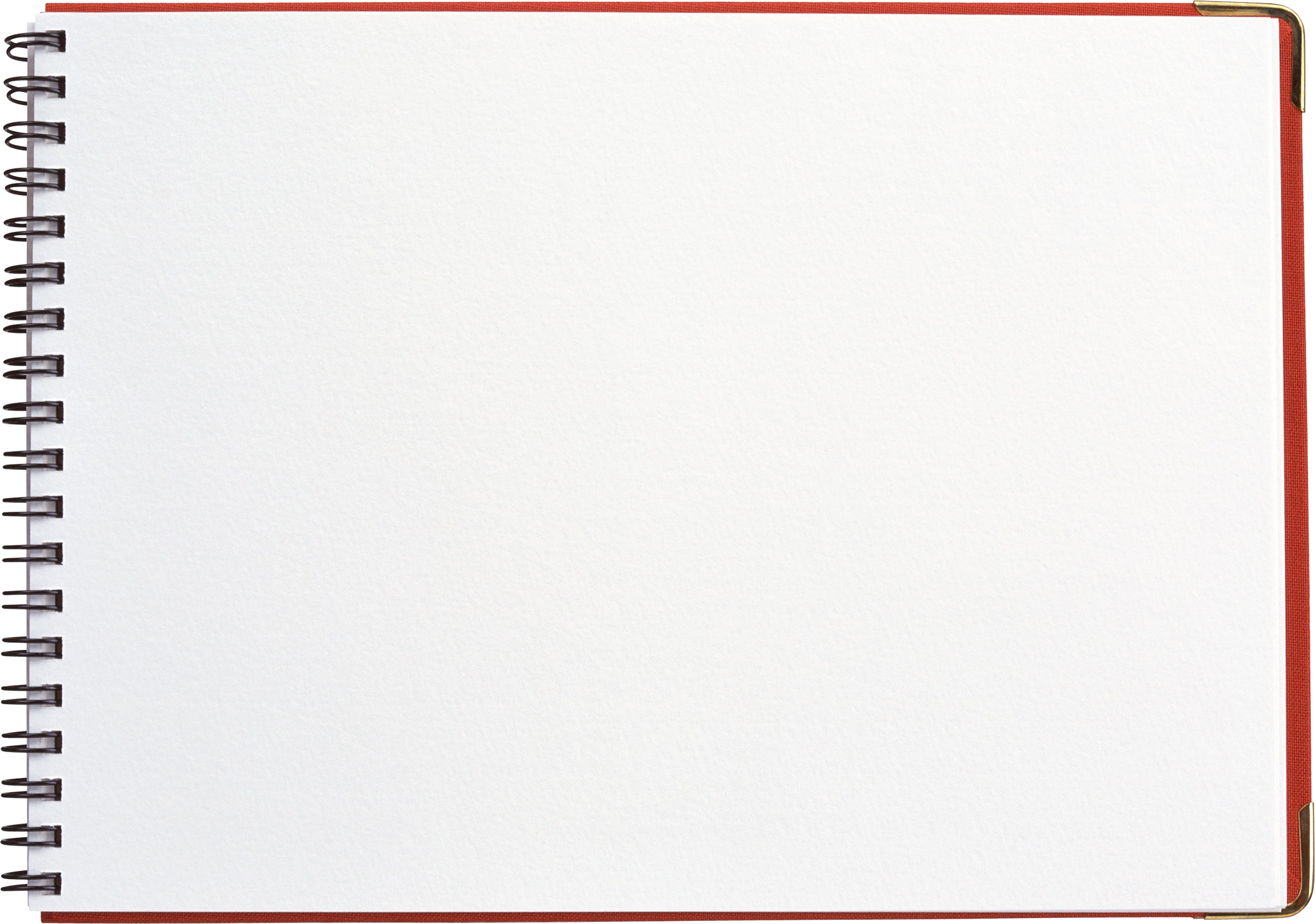 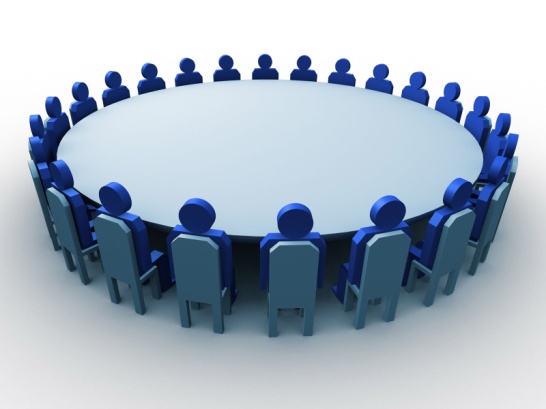 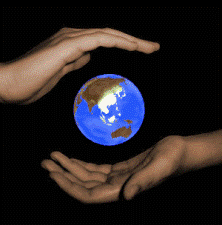 Session 6
Check how much you’ve learnt about the UN
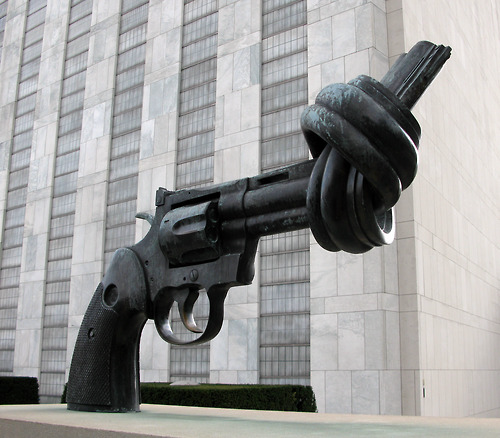 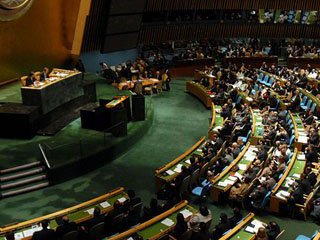 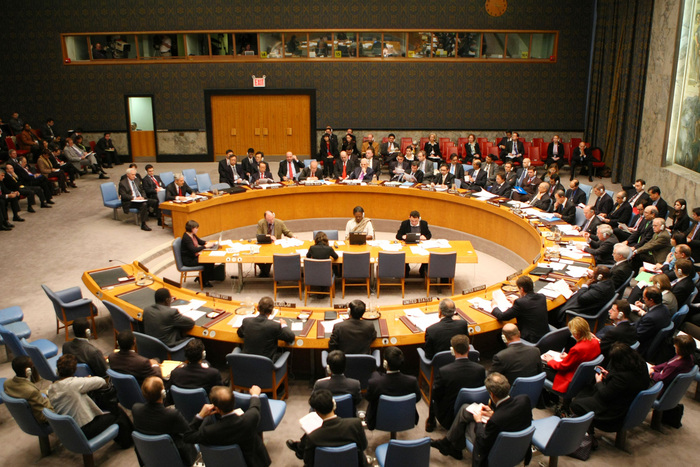 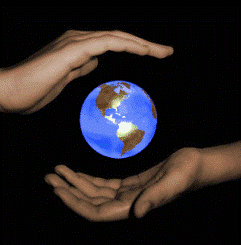 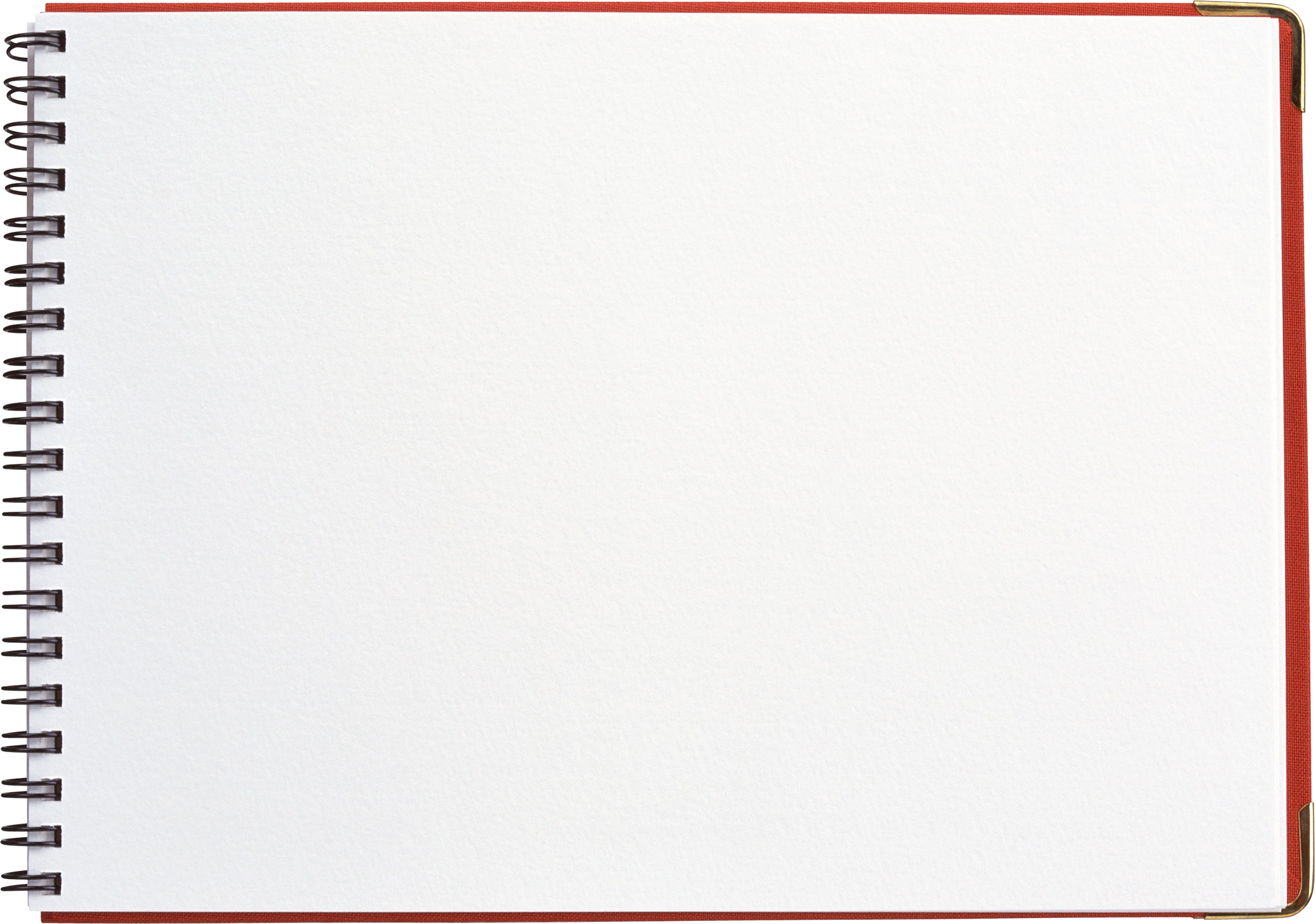 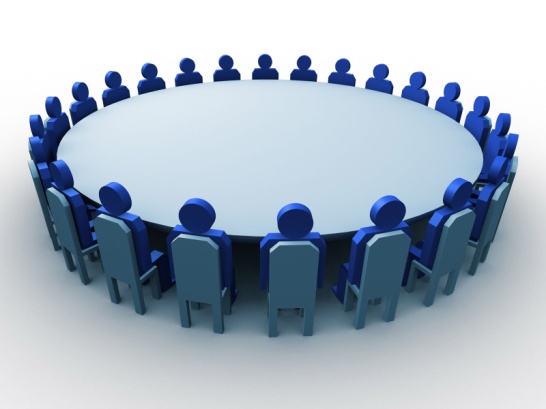 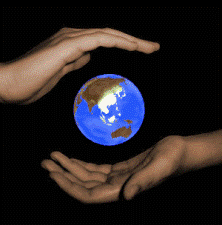 Self-control
Listen to the text  about the UN
and answer the questions
Do  quizzes
1
2
3
4
5
6
7
8
9 (advanced level)
1. When was the United Nations established?
2. What did the UN want to do?
3. Who is the main spokesperson for the UN?
4. What does the main spokesperson do?
5. What are some of the successes of the United Nations listed in the article?
6. What happened in Somalia?
7. According to some critics, why is the UN inefficient?
8. According to the article, what happened in 1988?
9. Who won the Nobel Prize in 2001? Why?
10. How many nations belong to the United Nations?
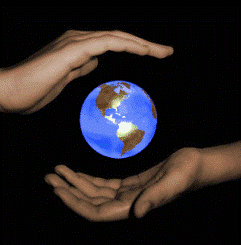 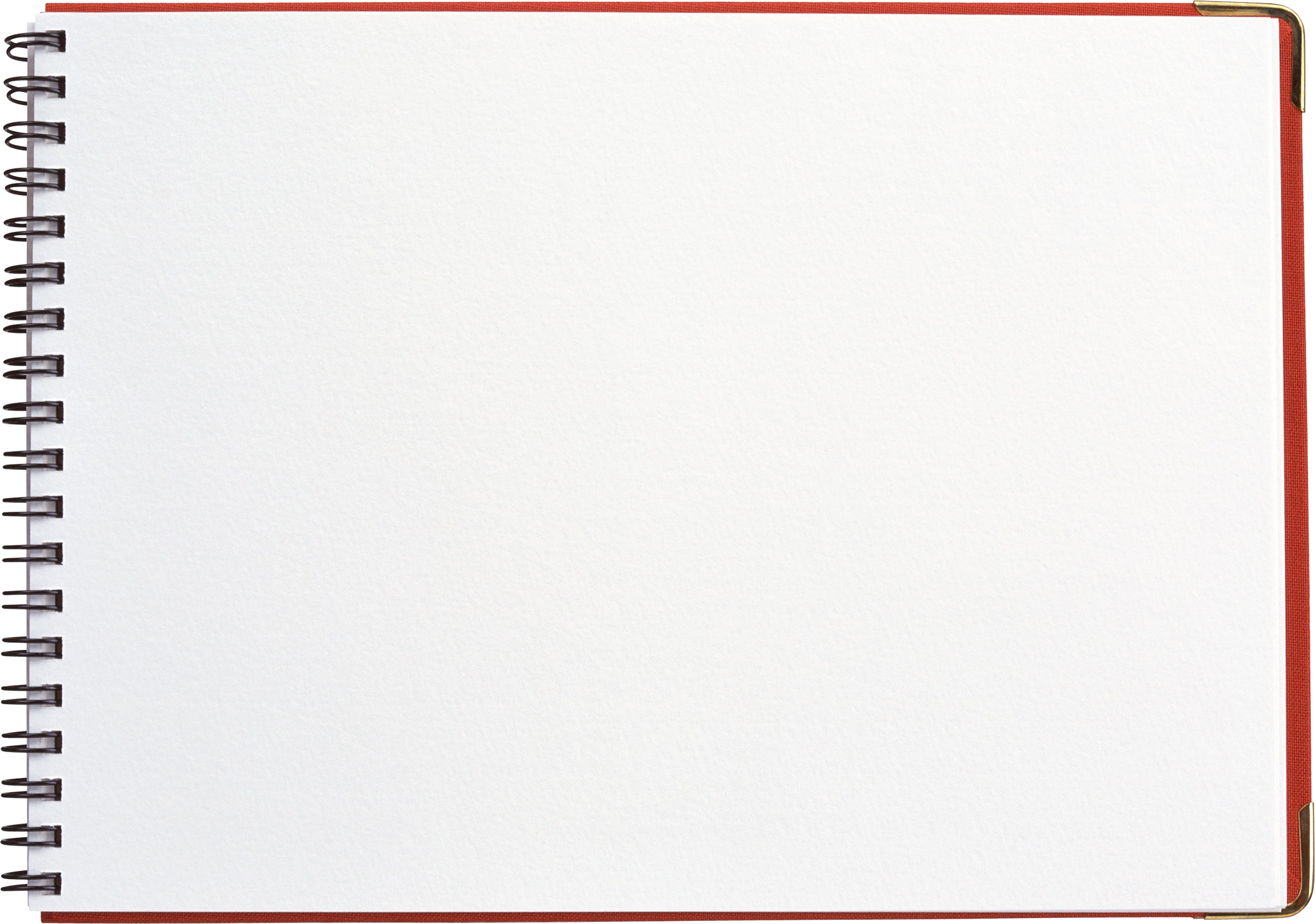 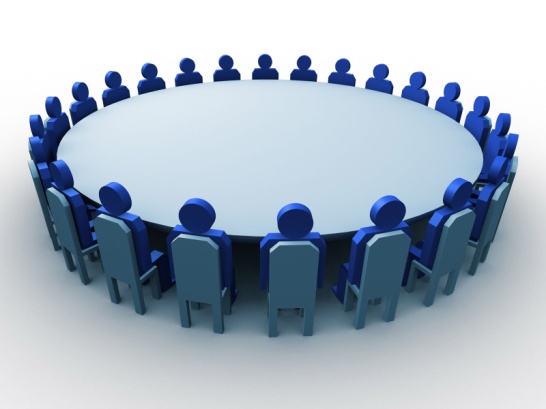 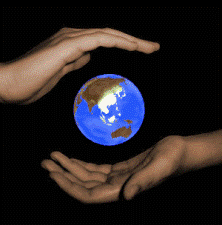 Session 7
Make a conclusion
Task for presentation
Make a conclusion for your presentation. What is the UN contribution to the world society?
  Think and try to introduce ideas about your own small contribution to the UN.
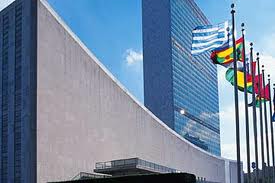 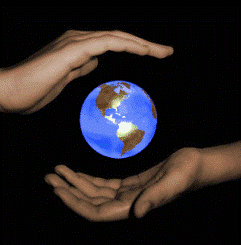 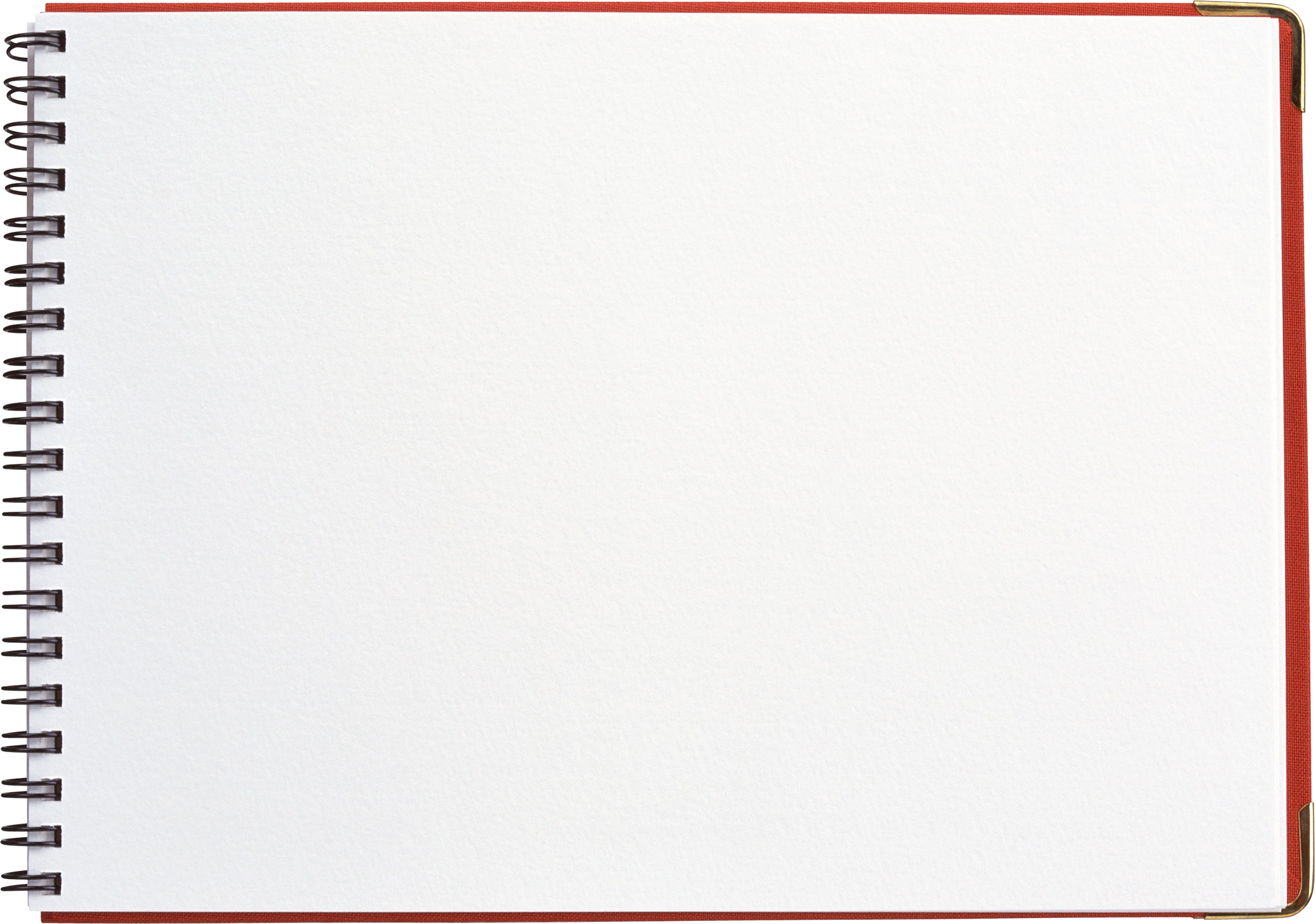 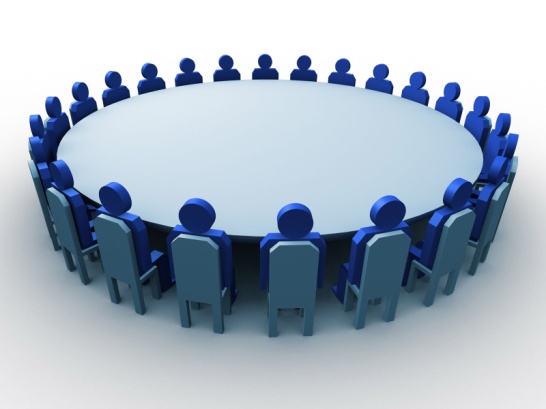 EVALUATION
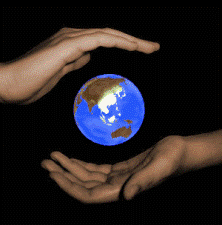 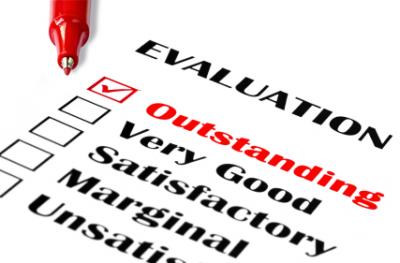 You are going to create two products: a multimedia presentation and an opinion essay. Each product will be graded. While  making a presentation and writing an essay check with the help of these criterions how successful you are.
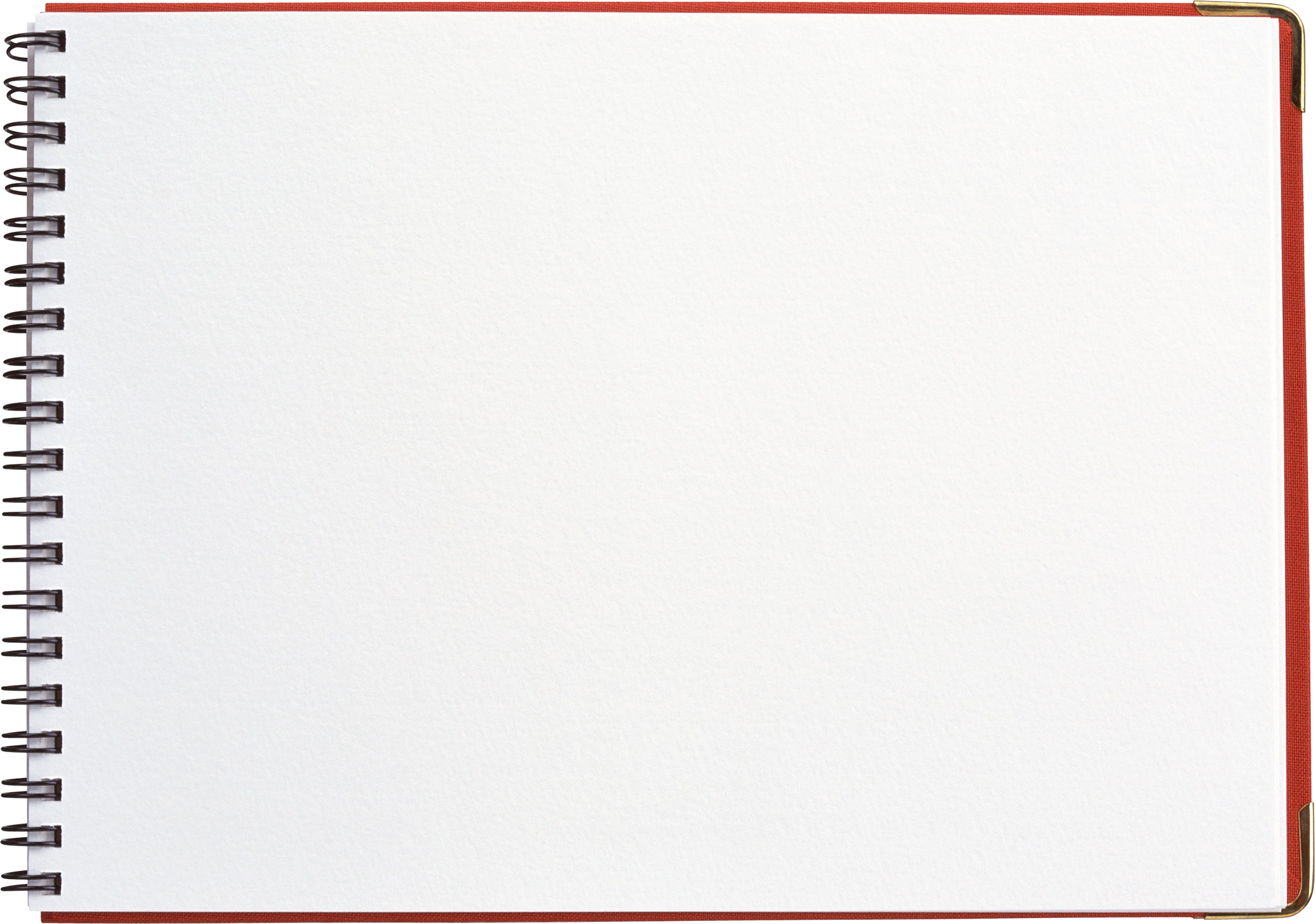 Критерии оценки  выполненной мультимедийной презентации
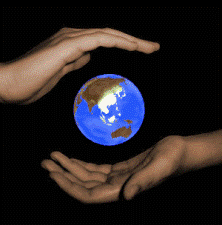 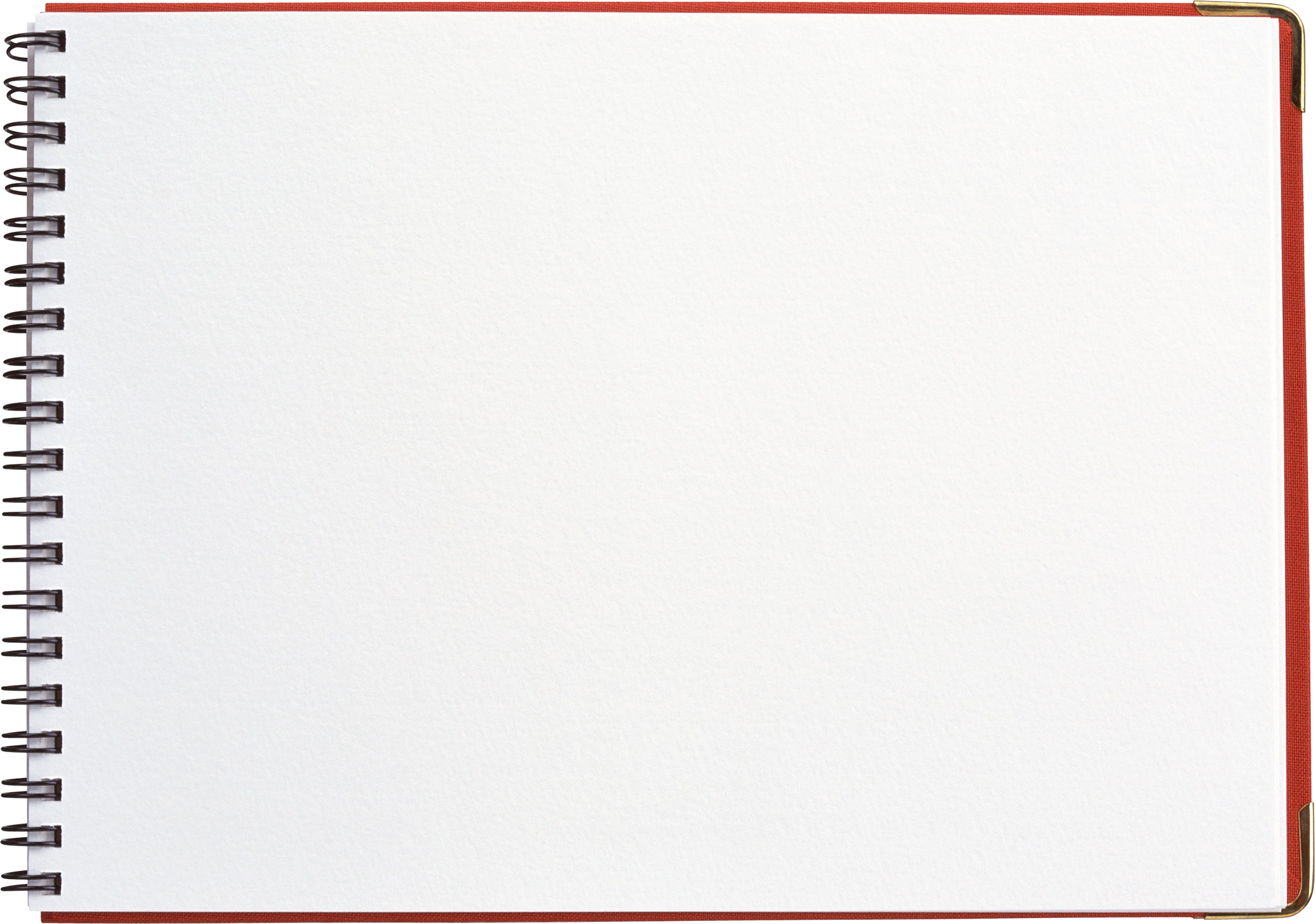 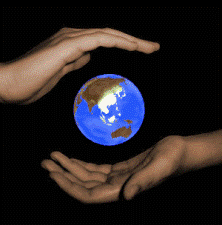 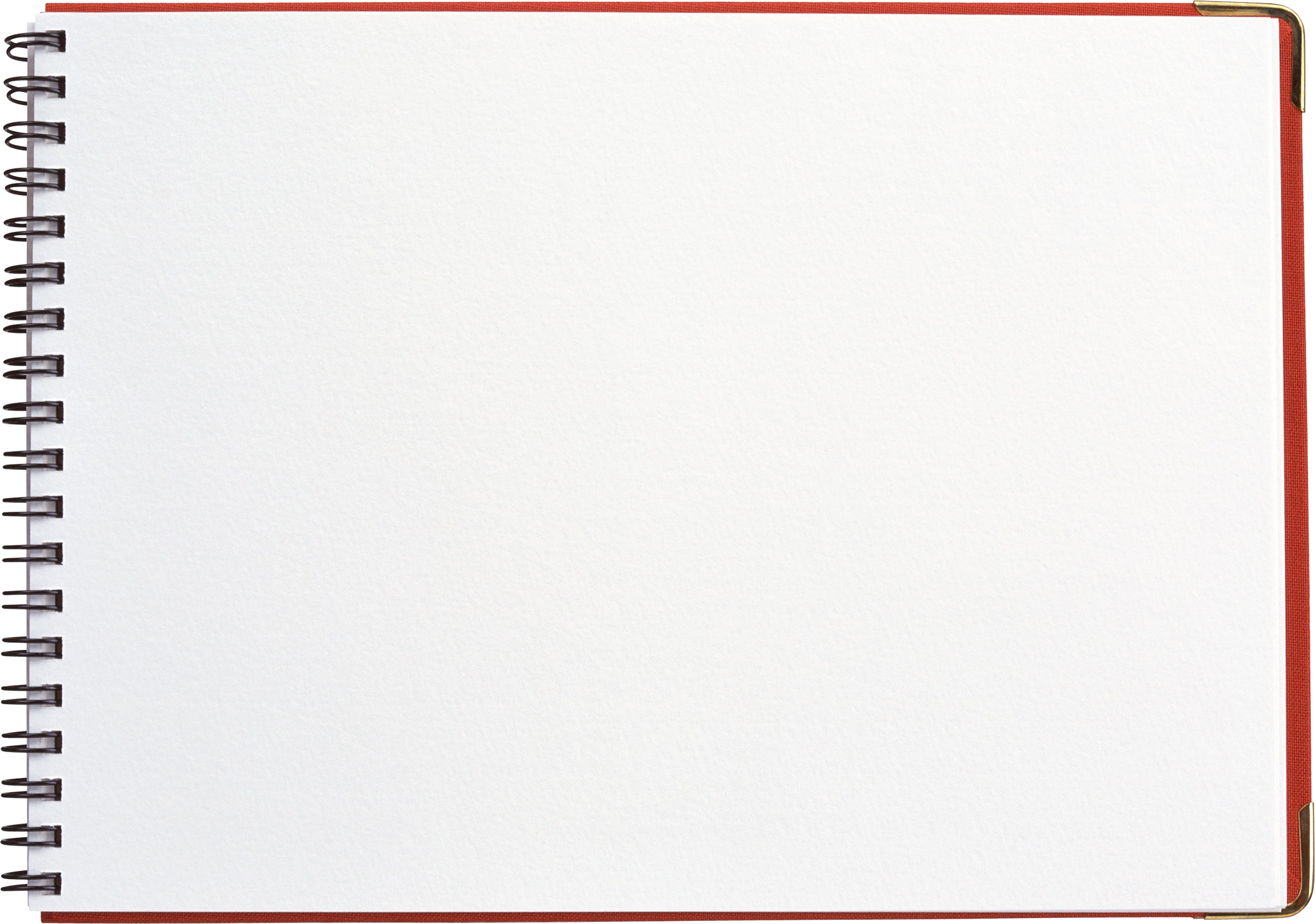 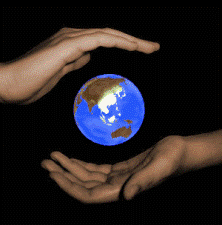 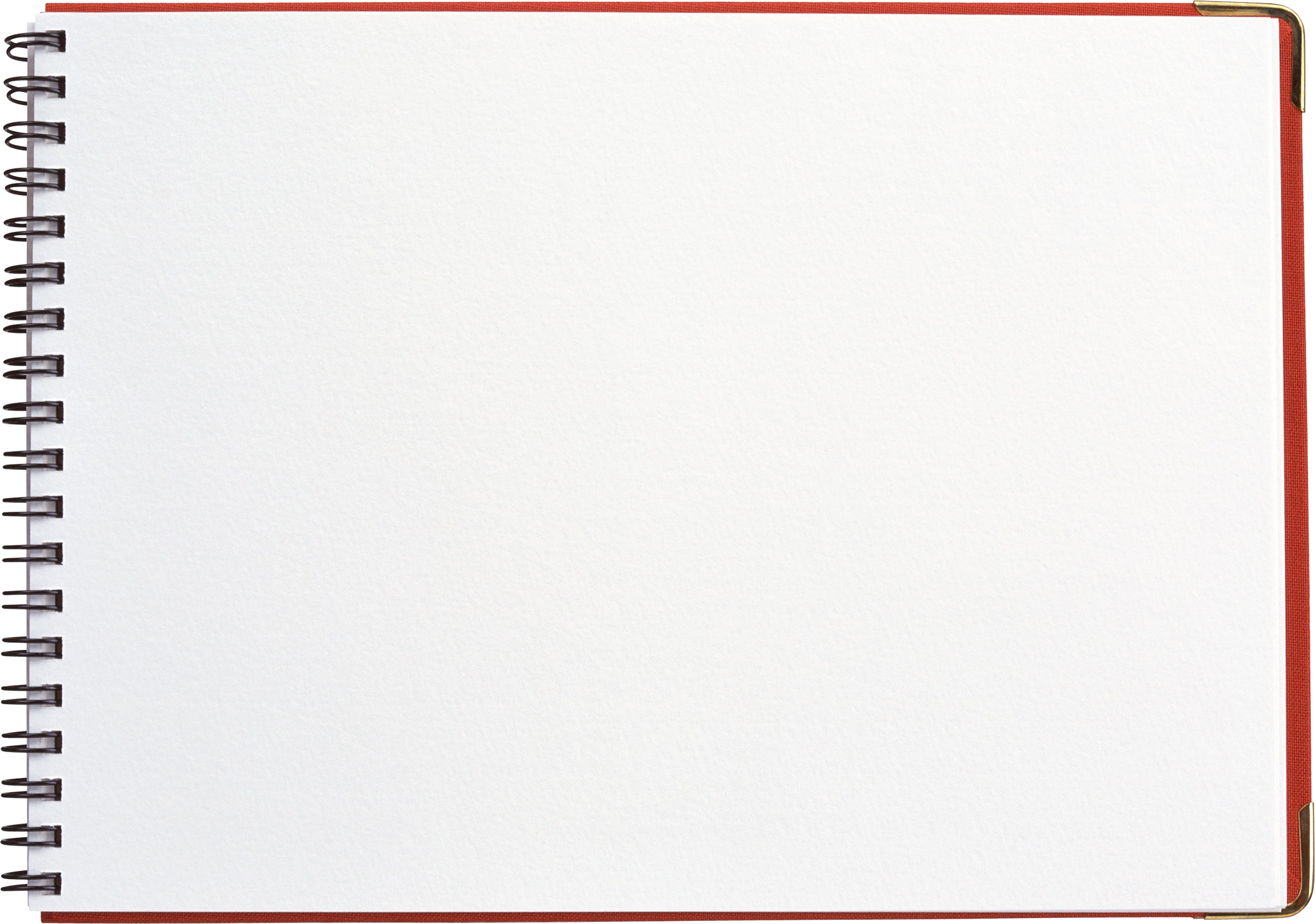 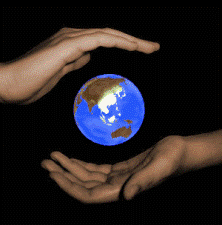 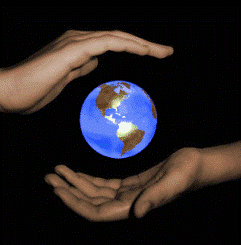 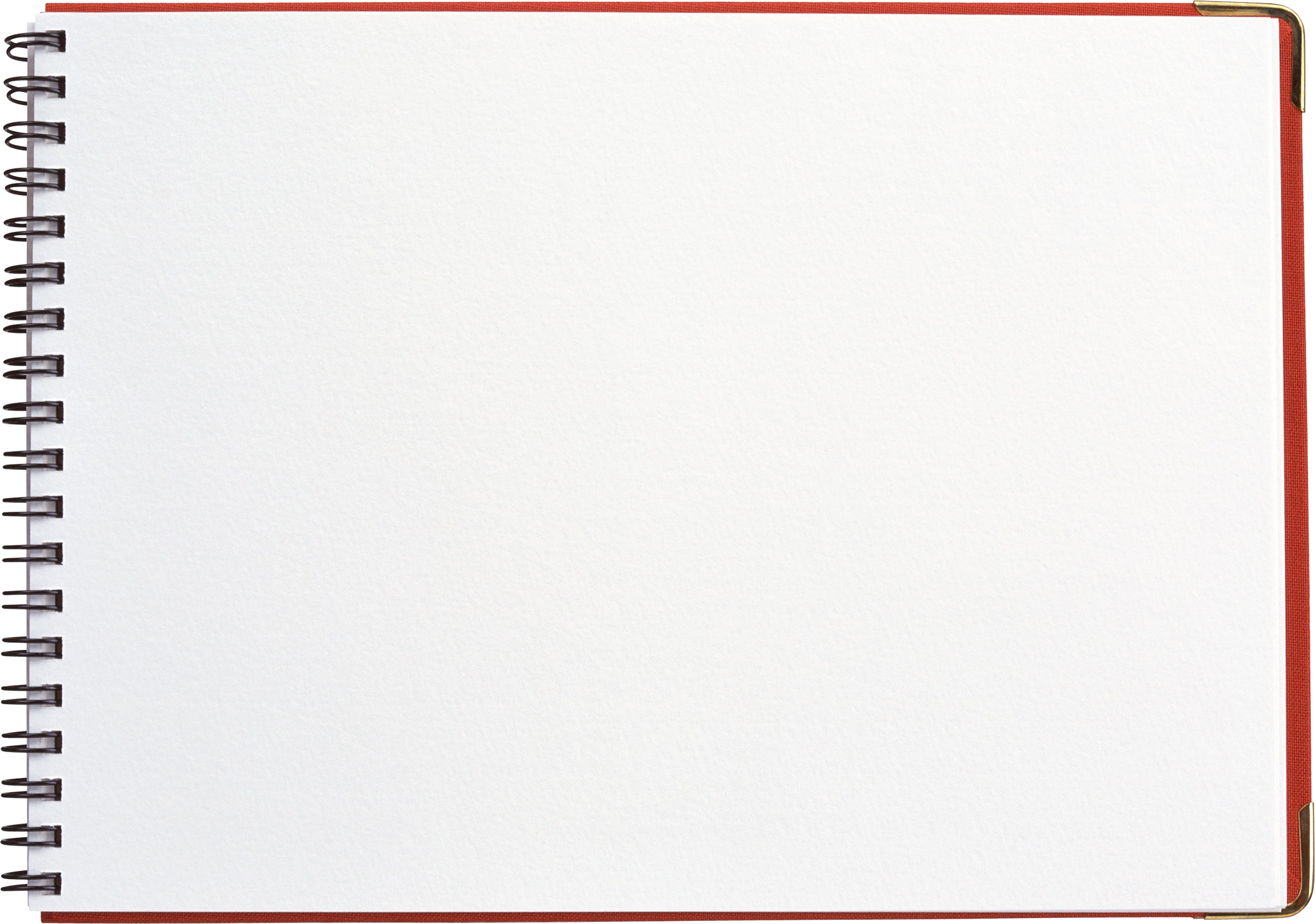 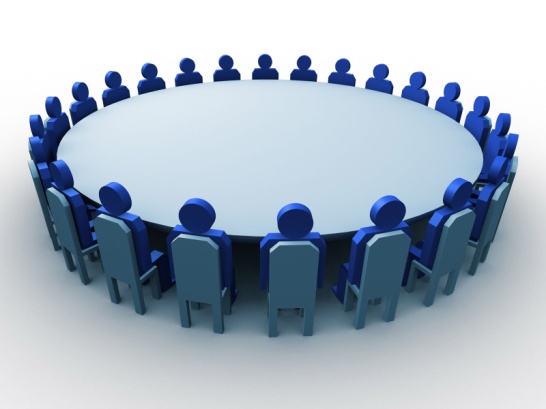 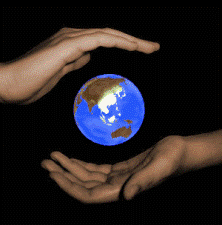 CONCLUSION
After completing this webquest you will be able to understand a great influence of the UN on the world society. You have analyzed  its main principles and goals. Also you have seen a number of the greatest achievements and contributions that the UN provides to the world.  You have known all human rights and tried to support them. And even you  have  tried to think what you could do  help to spread peace and development throughout not the whole world but among your own  surroundings.

It's your World...
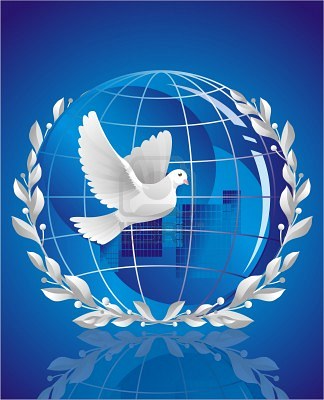 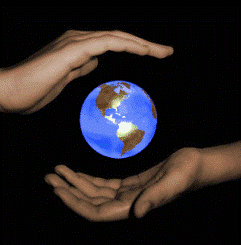 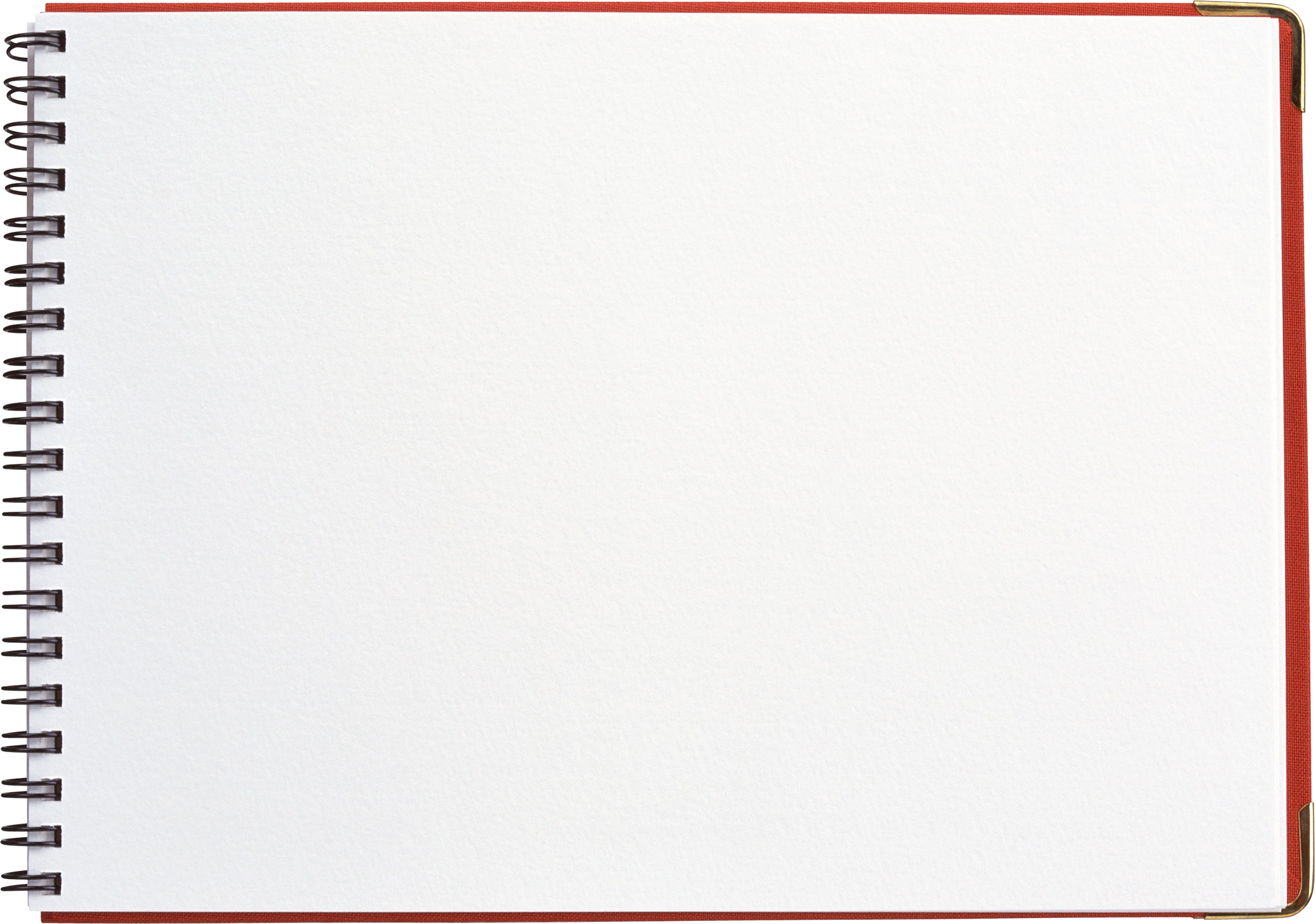 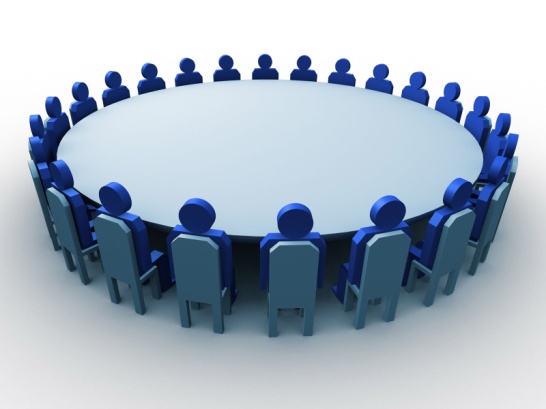 Reflexion
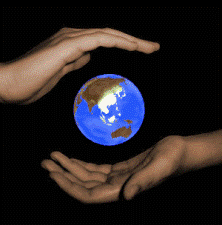 Cinquain
After finishing your webquest try to think and analyze the information that you’ve learnt about the UN.  
Do it in the form of a cinquain. 

1line  - write  the name of the organization – 1 word  (noun)
2line – write the description of the organization – 2 words     (adjectives)
3 line – write the actions that connected with the organization – 3 words (verbs)
4 line – write your opinion about  the organization – 4 words
5 line – write the key word of the organization – 1 word
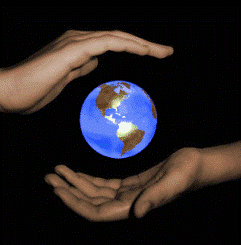 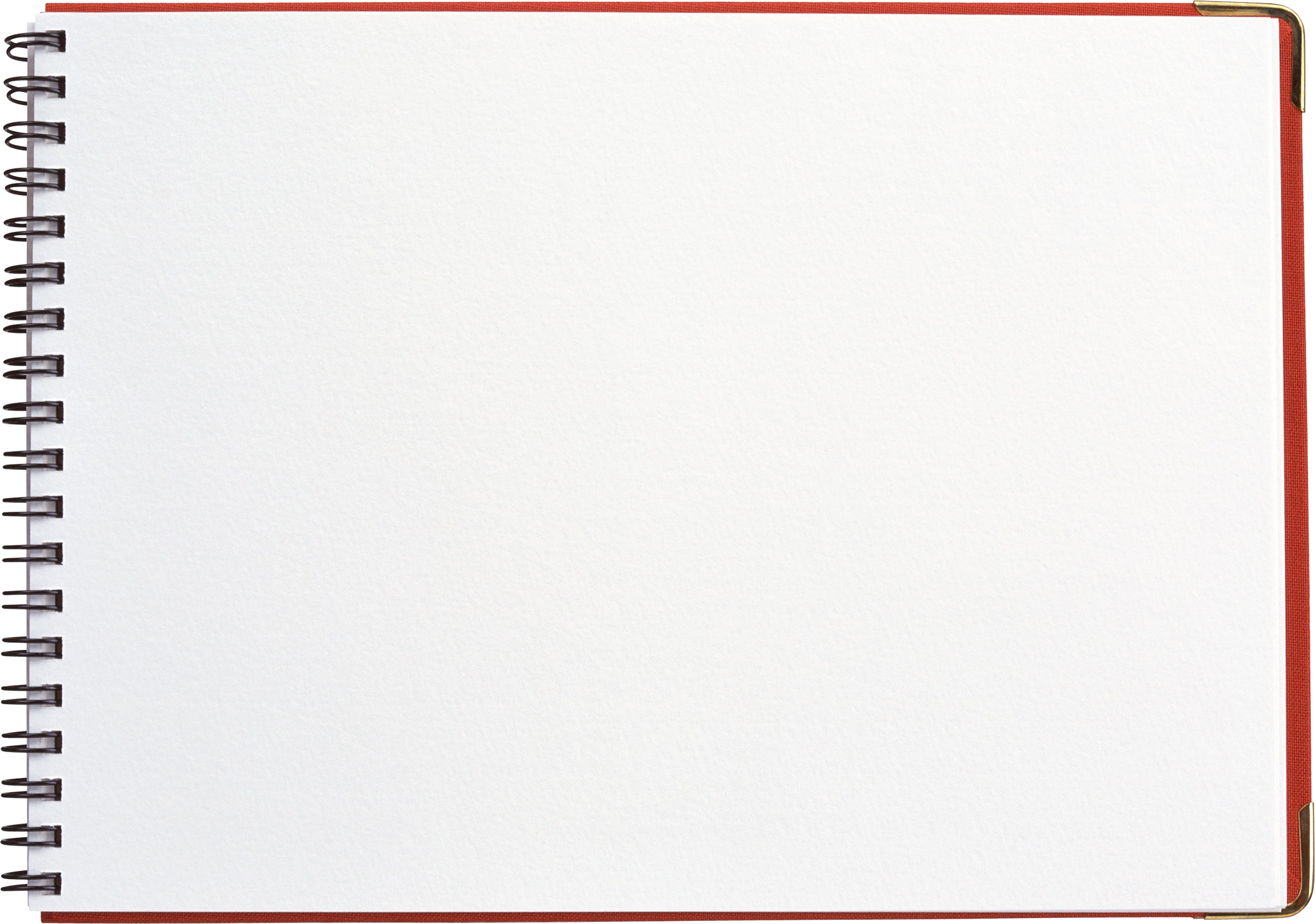 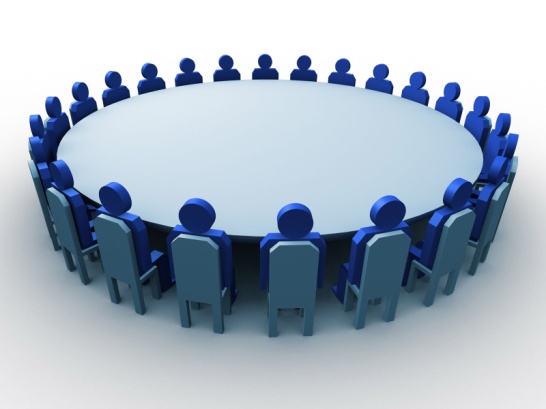 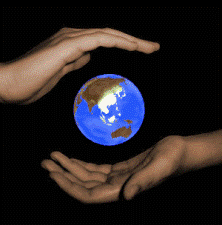 References
http://www.un.org/en/
http://en.wikipedia.org/wiki/United_Nations
http://www.elcivics.com/united_nations_1.html
http://www.timelines.info/history/ages_and_periodson
http://www.headsupenglish.com/index.php?option=com
http://learningtogive.org/lessons/unit65/lesson2.html
http://www.english-online.at/government/united-nations/un.htm